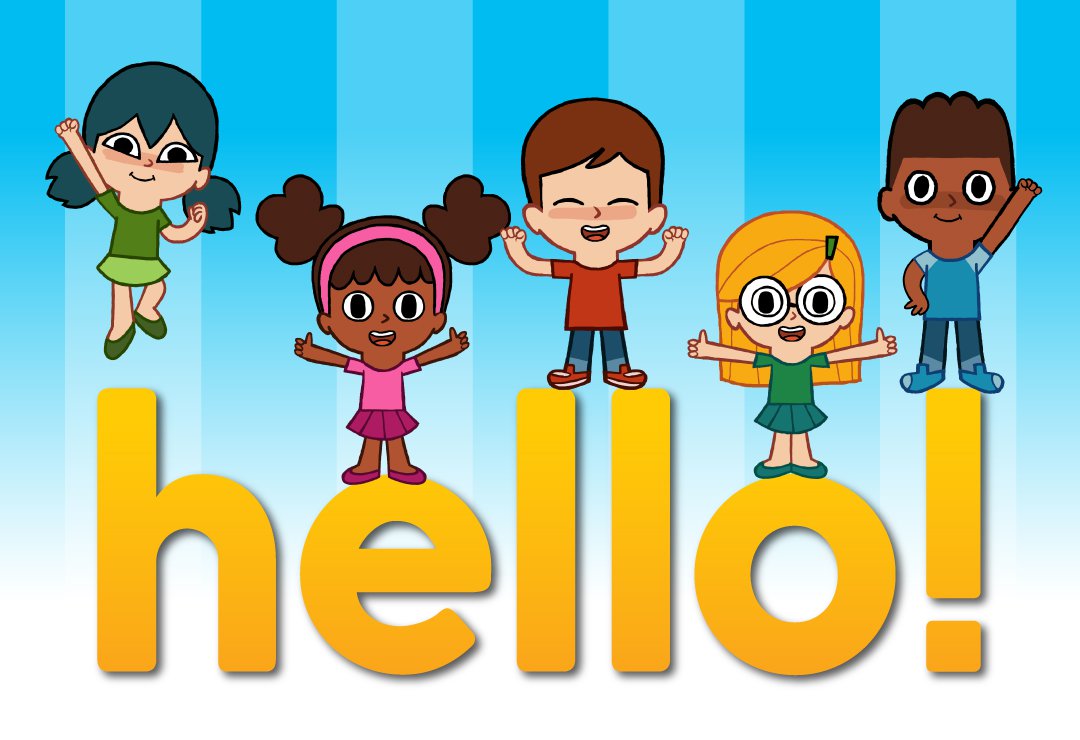 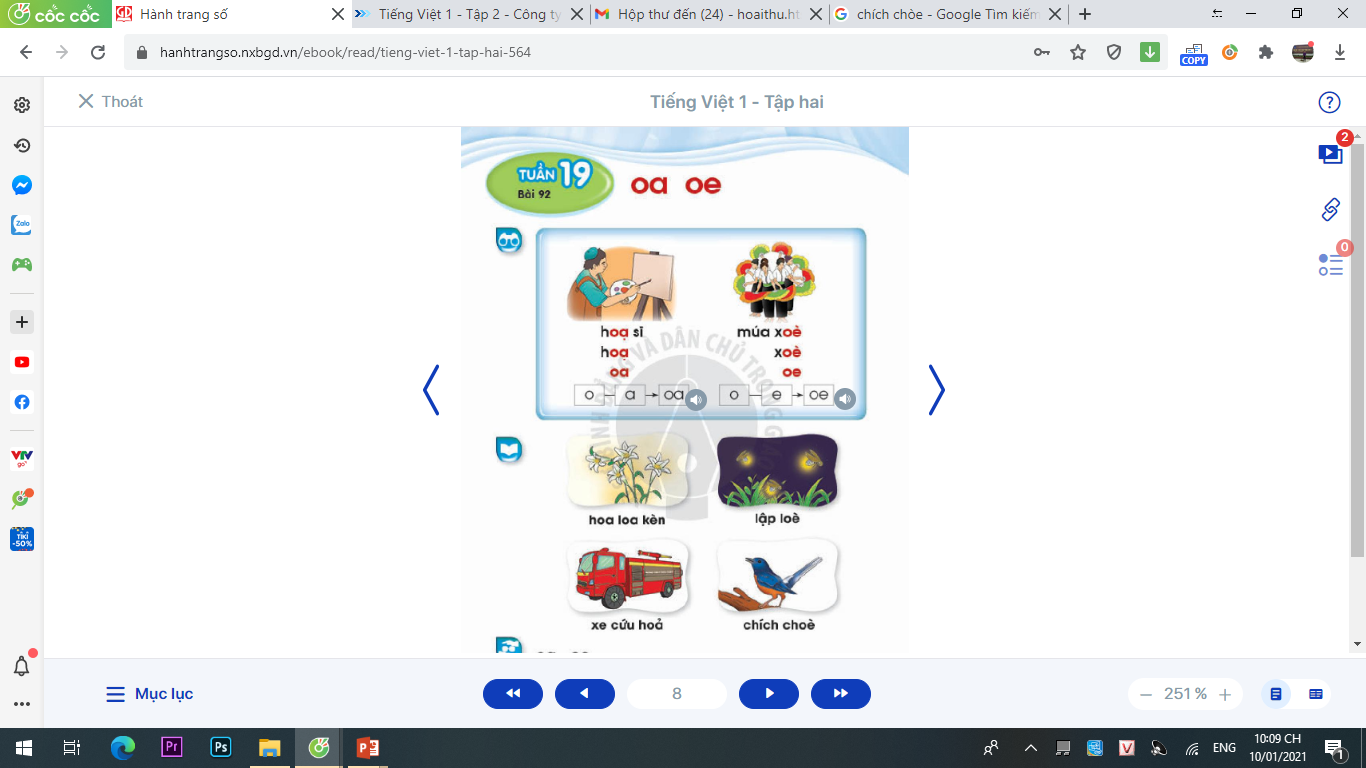 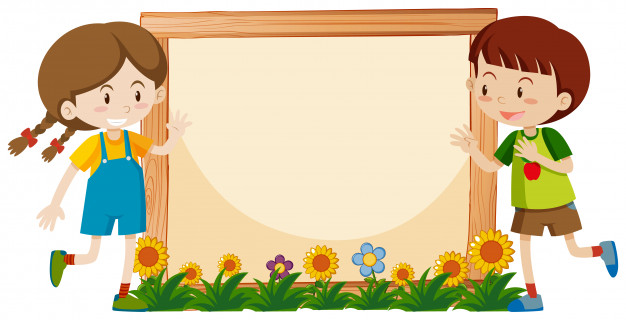 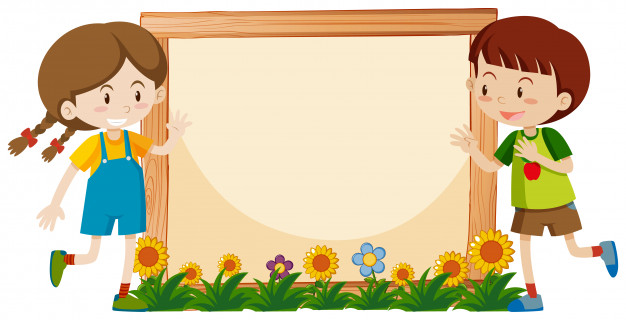 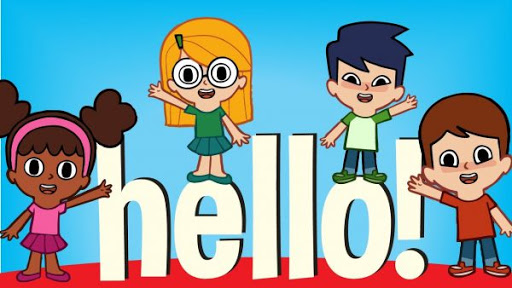 Bài 93:
êu  uy  uya
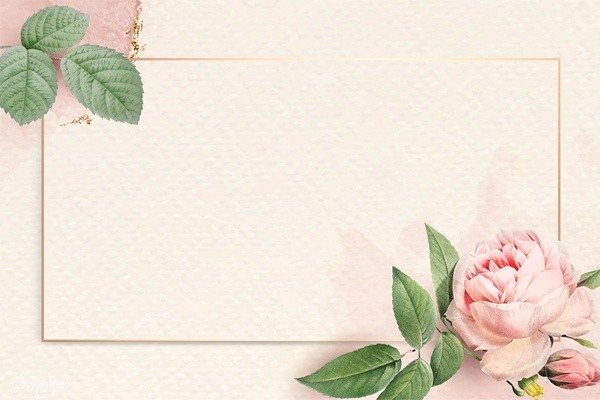 Khám phá
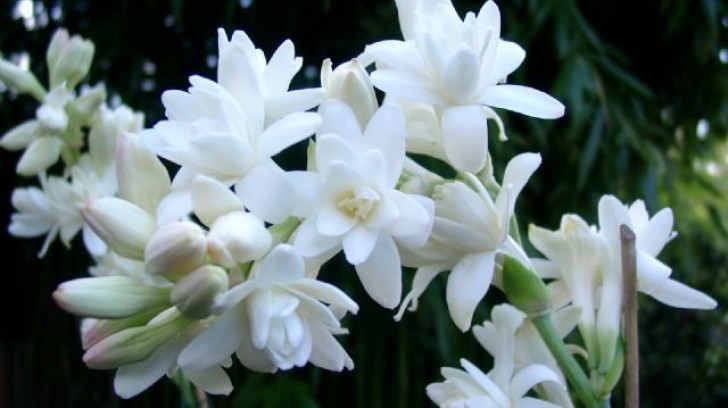 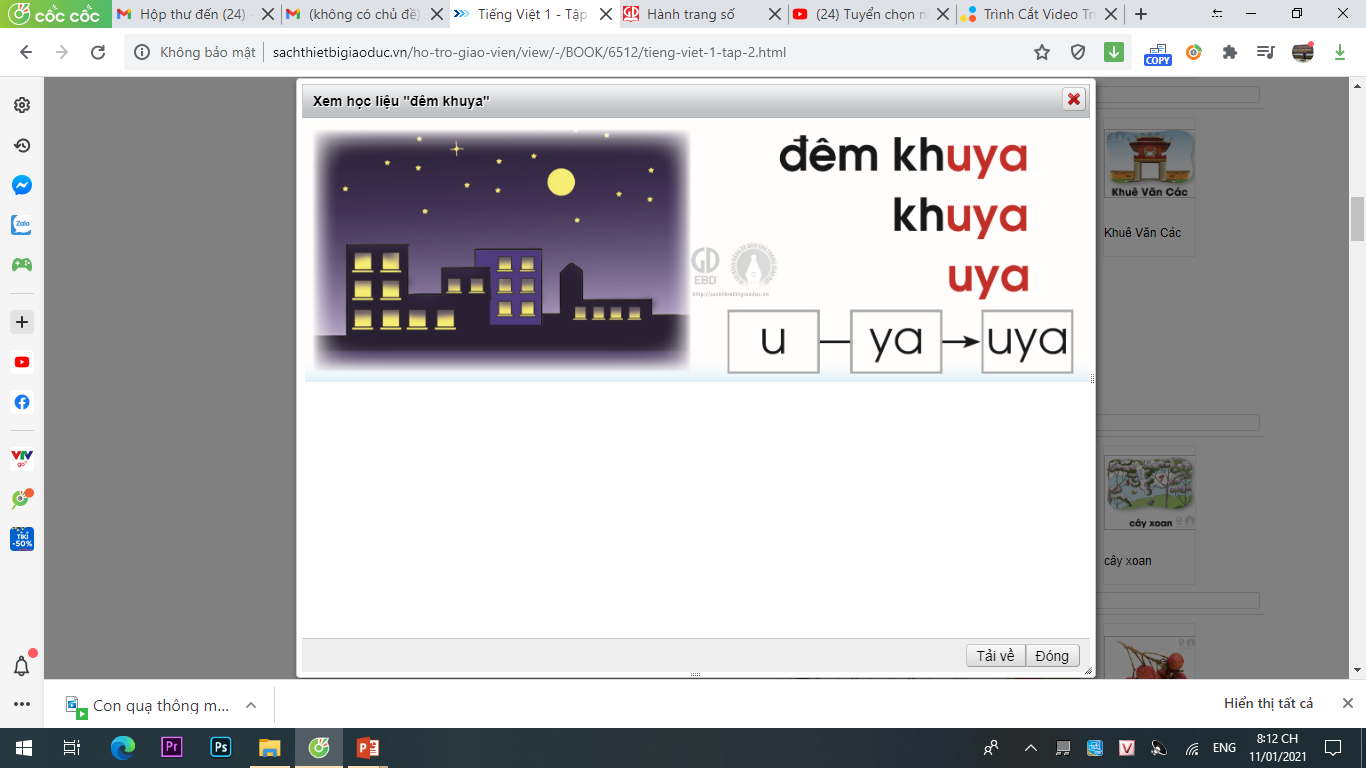 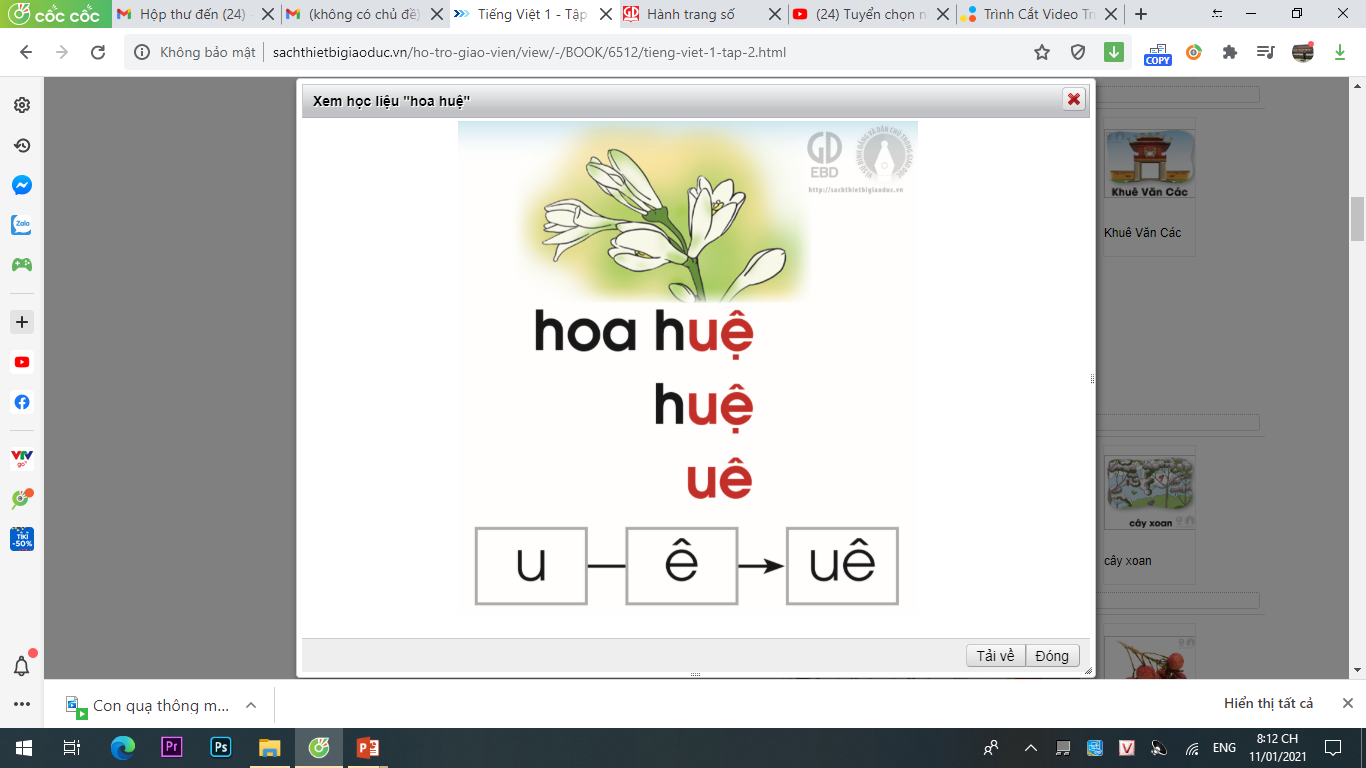 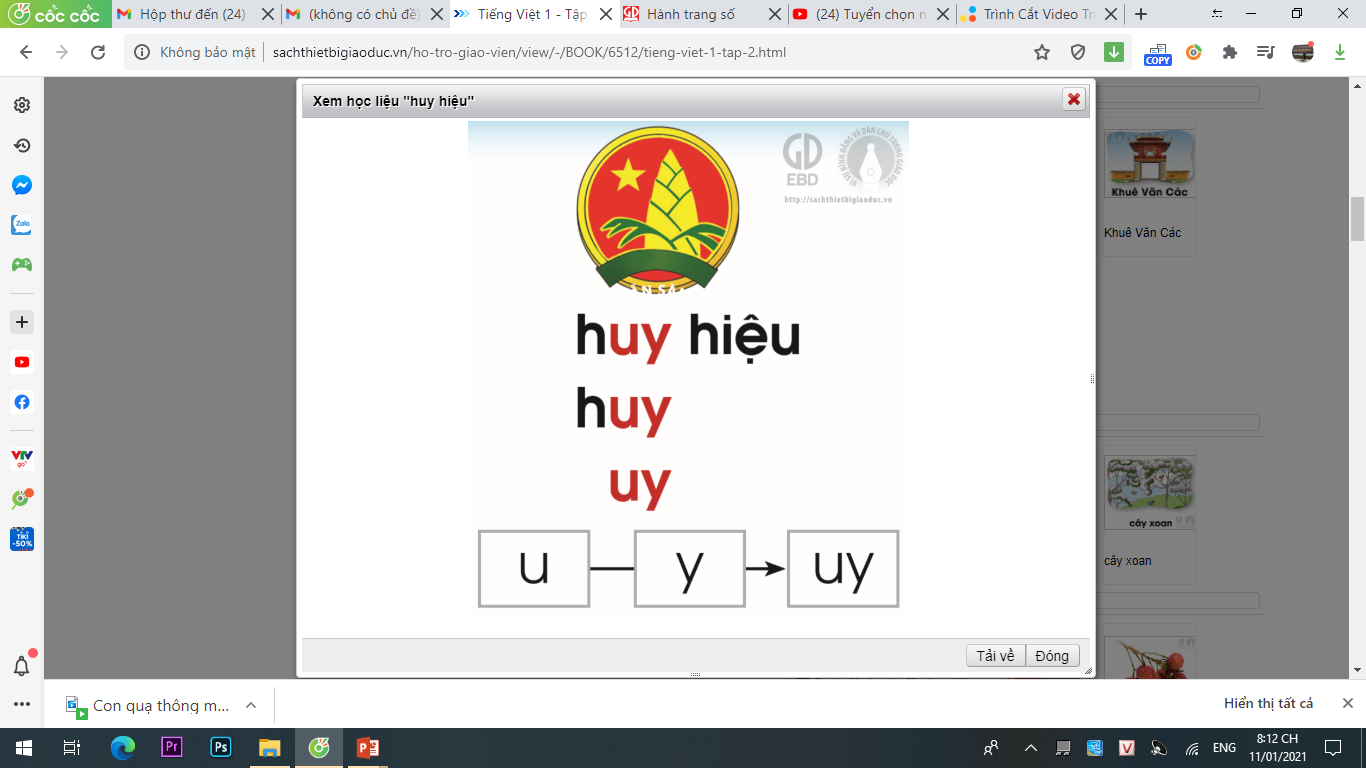 hoa huệ
đêm khuya
huy hiệu
khuya
huệ
huy
u
ya
uya
uya
uê
u
uê
ê
uy
u
y
uy
ya
ê
y
uê
uya
uy
u
u
u
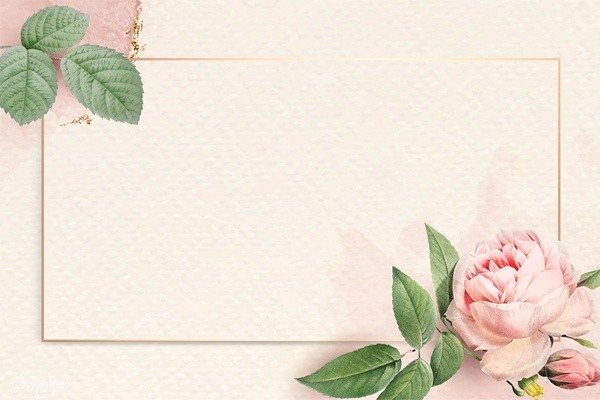 Đọc từ 
ứng dụng
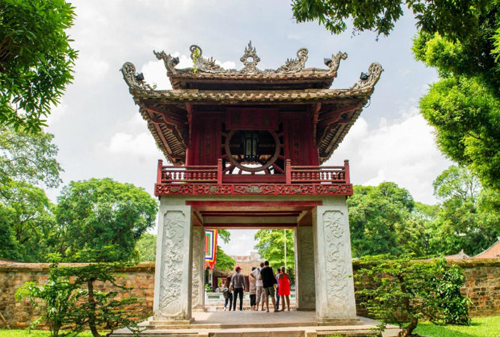 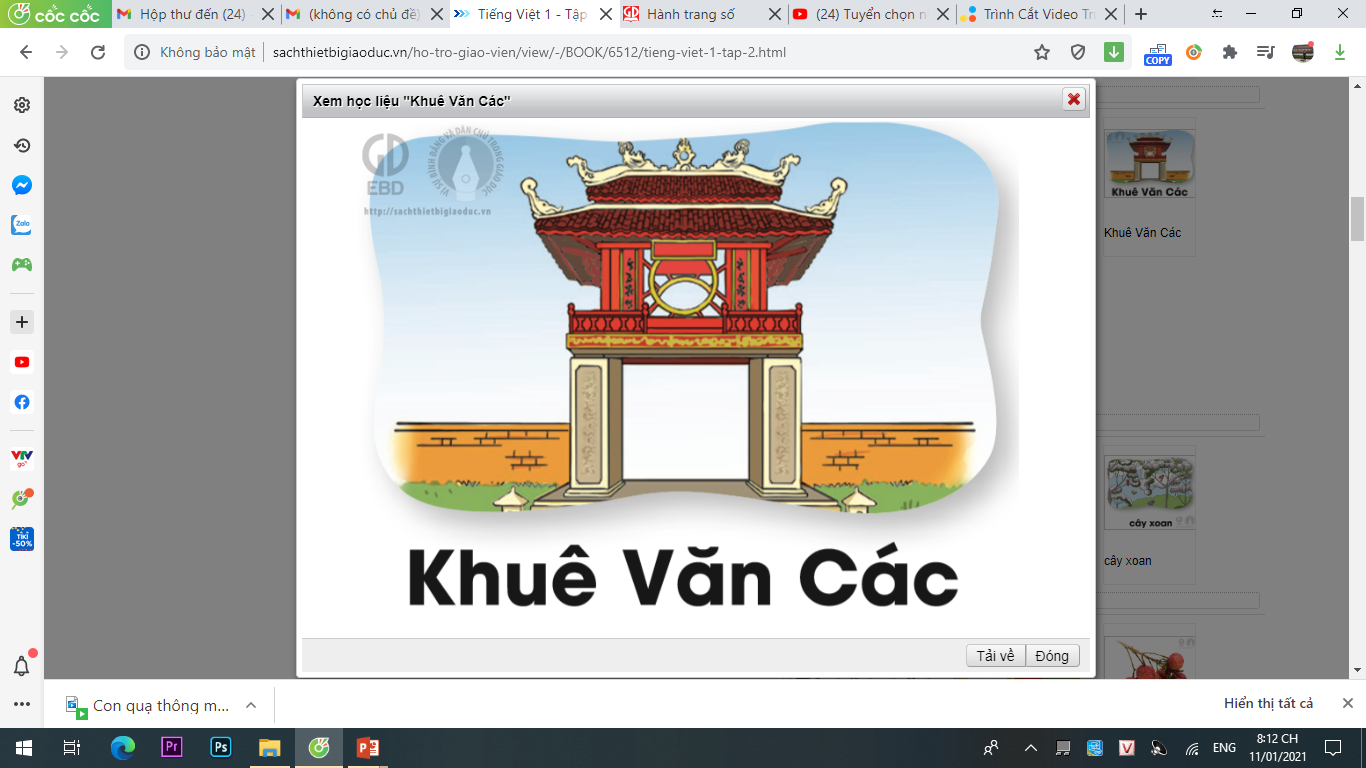 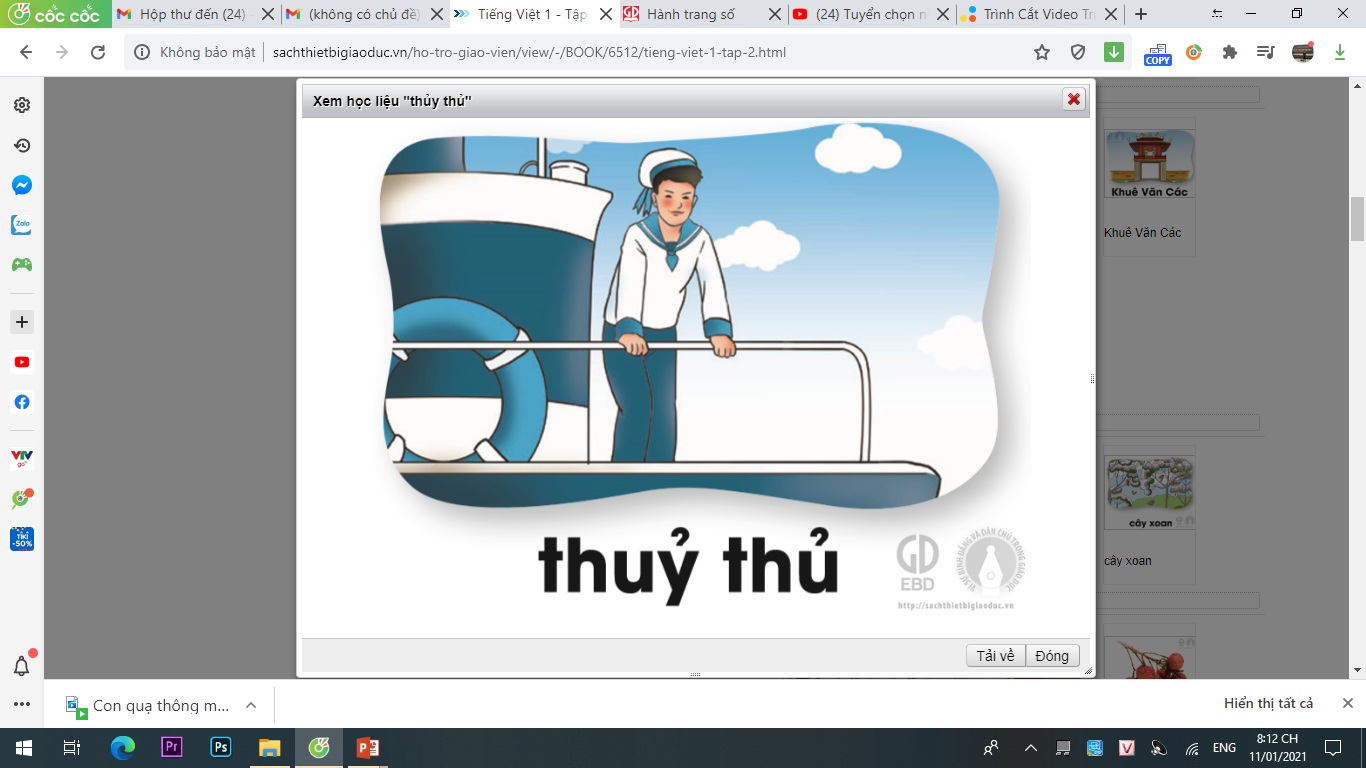 Khuê Văn Các
thủy thủ
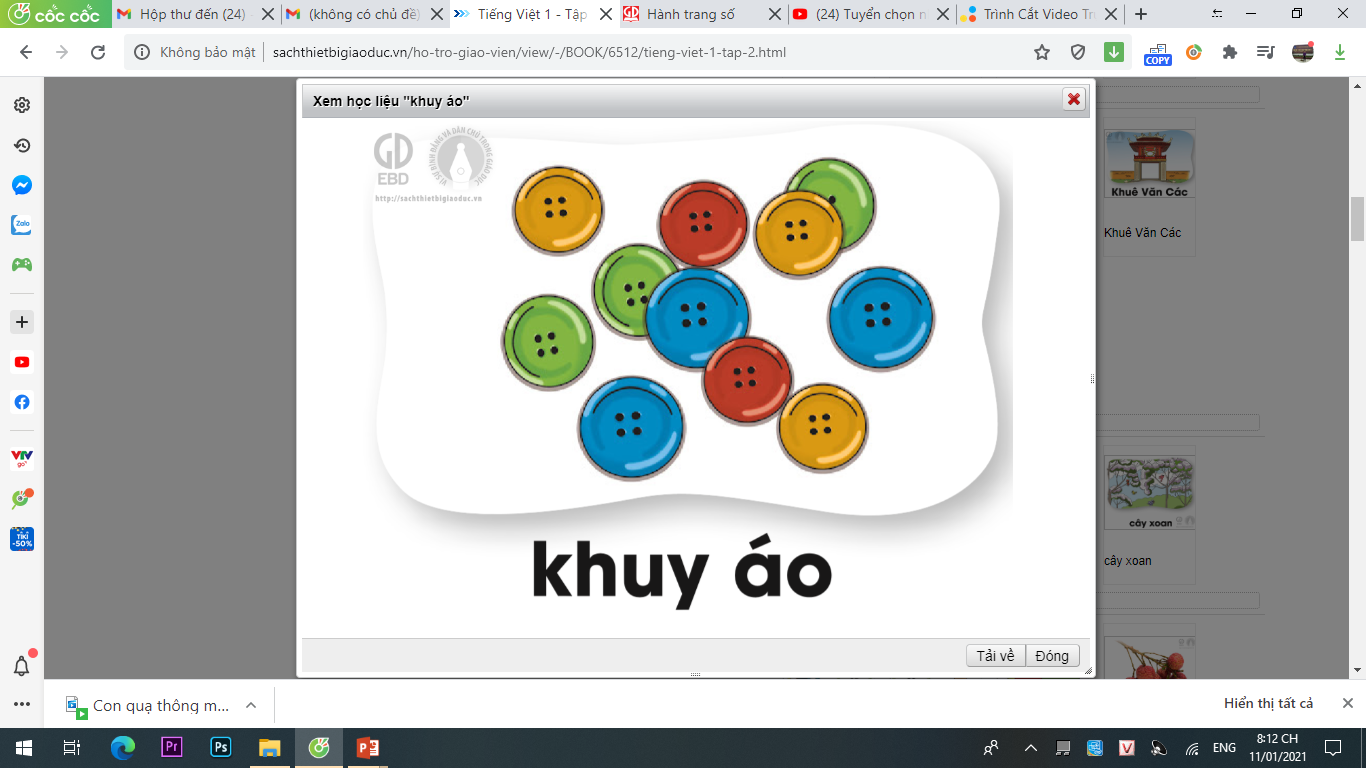 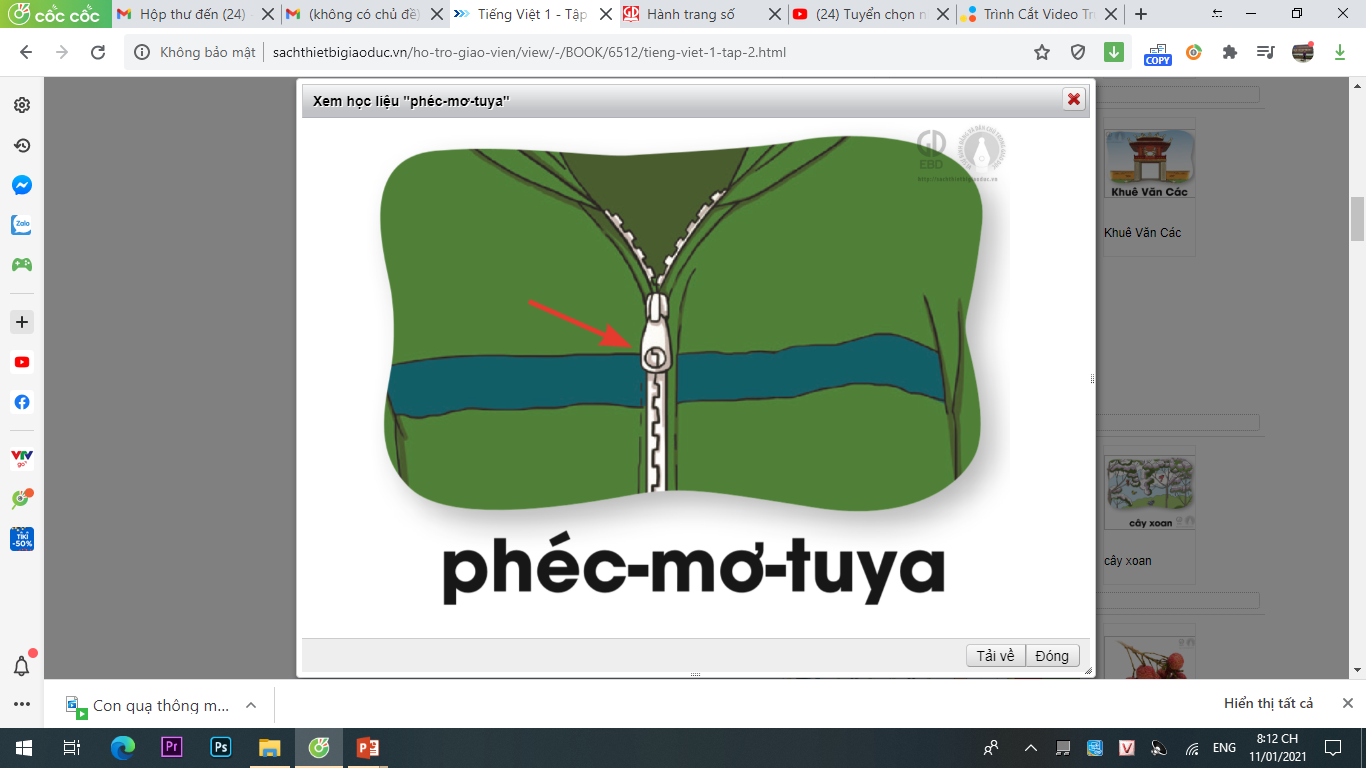 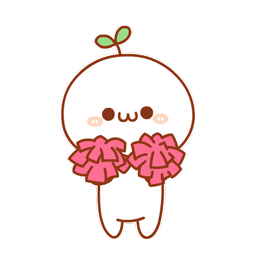 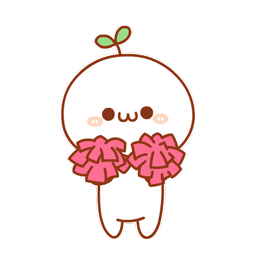 phéc mơ tuya
khuy áo
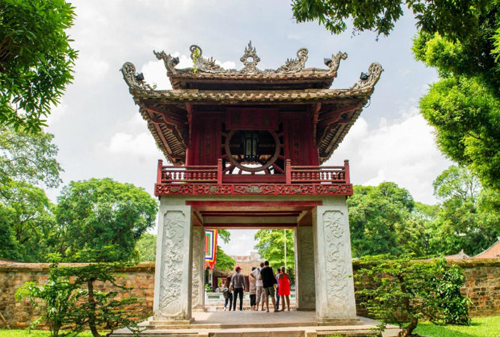 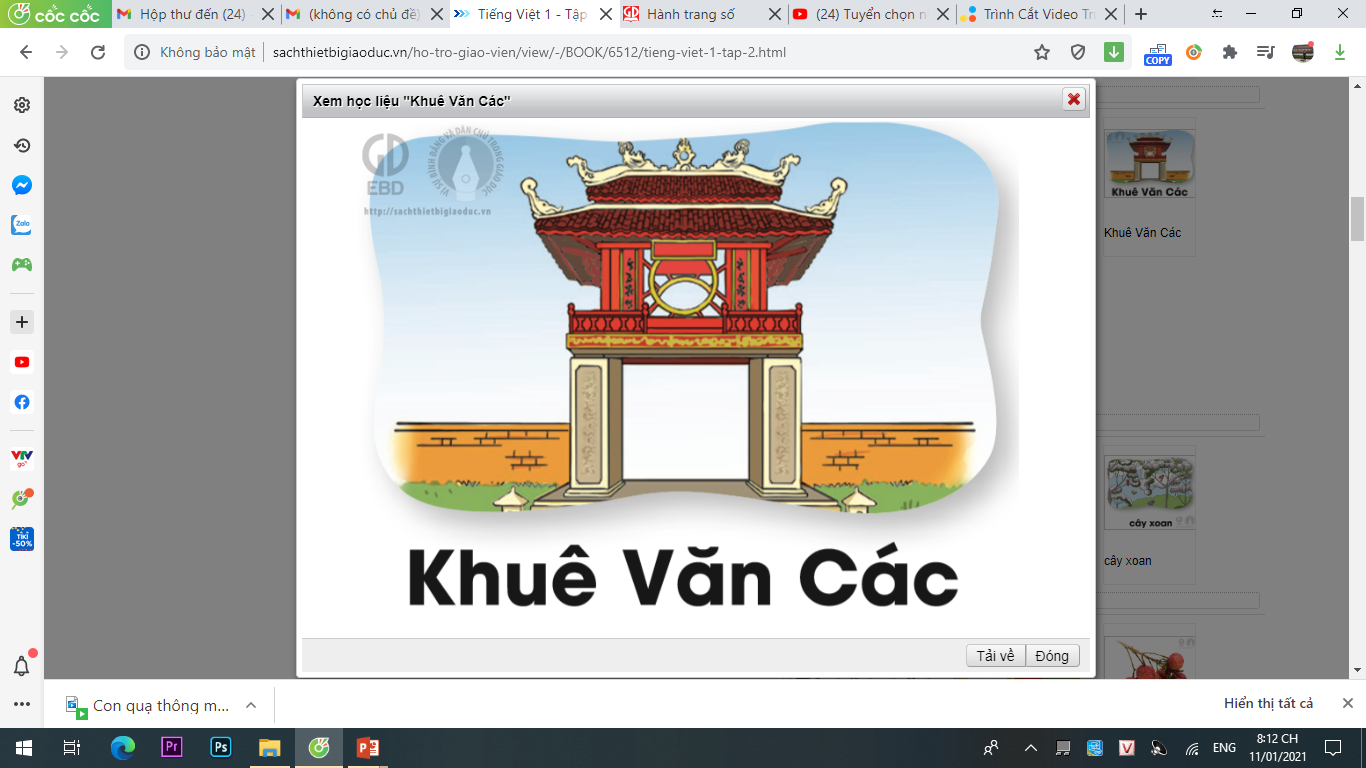 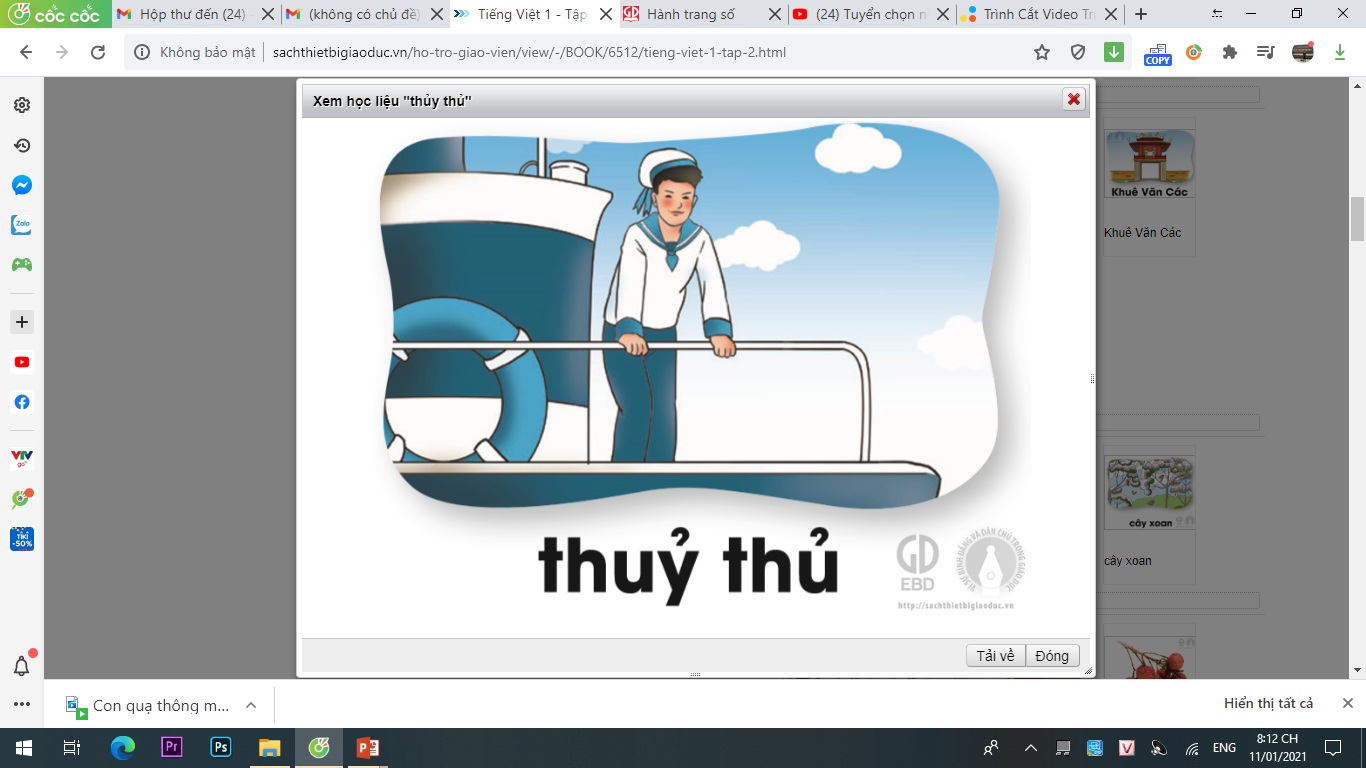 Khuê Văn Các
thủy thủ
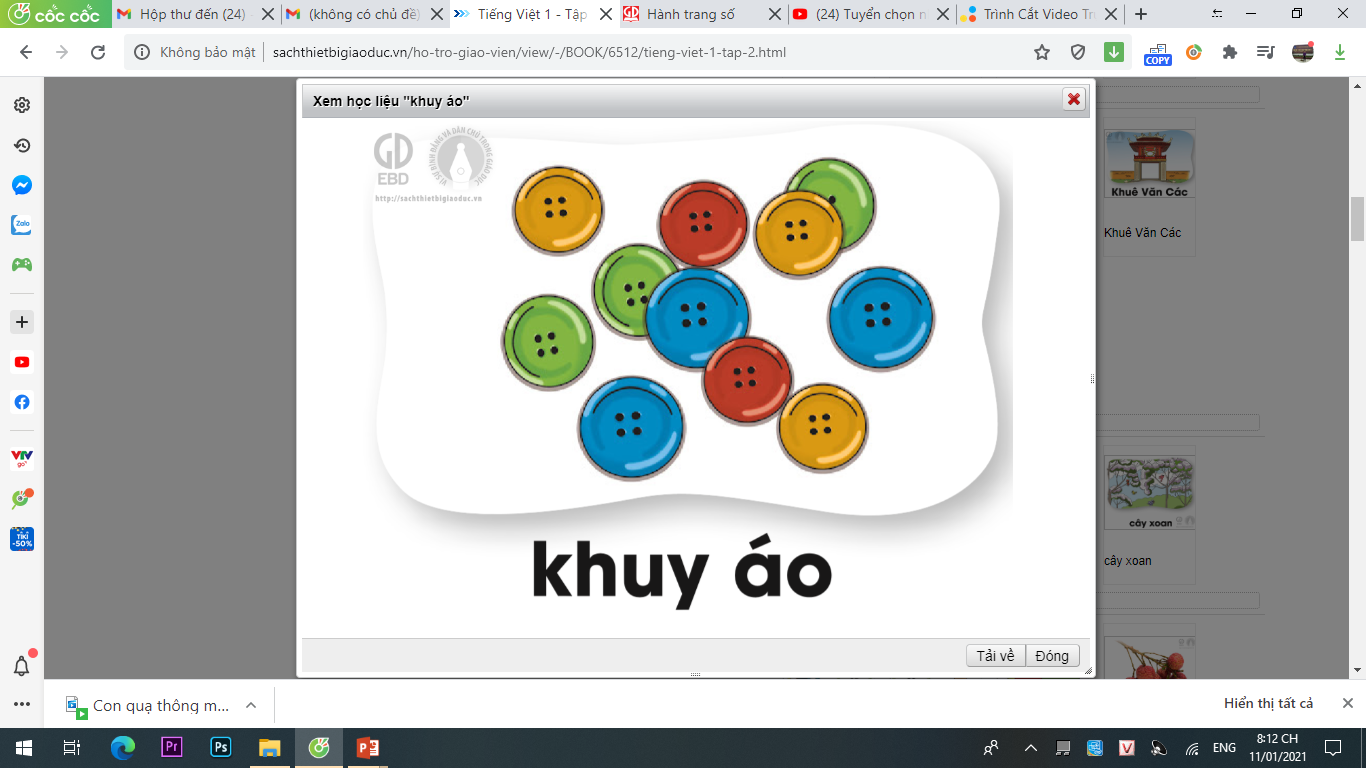 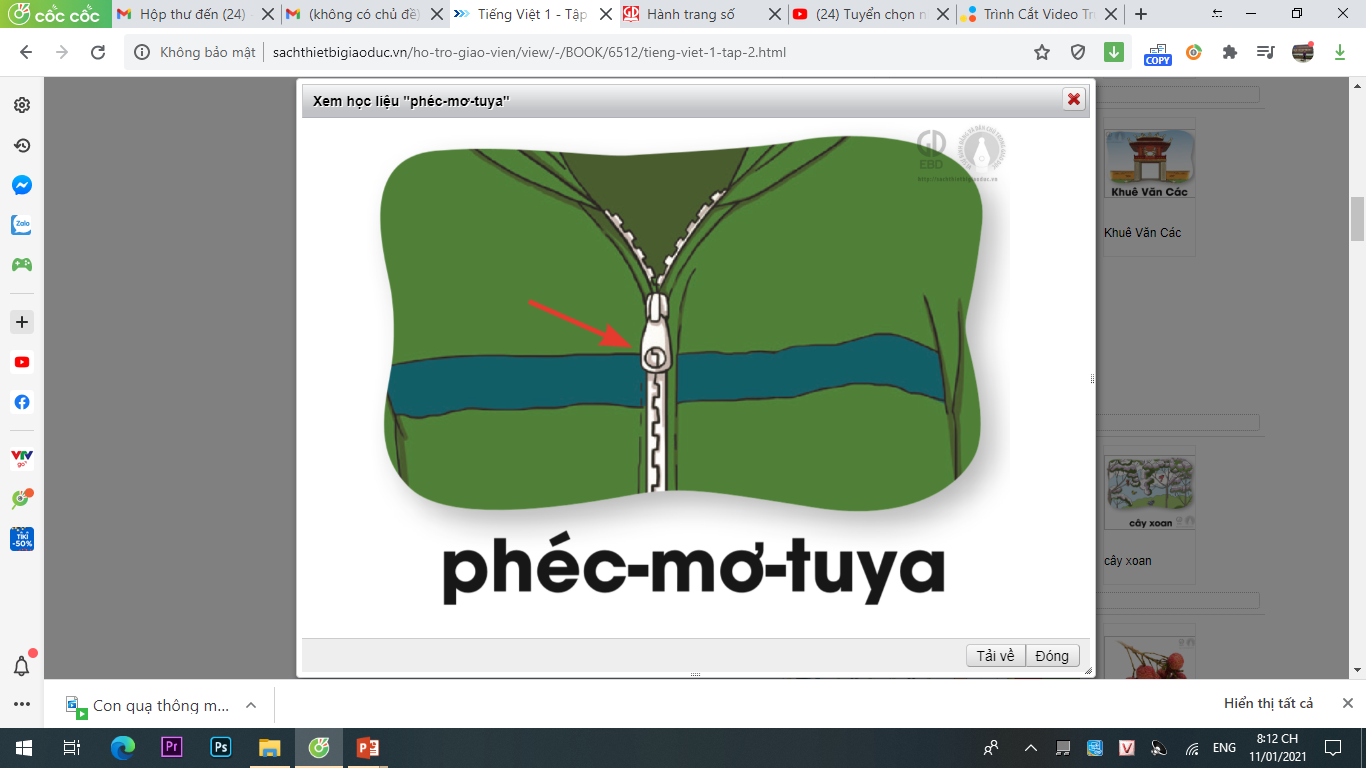 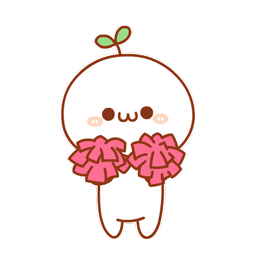 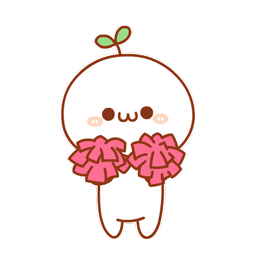 phéc mơ tuya
khuy áo
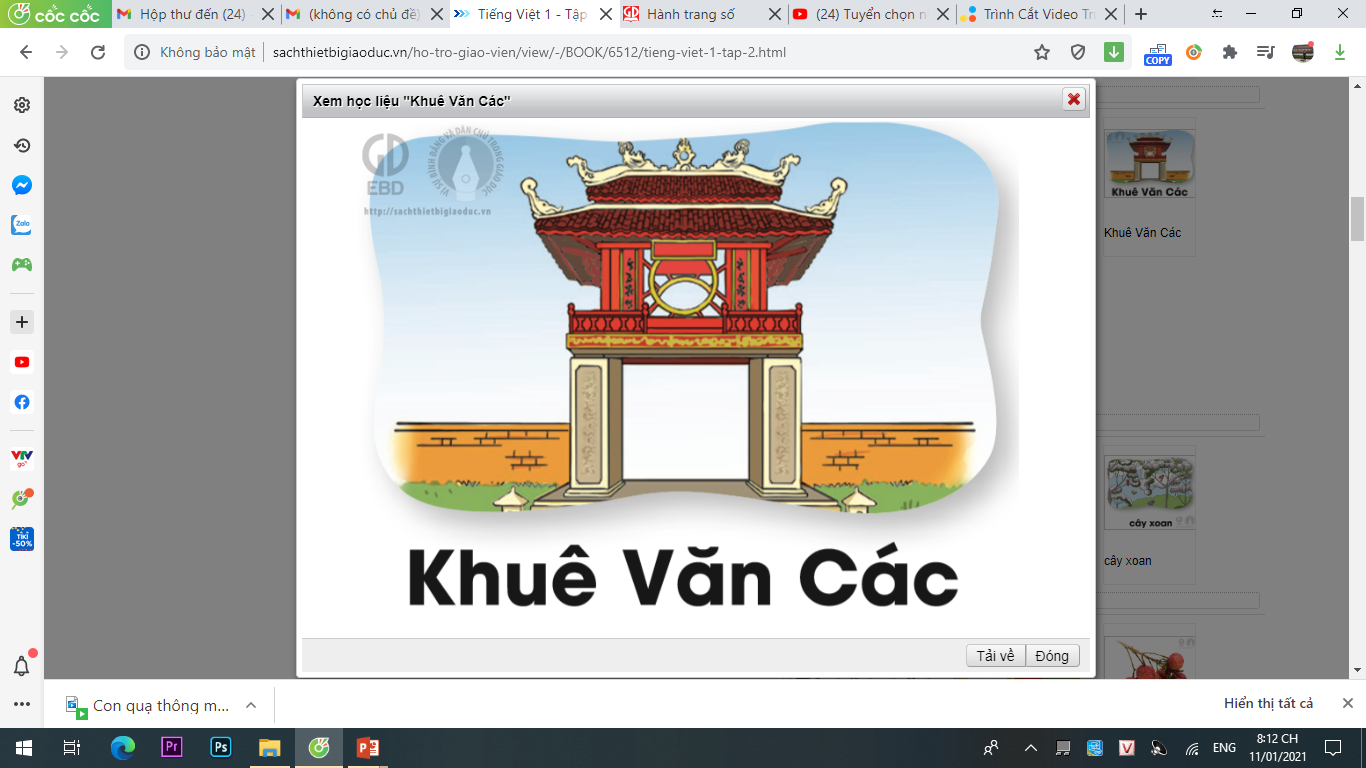 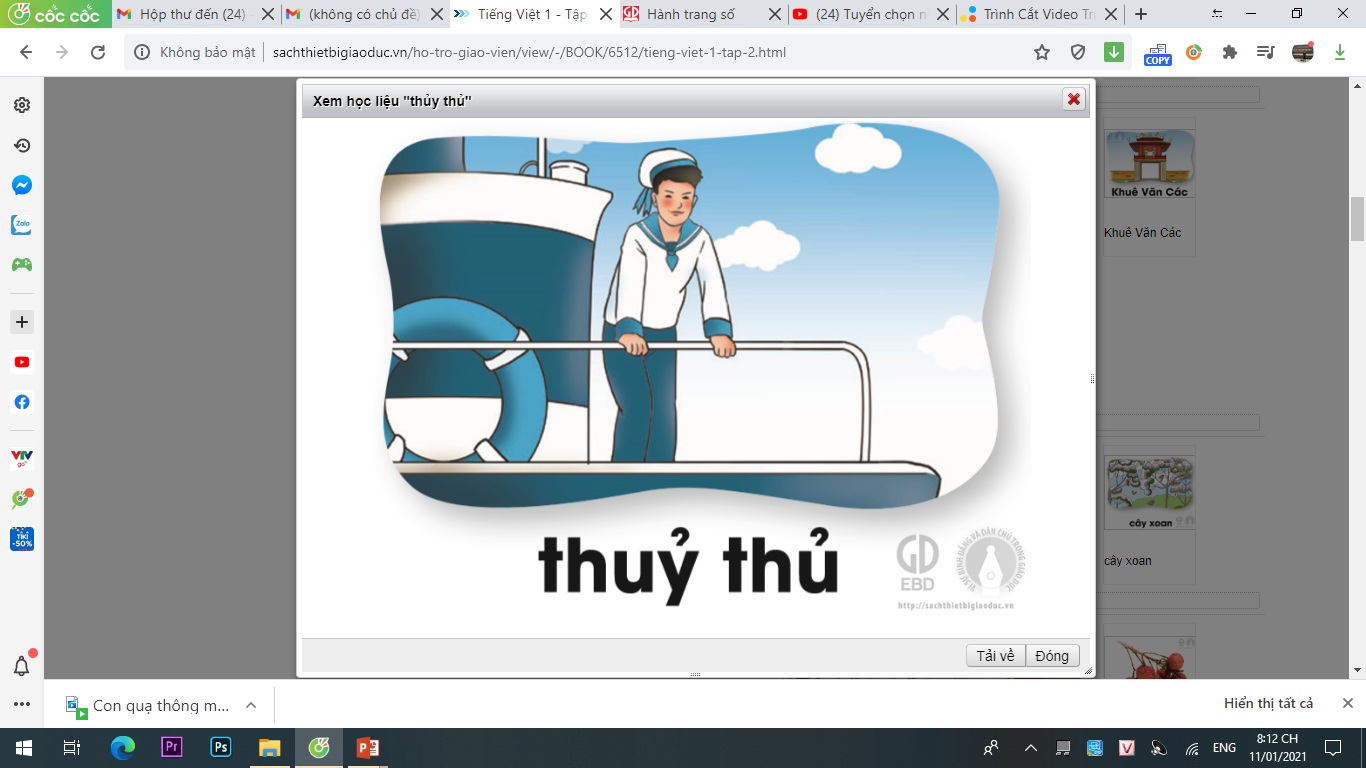 uê
Khuê Văn Các
thủy thủ
uy
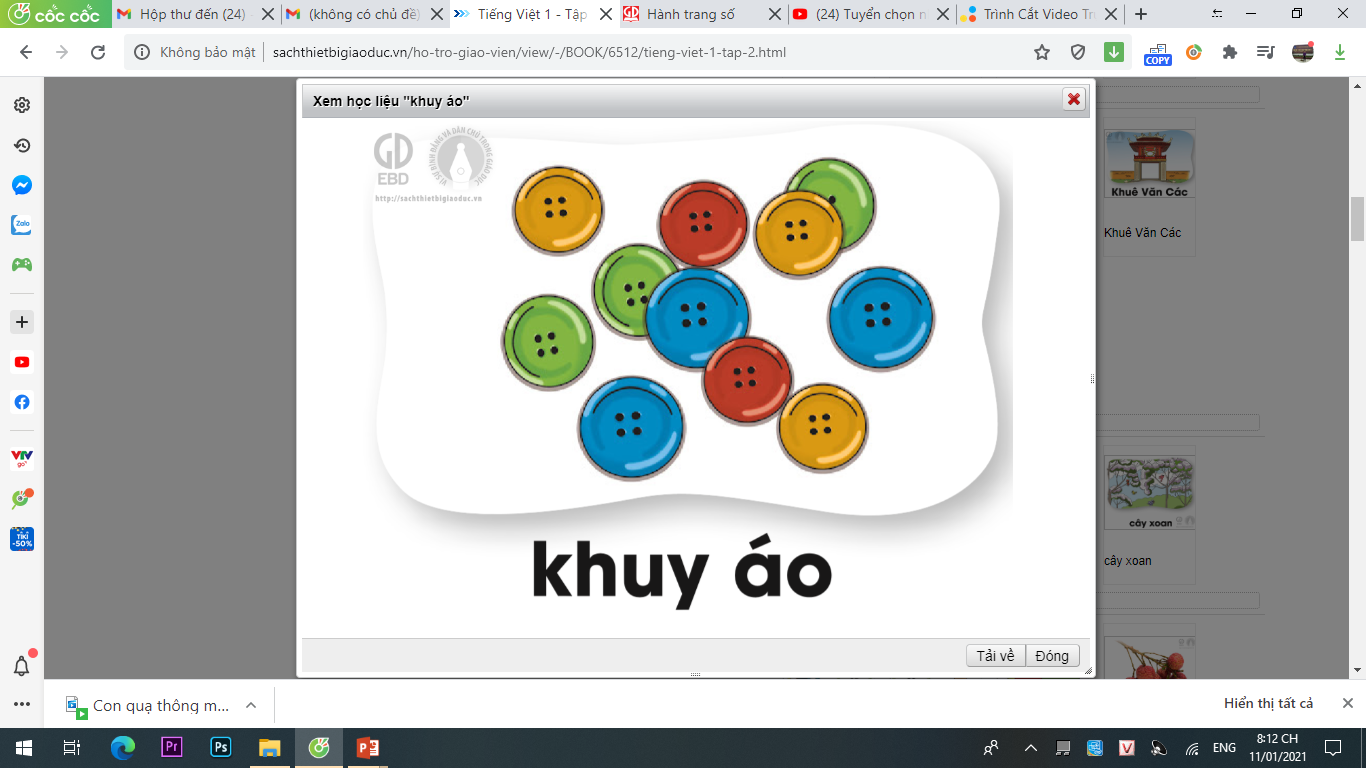 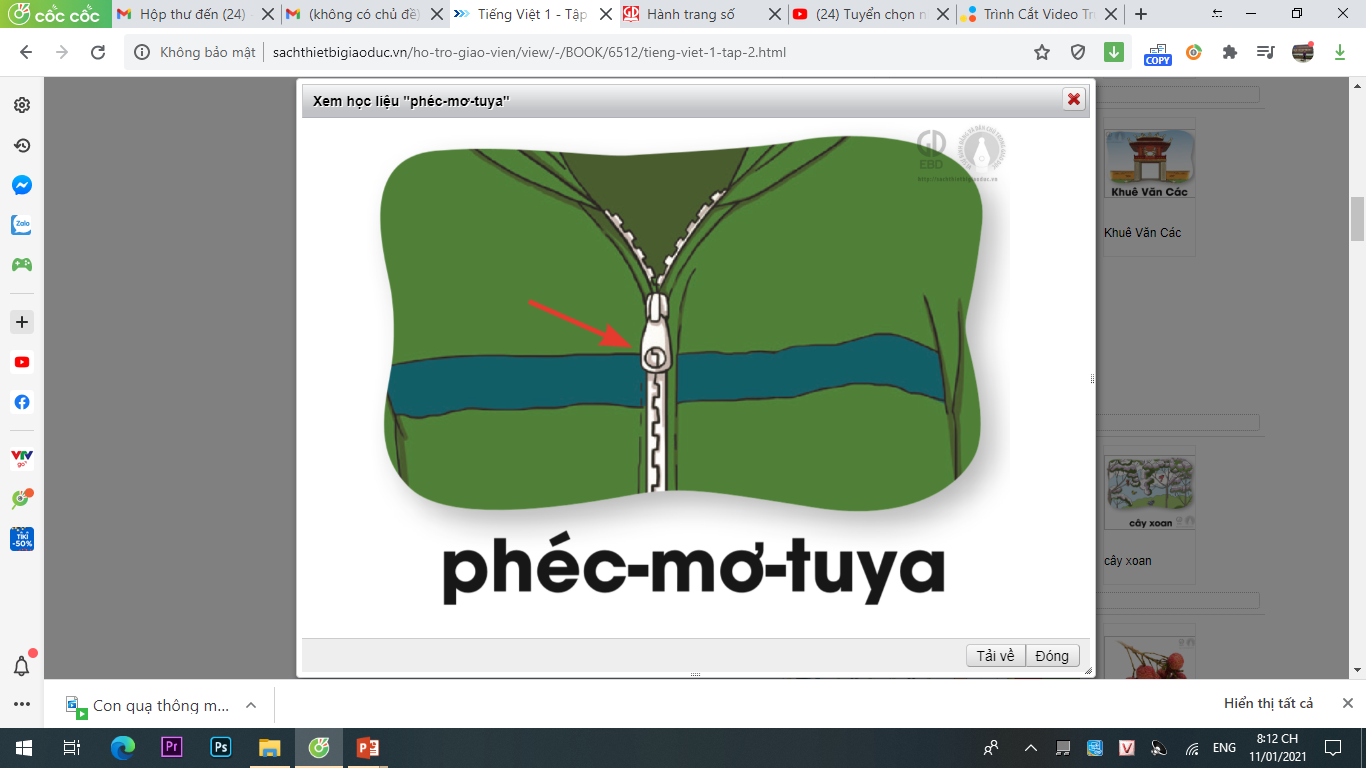 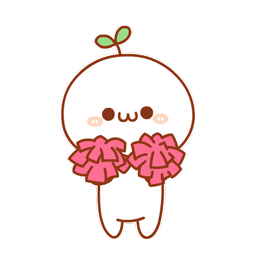 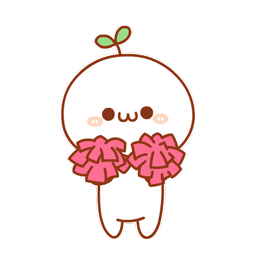 phéc mơ tuya
uya
khuy áo
uy
Tạo tiếng
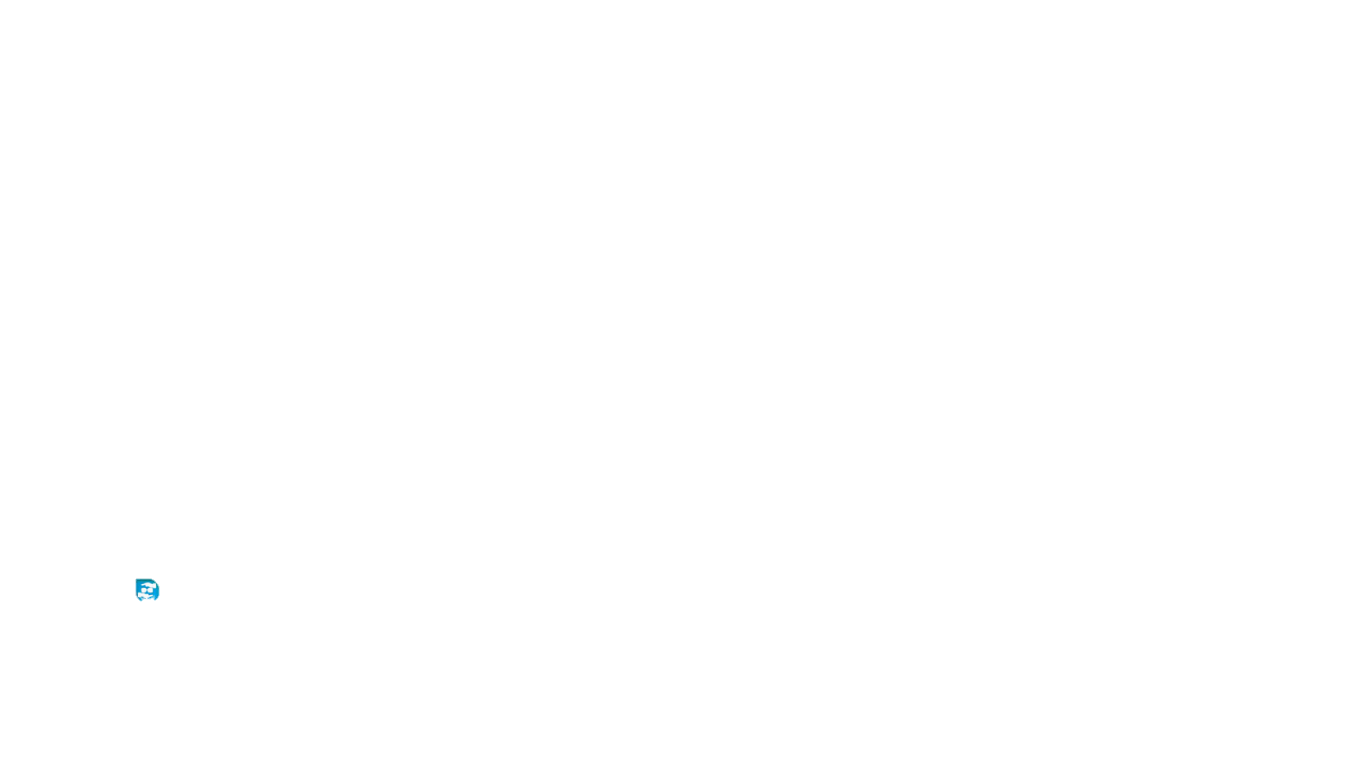 thùy
thùy
`
th
uy
thùy mị
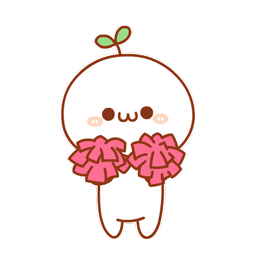 Tạo tiếng
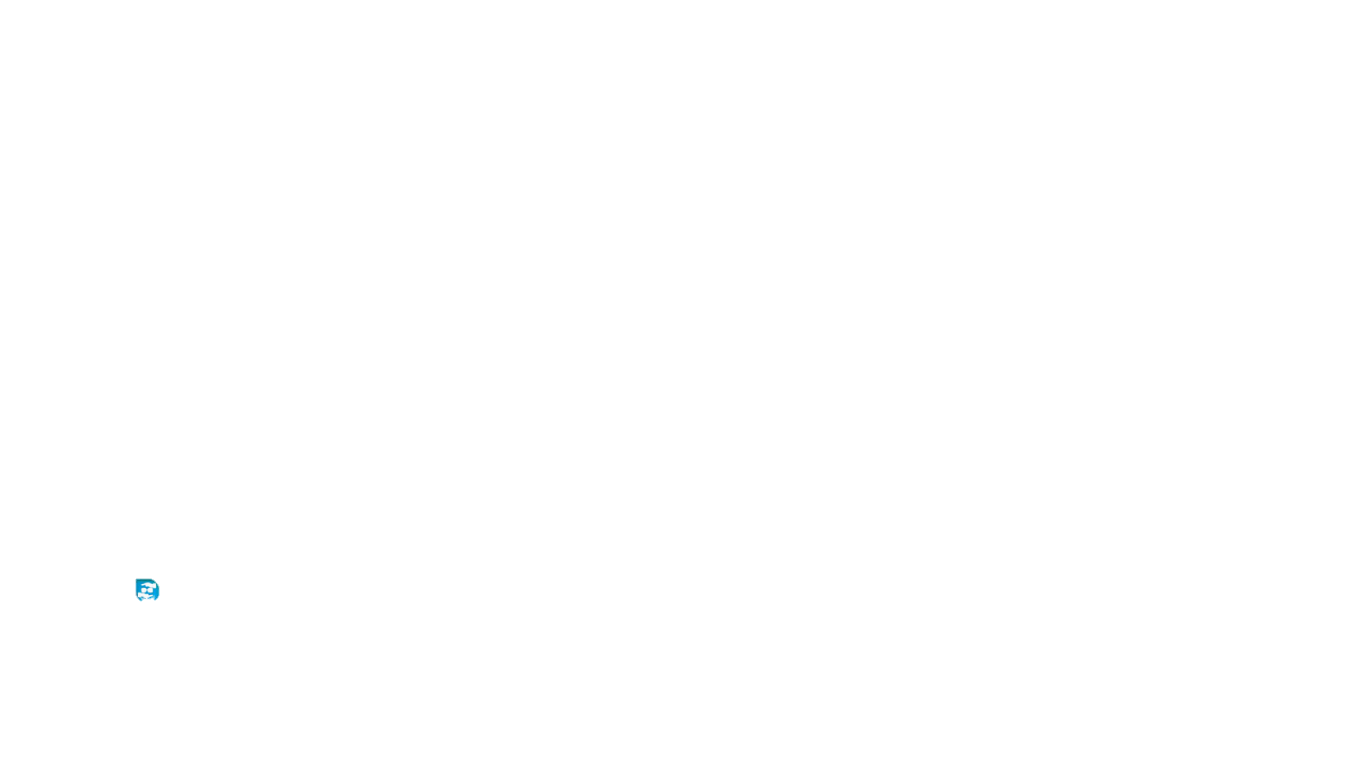 .
.
.
uê
̀
̀
̀
́
́
́
̉
̉
̉
̃
̃
̃
uy
uya
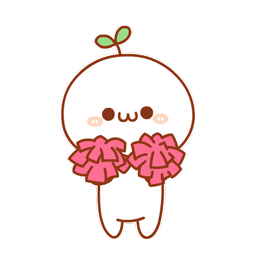 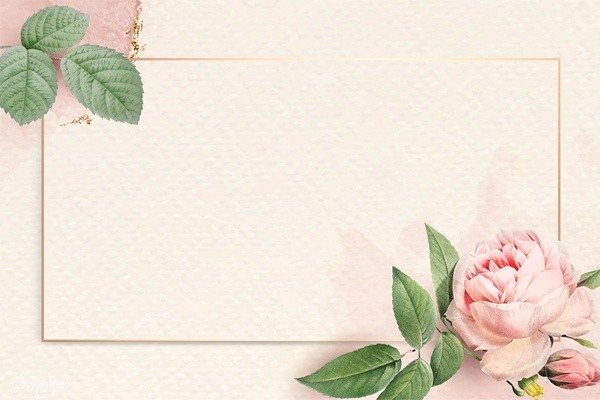 Viết
π
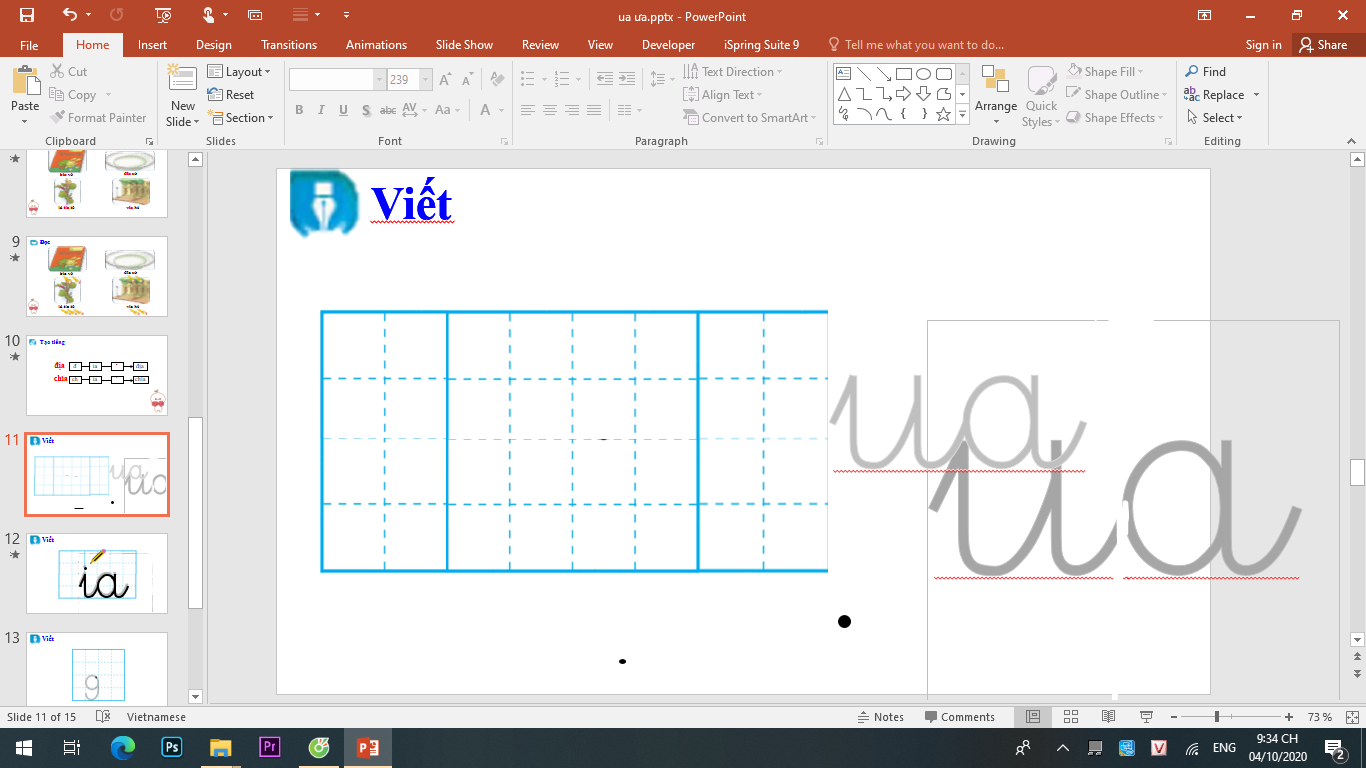 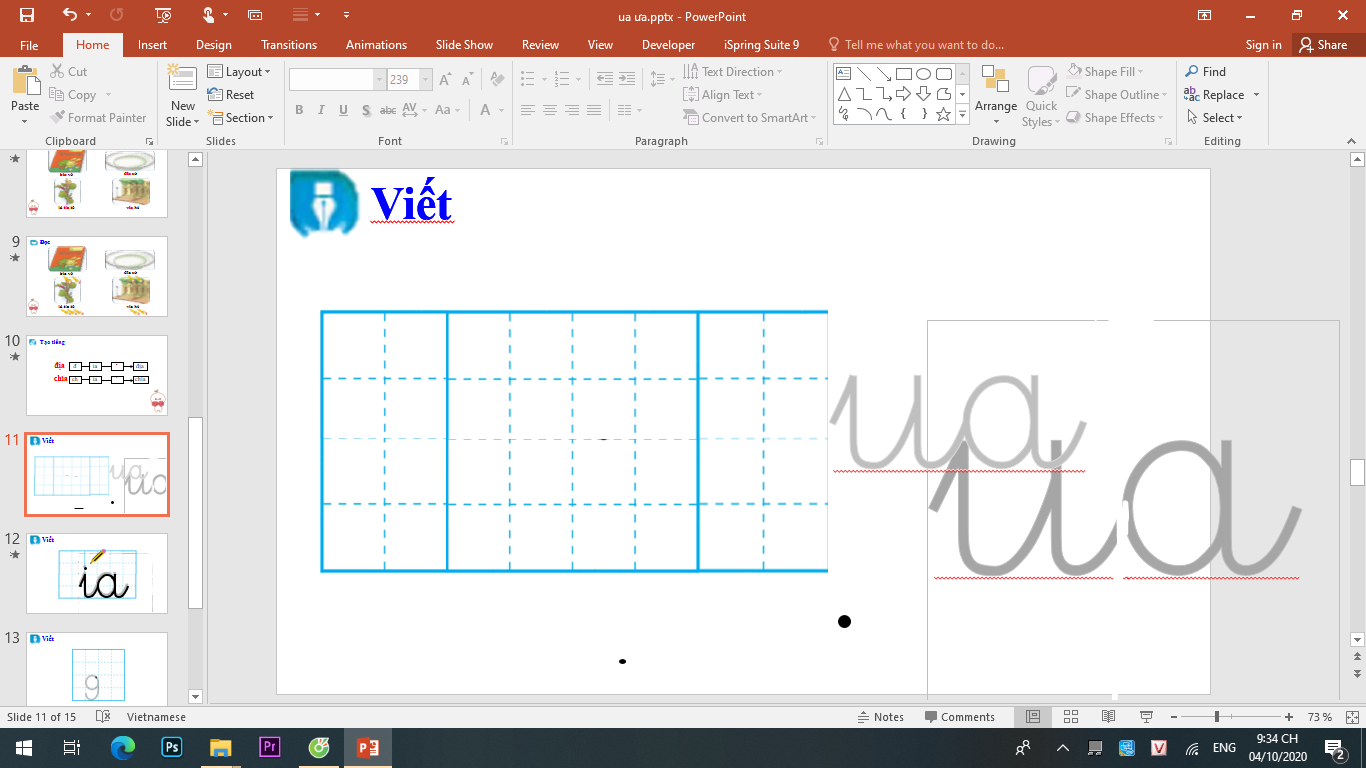 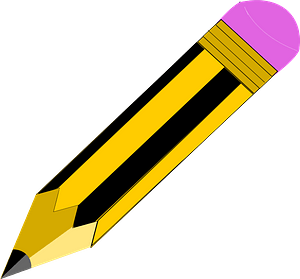 Ď⌐
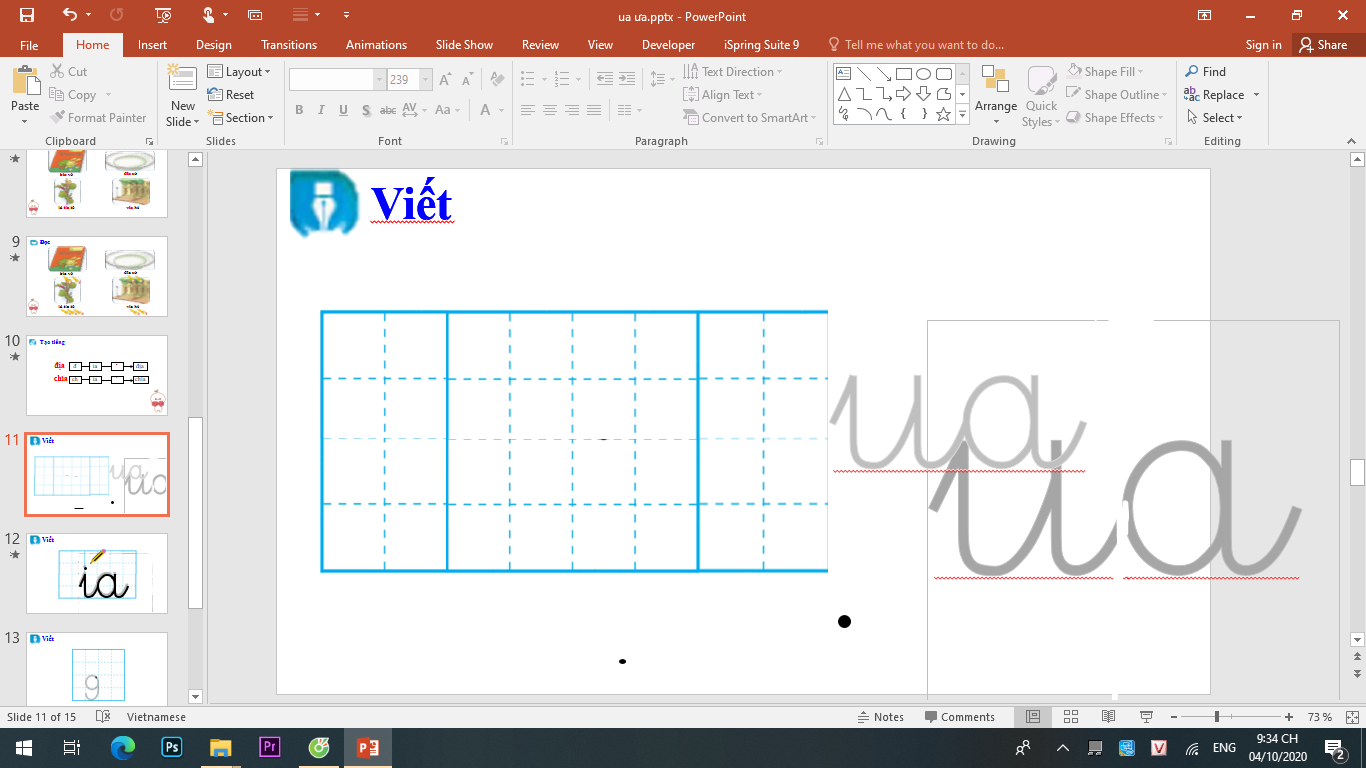 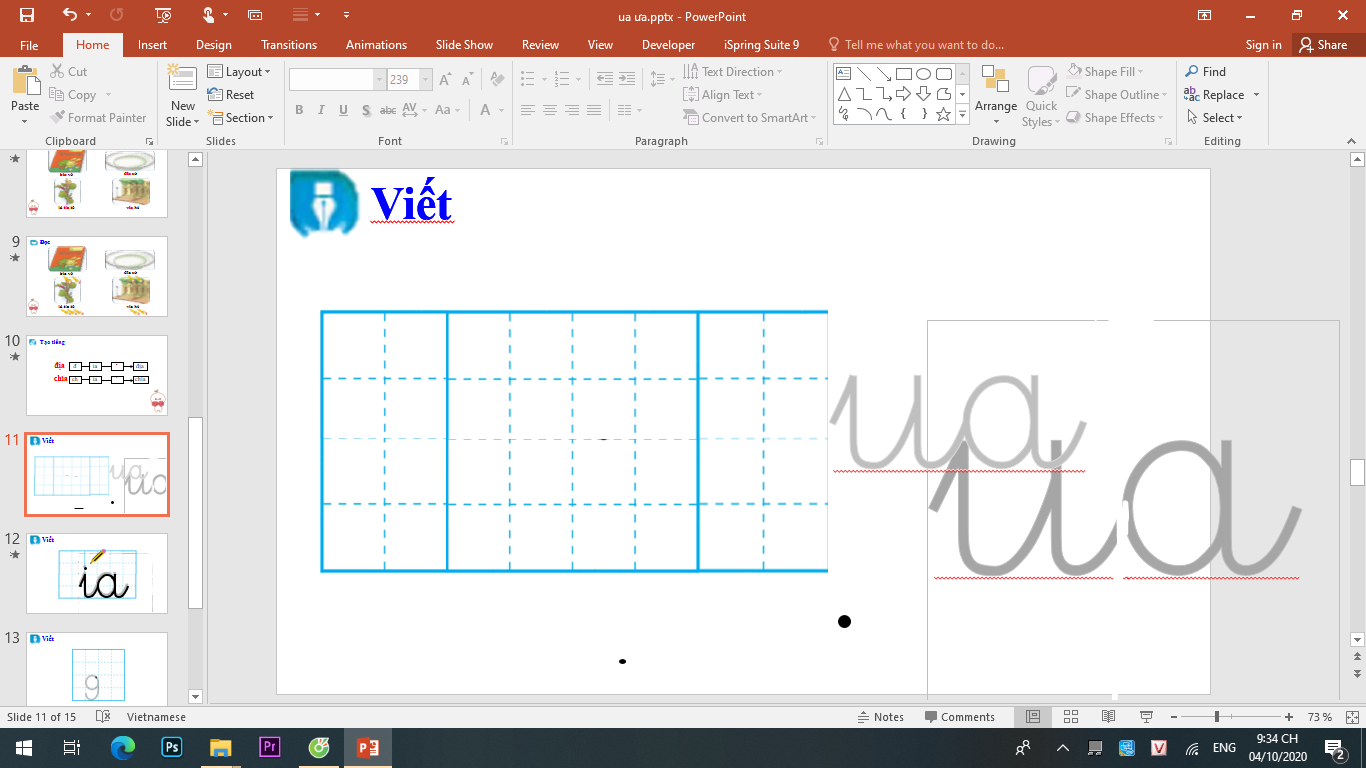 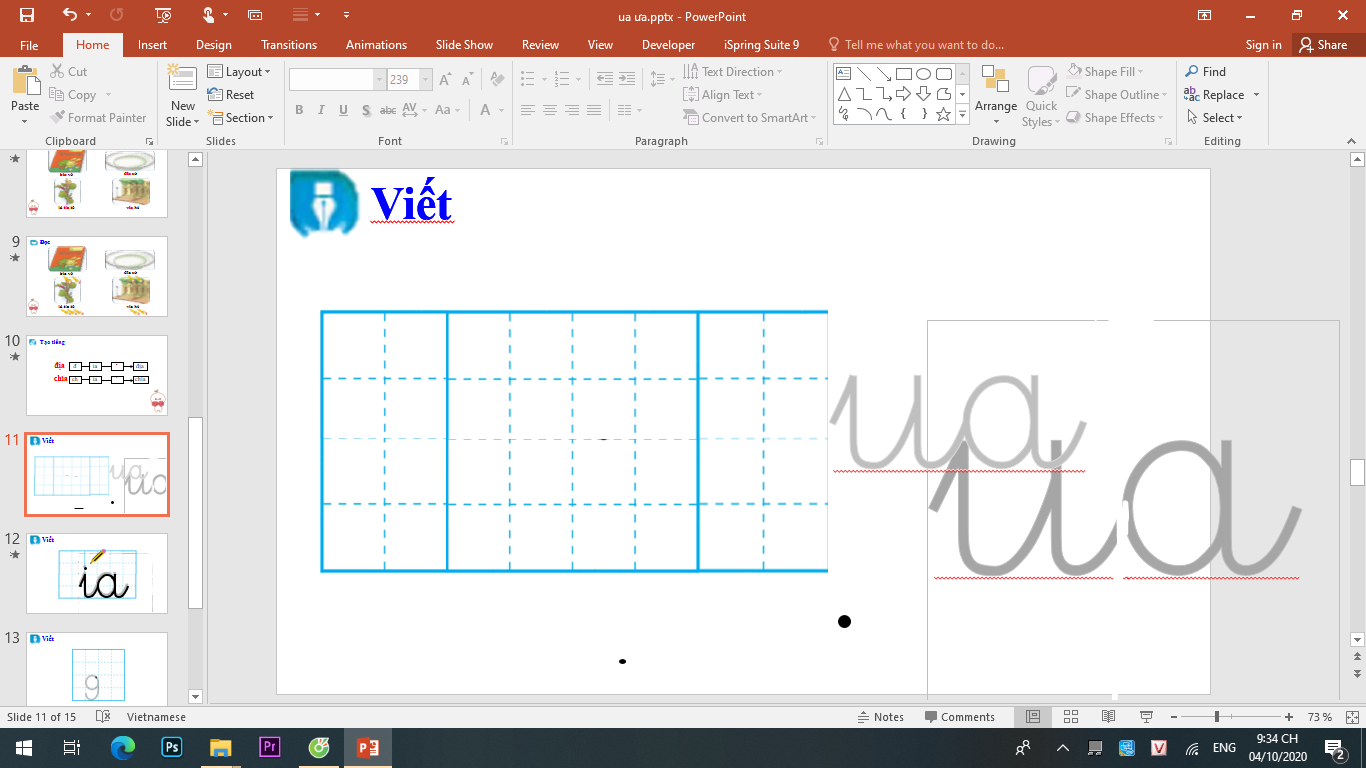 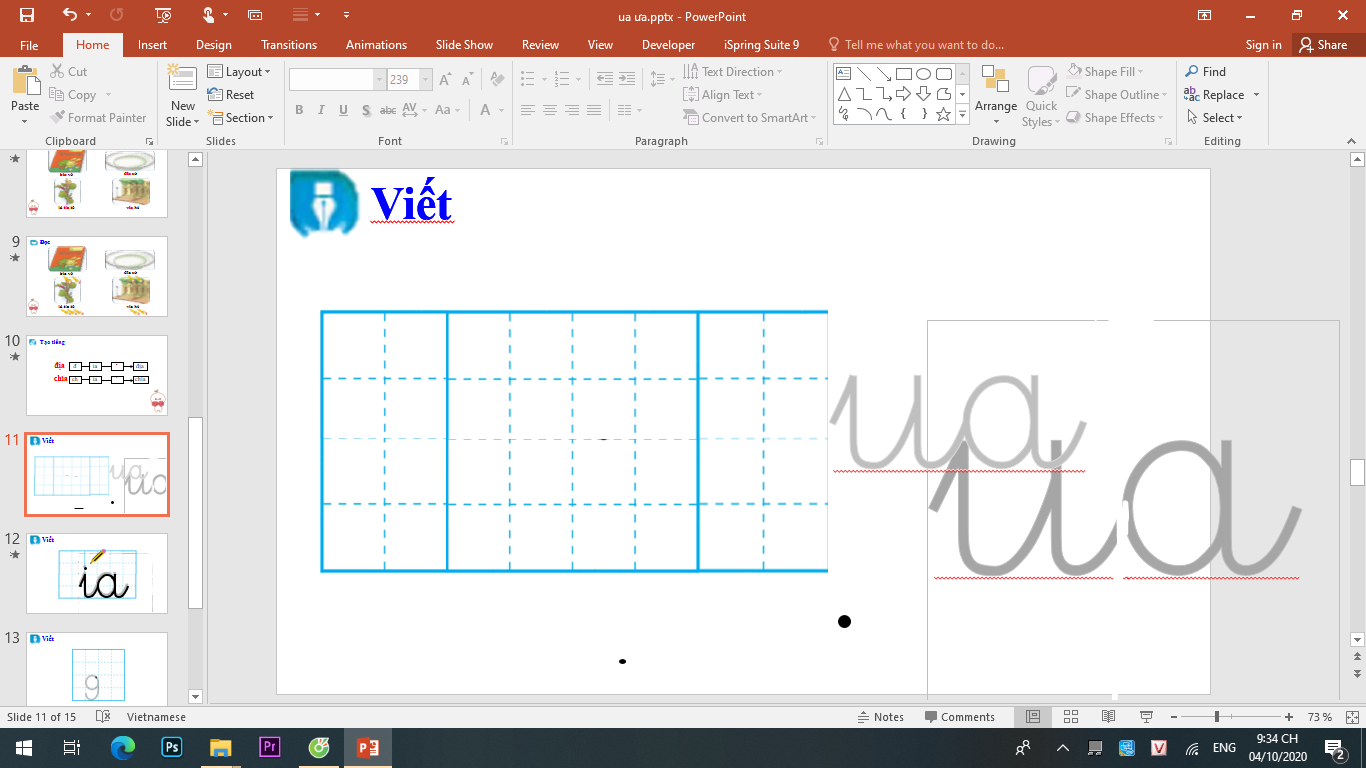 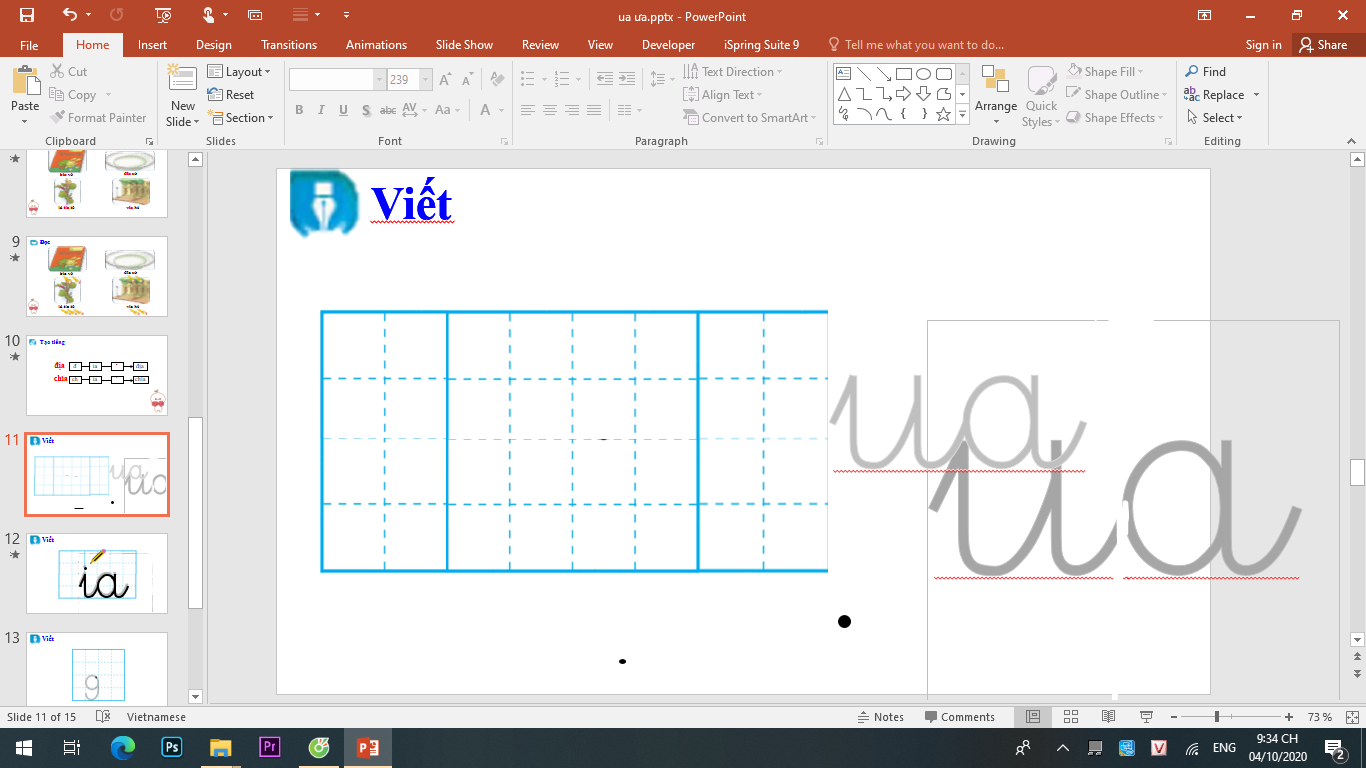 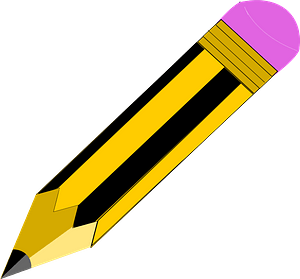 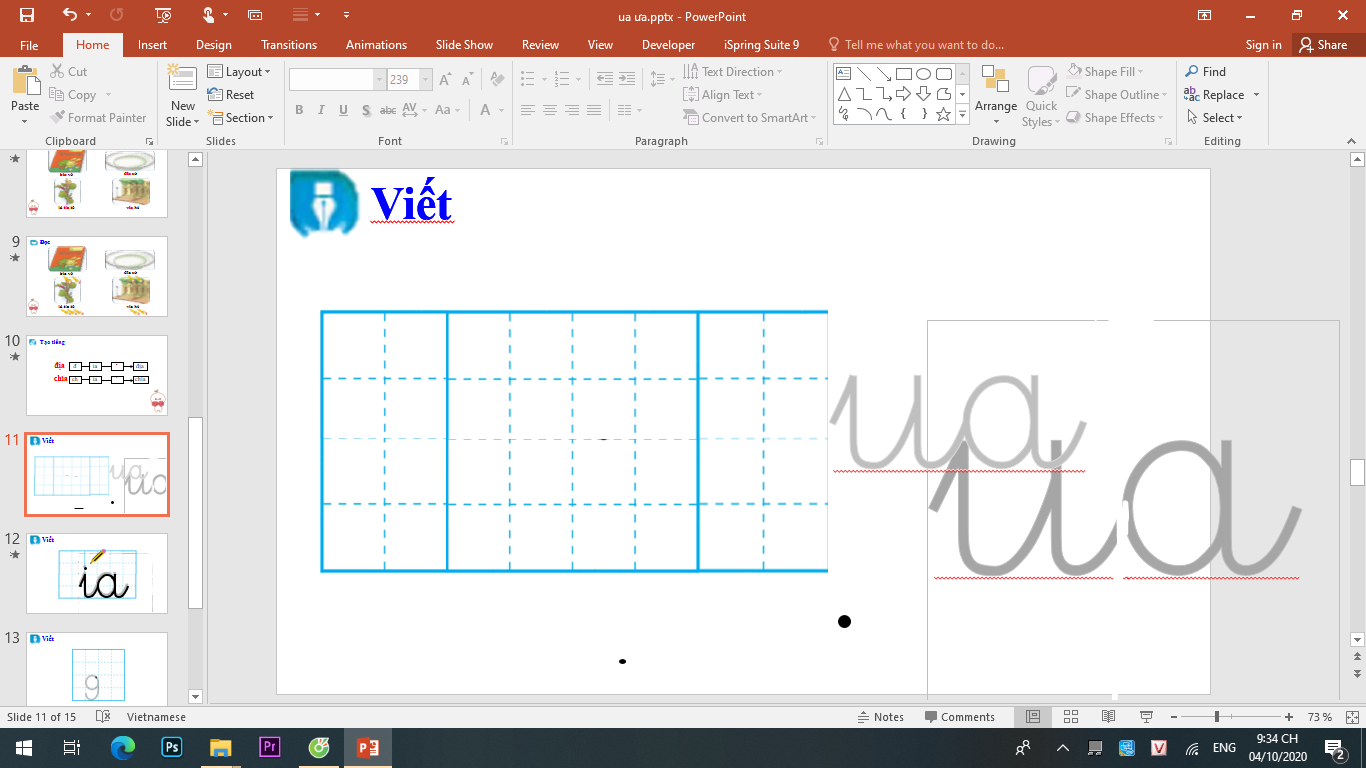 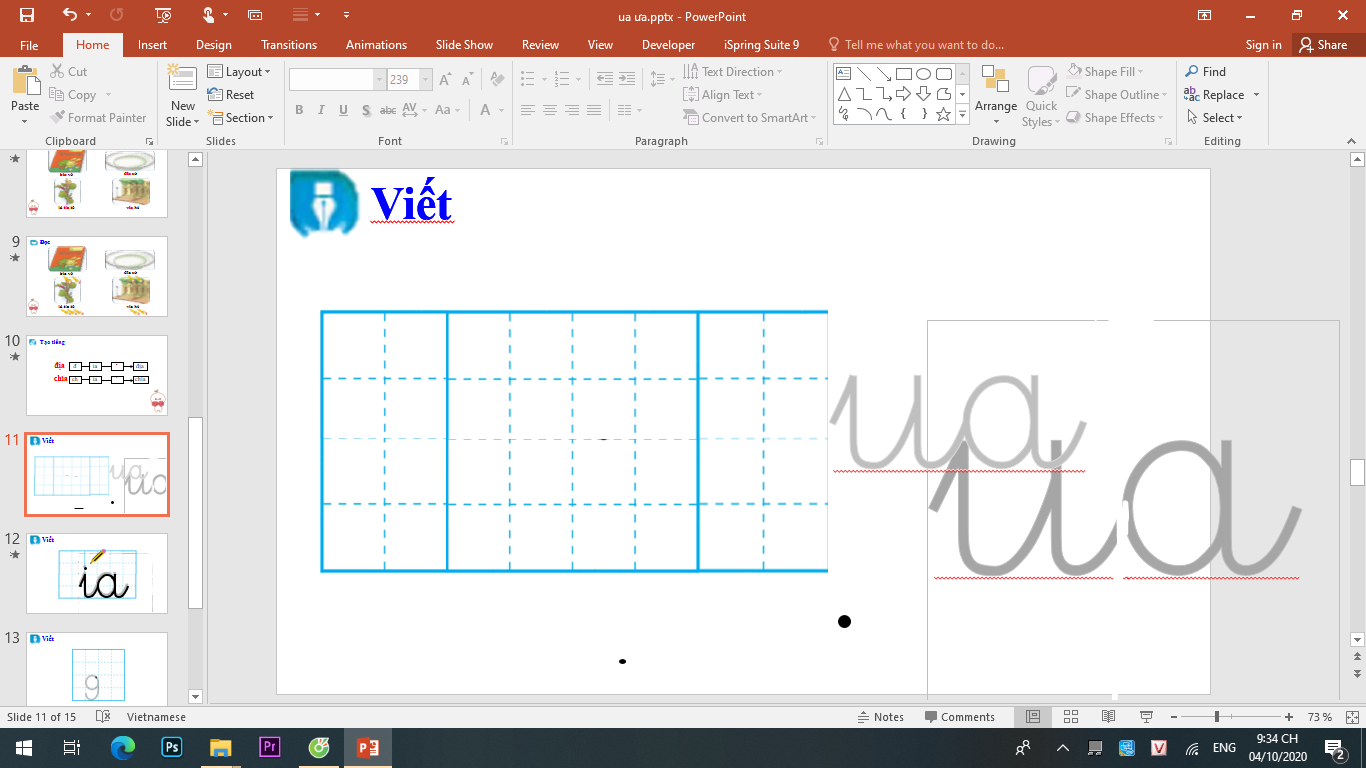 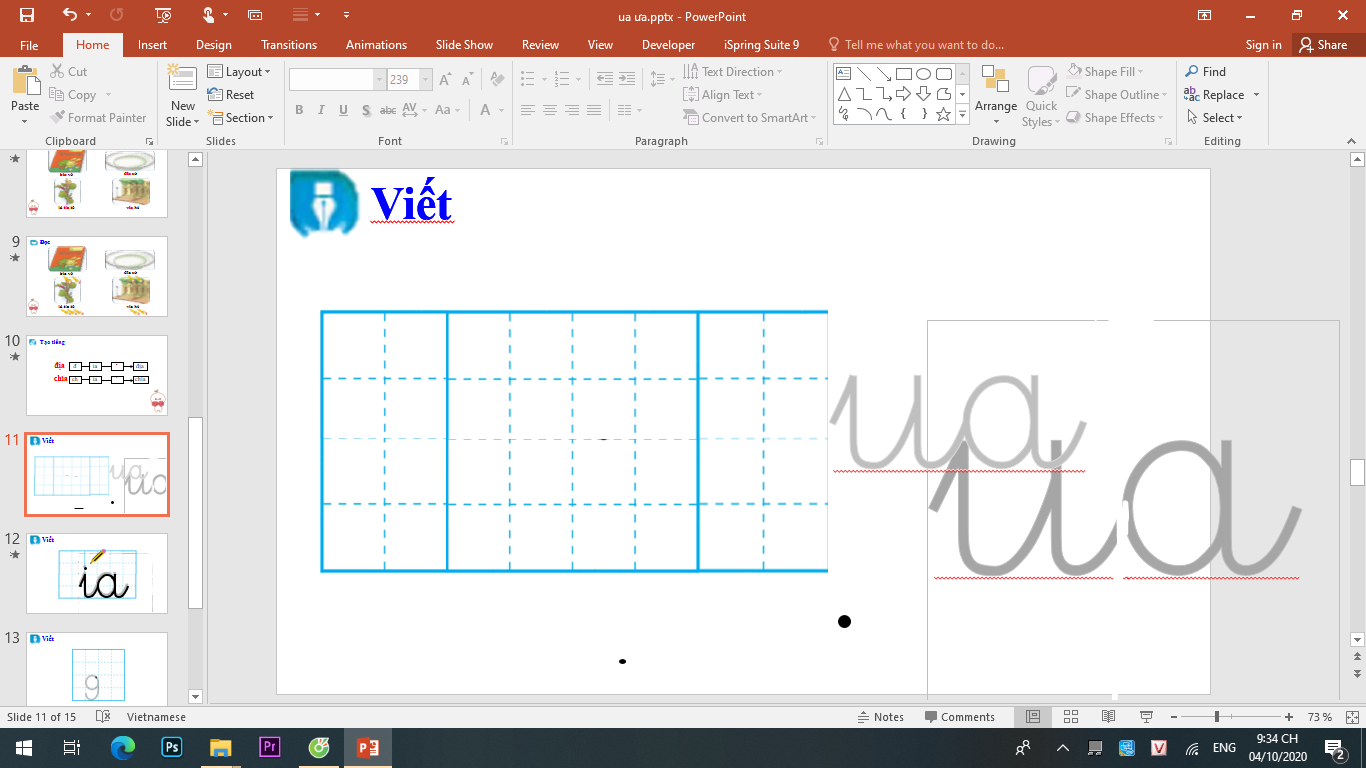 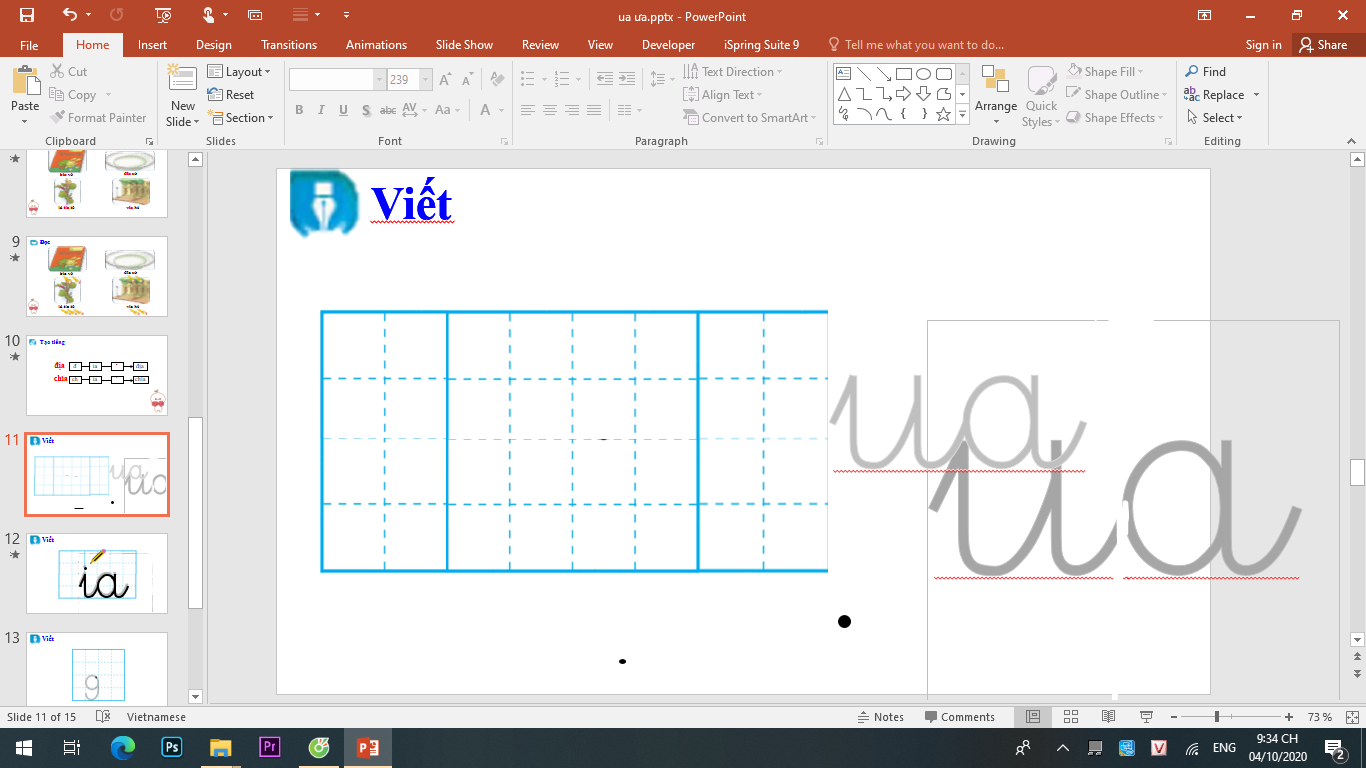 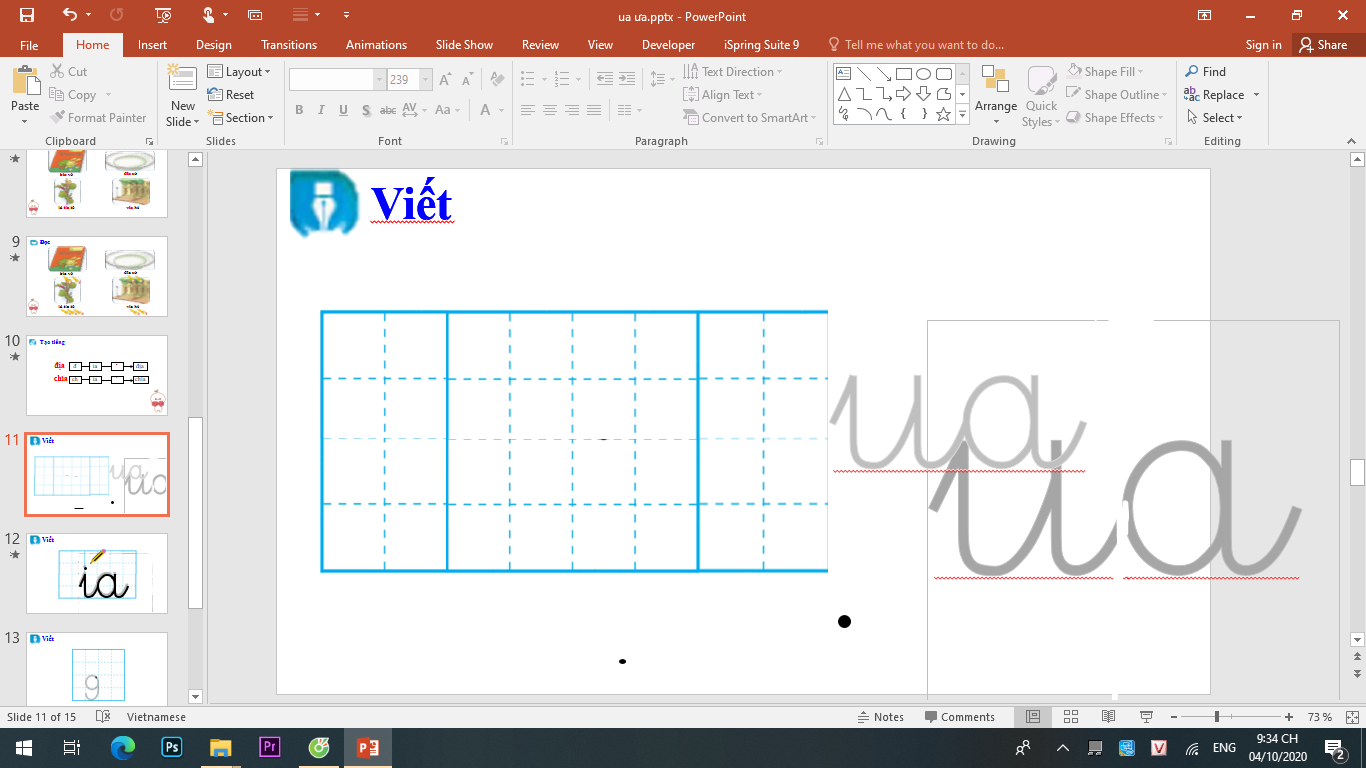 Ď⌐a
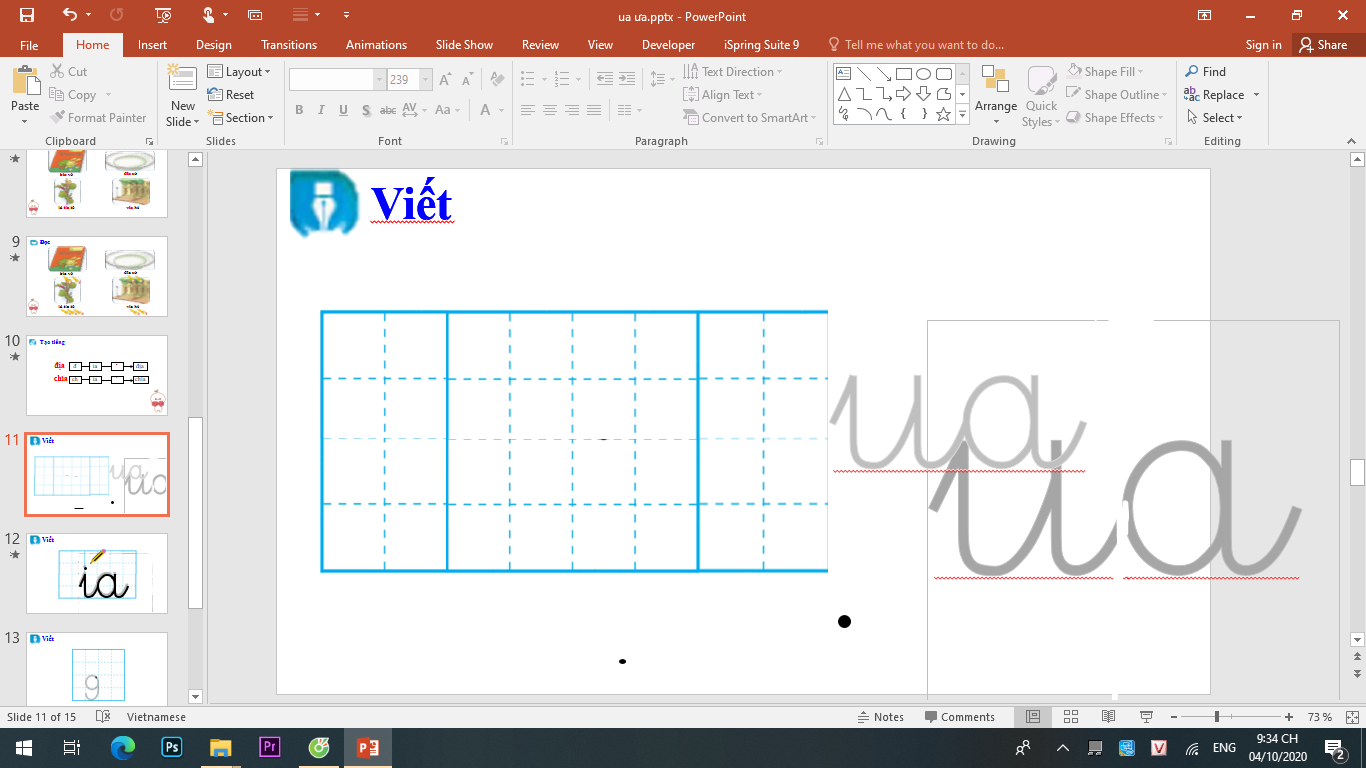 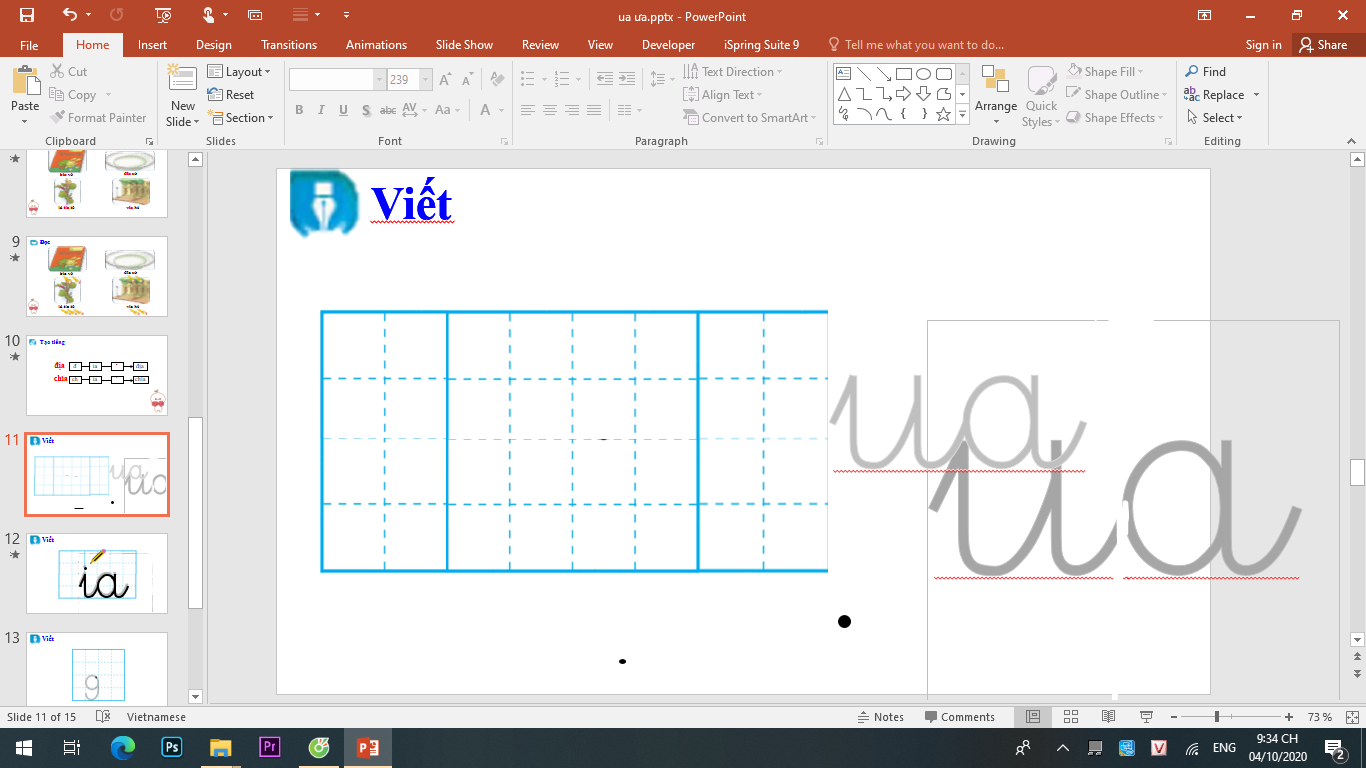 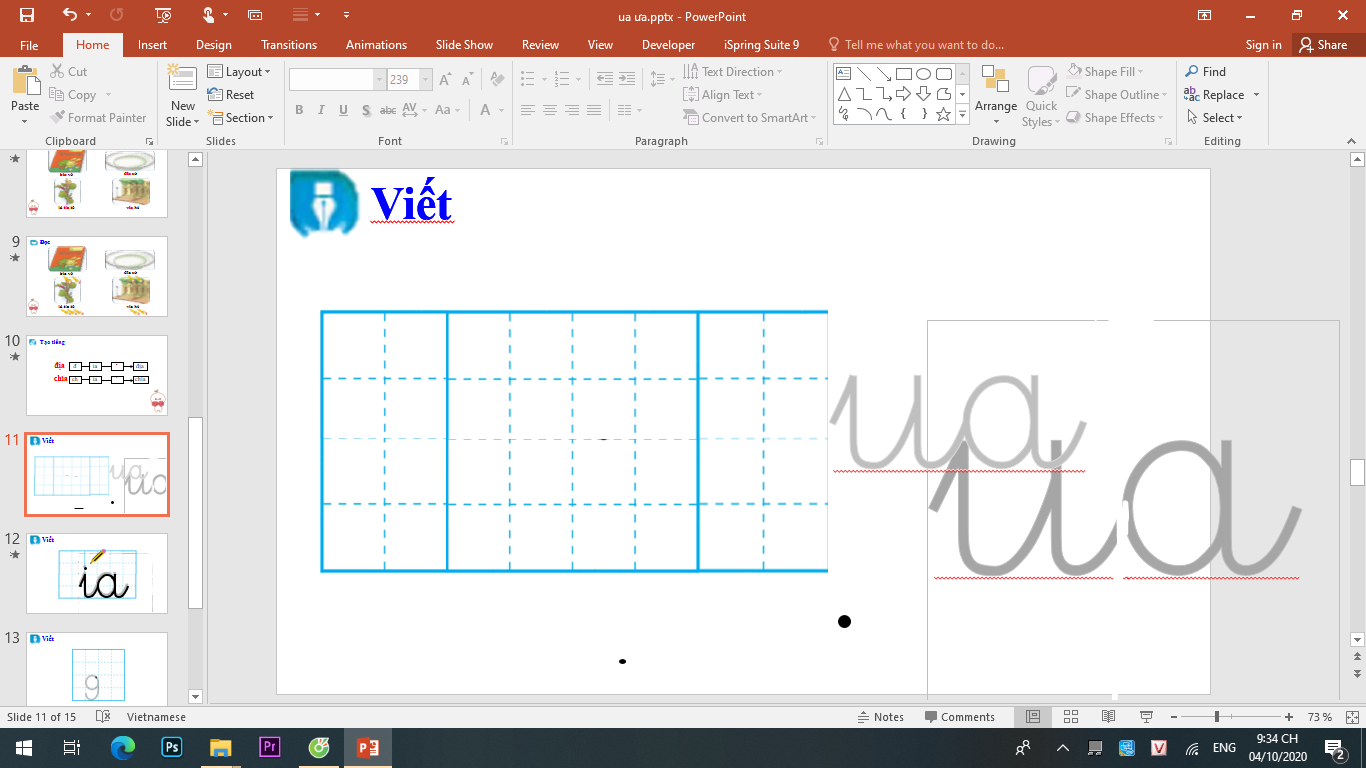 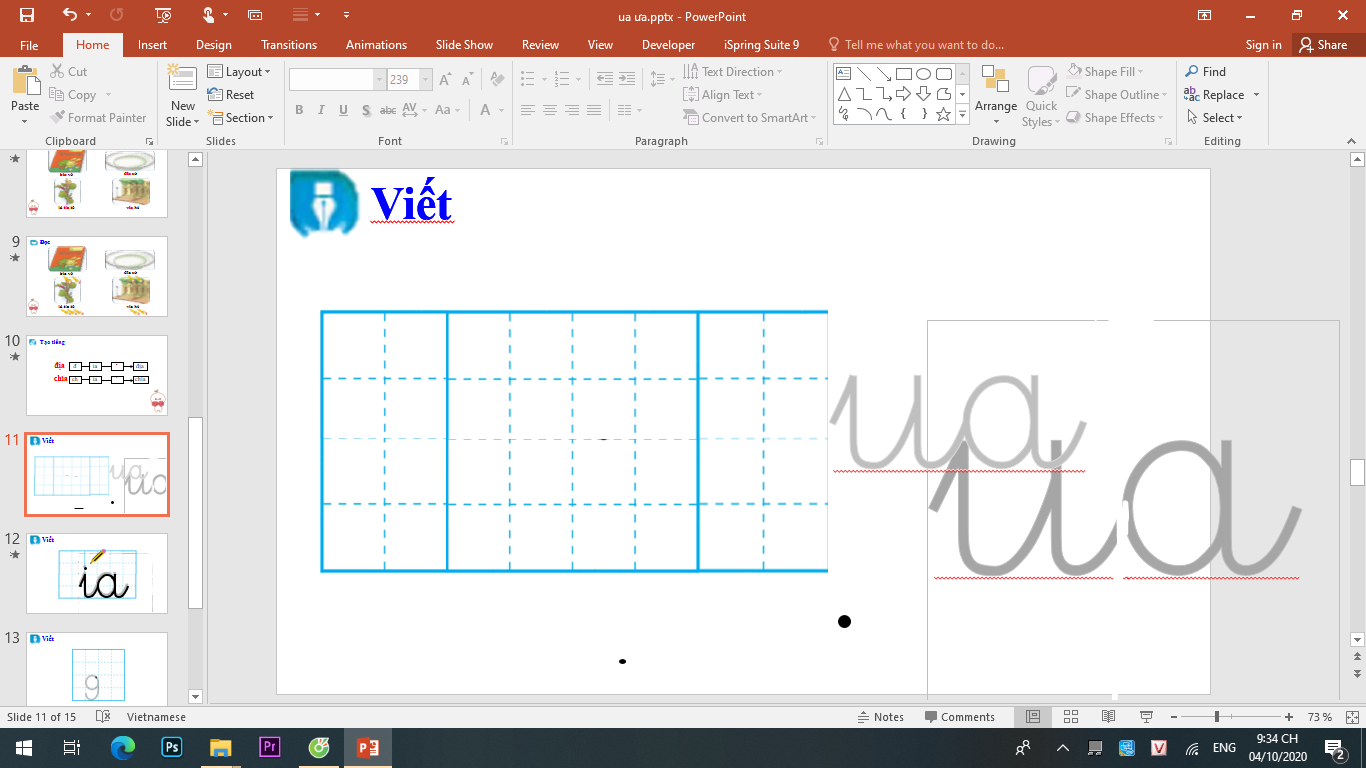 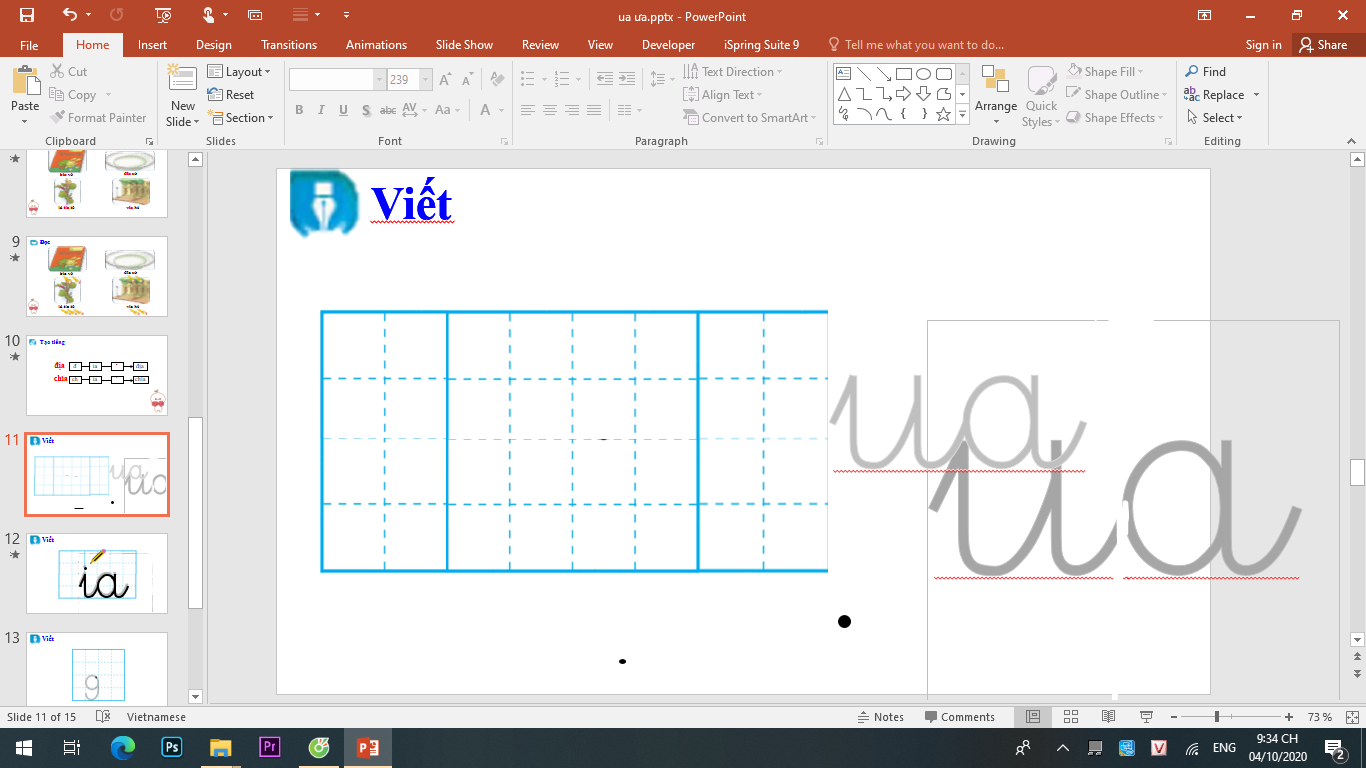 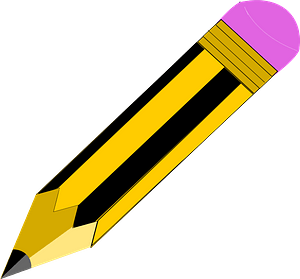 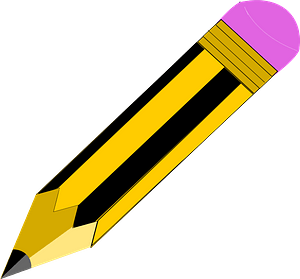 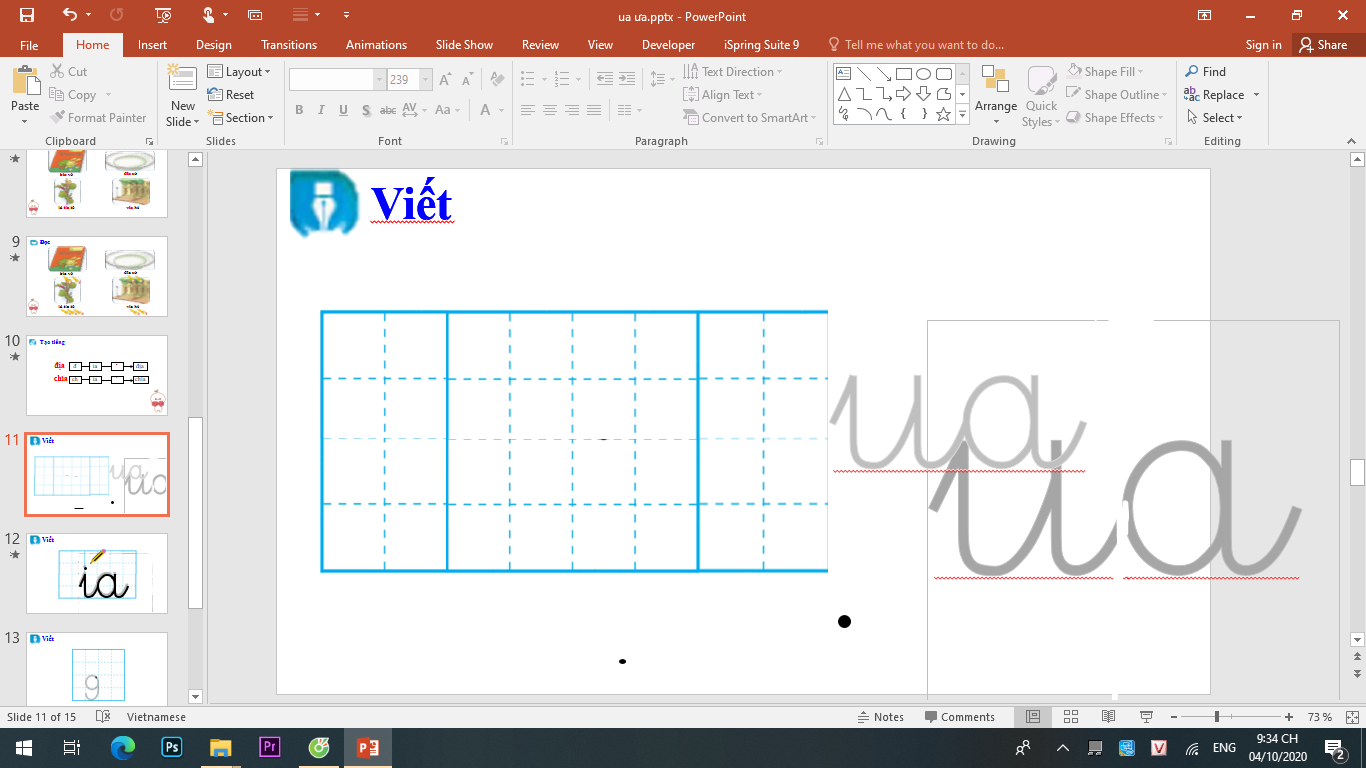 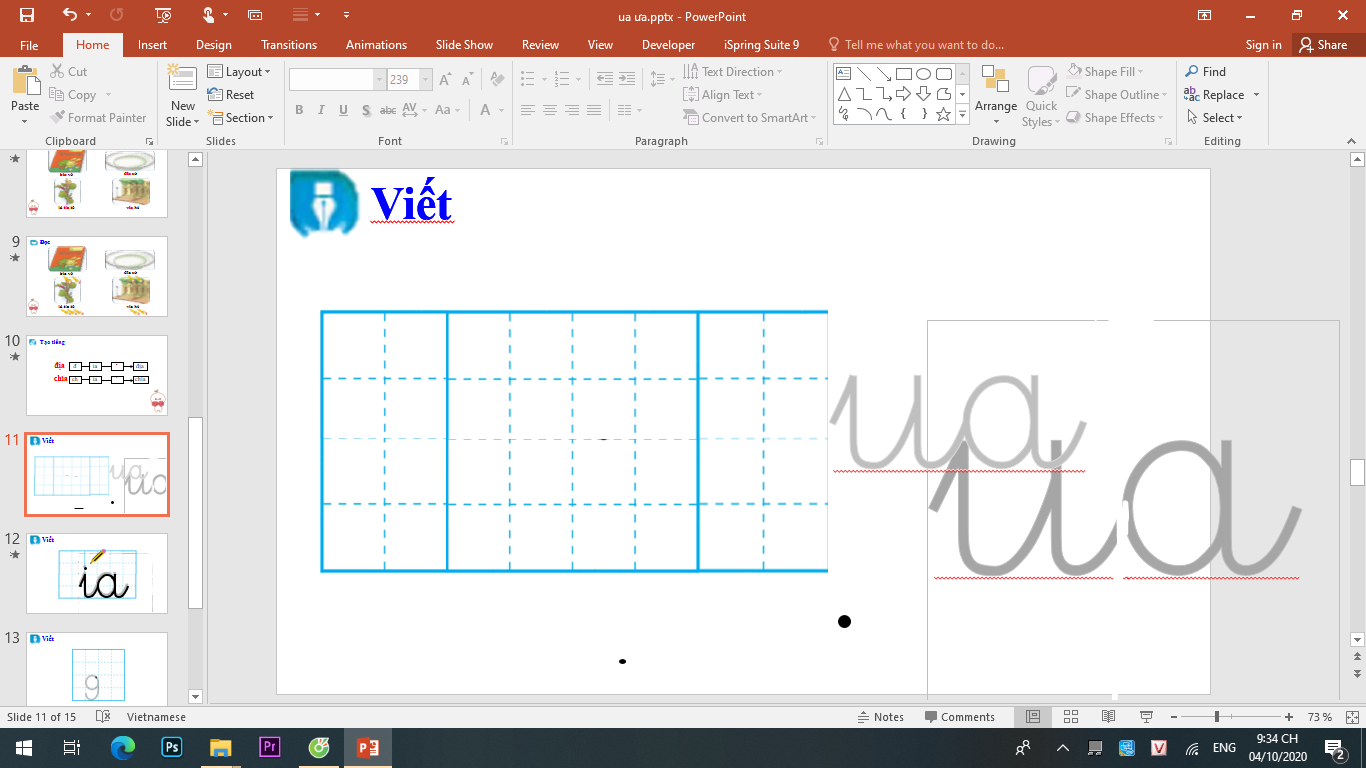 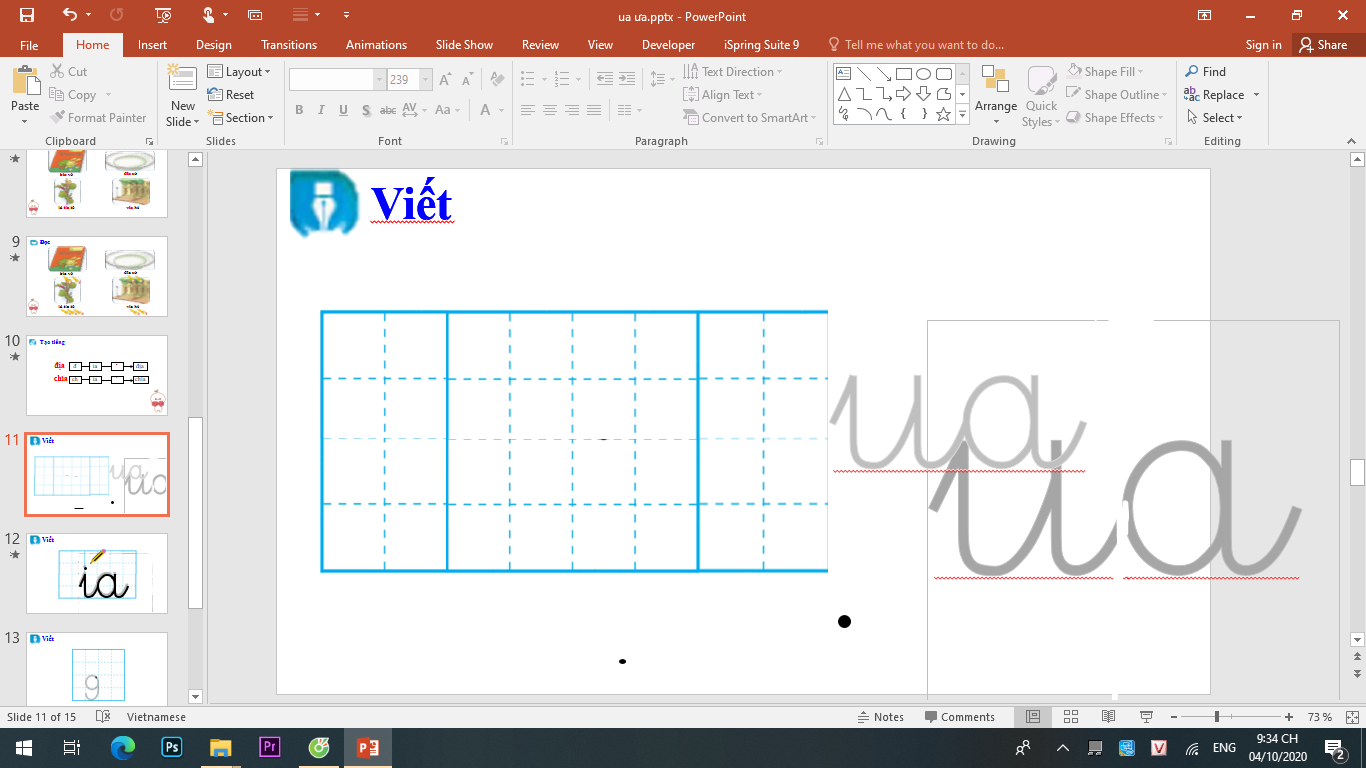 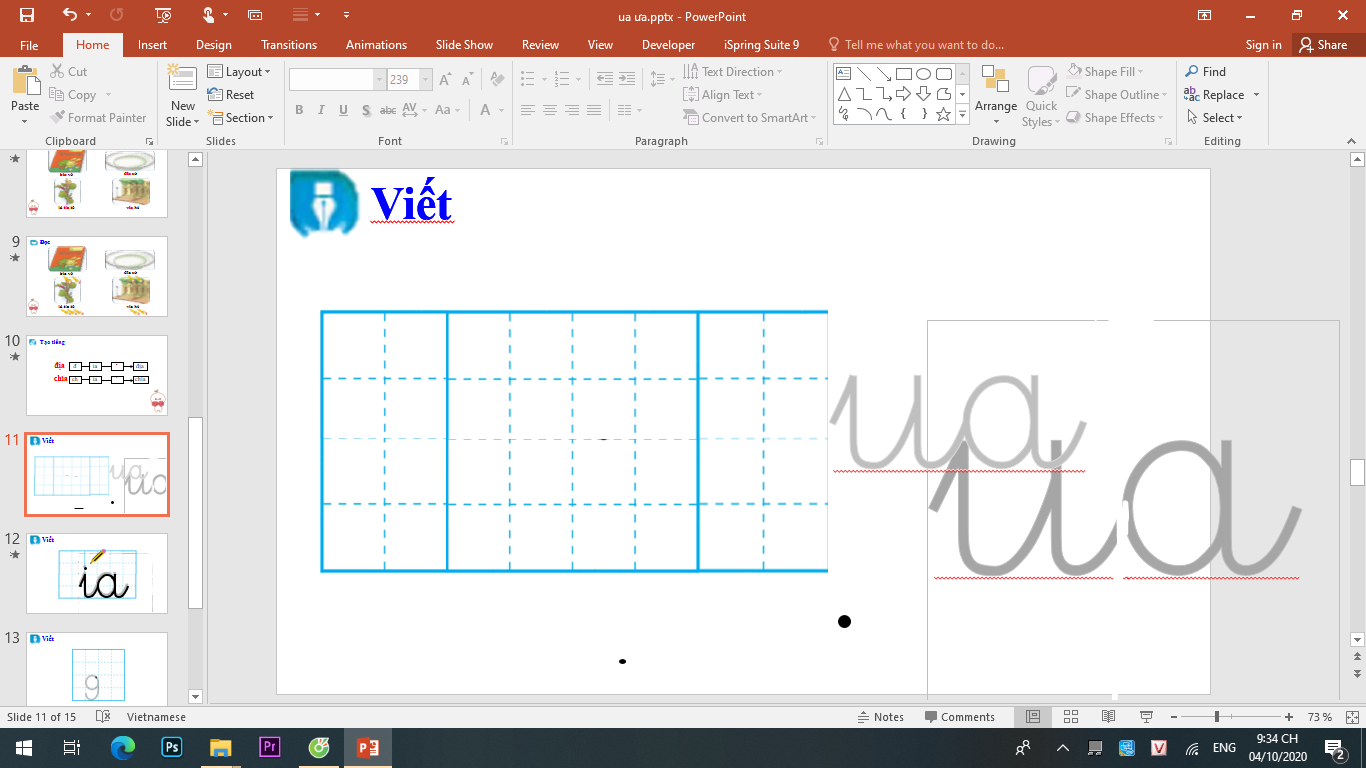 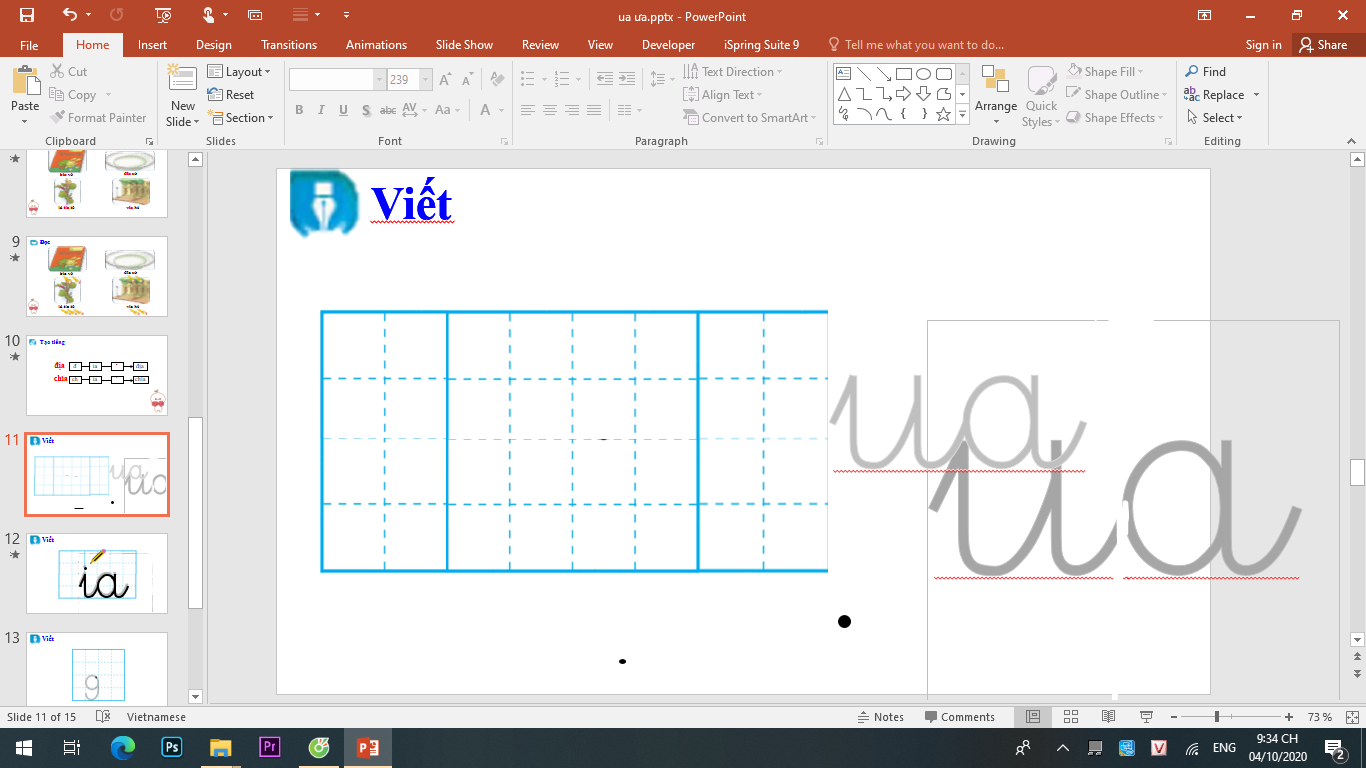 hu⌐ hΘİu
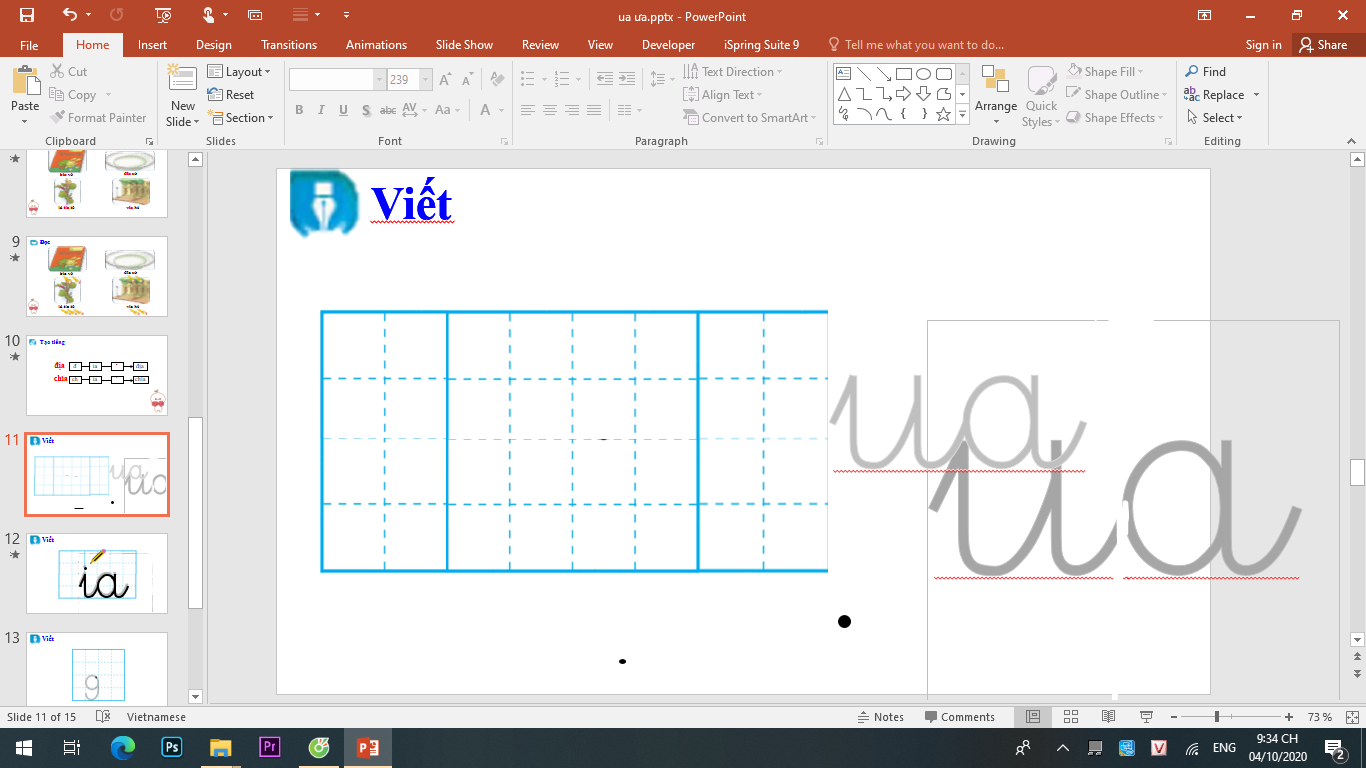 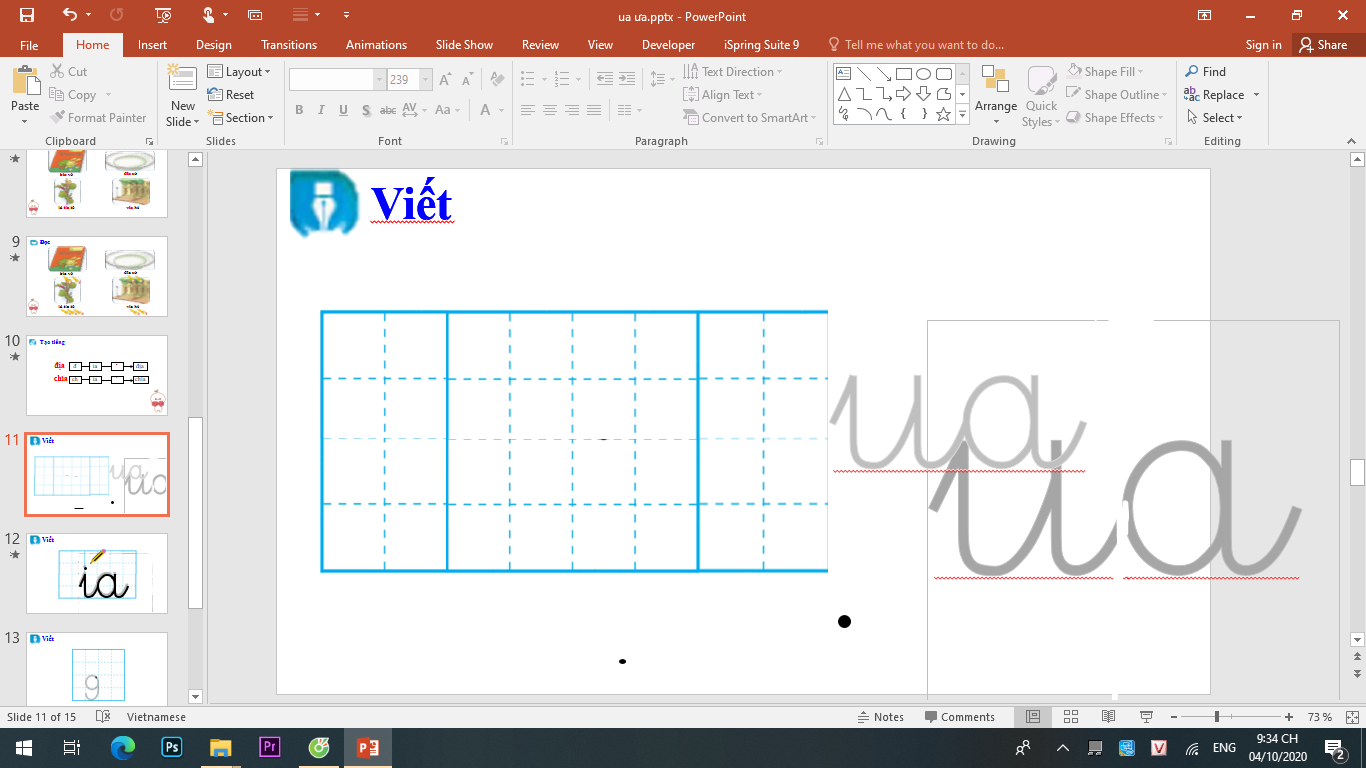 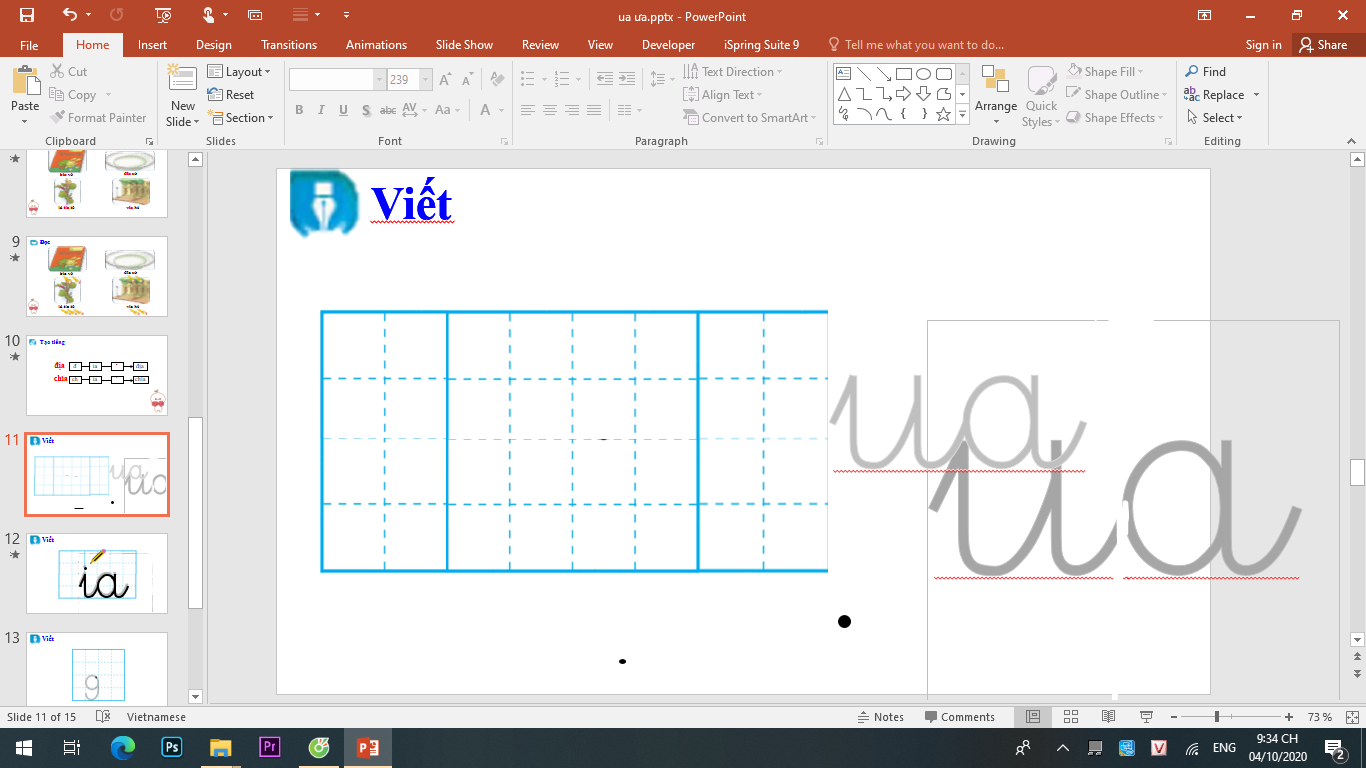 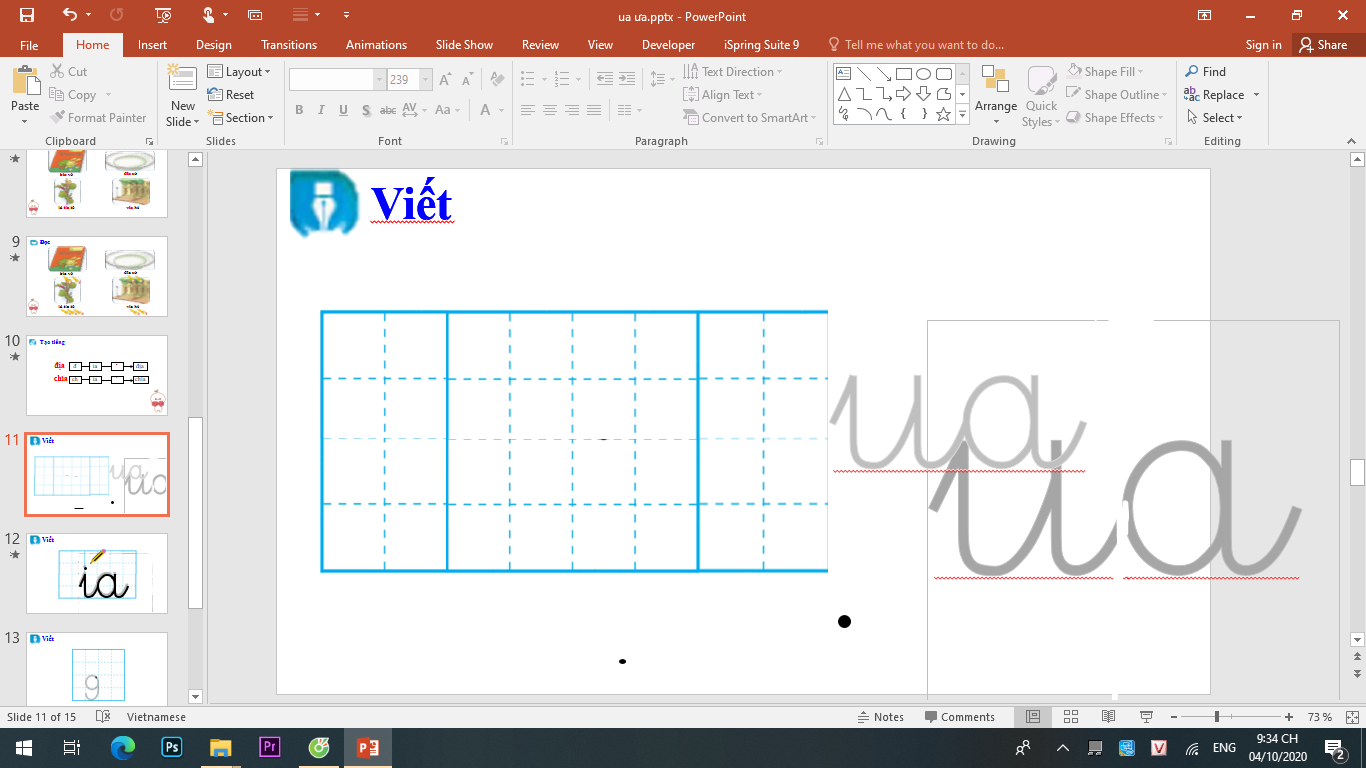 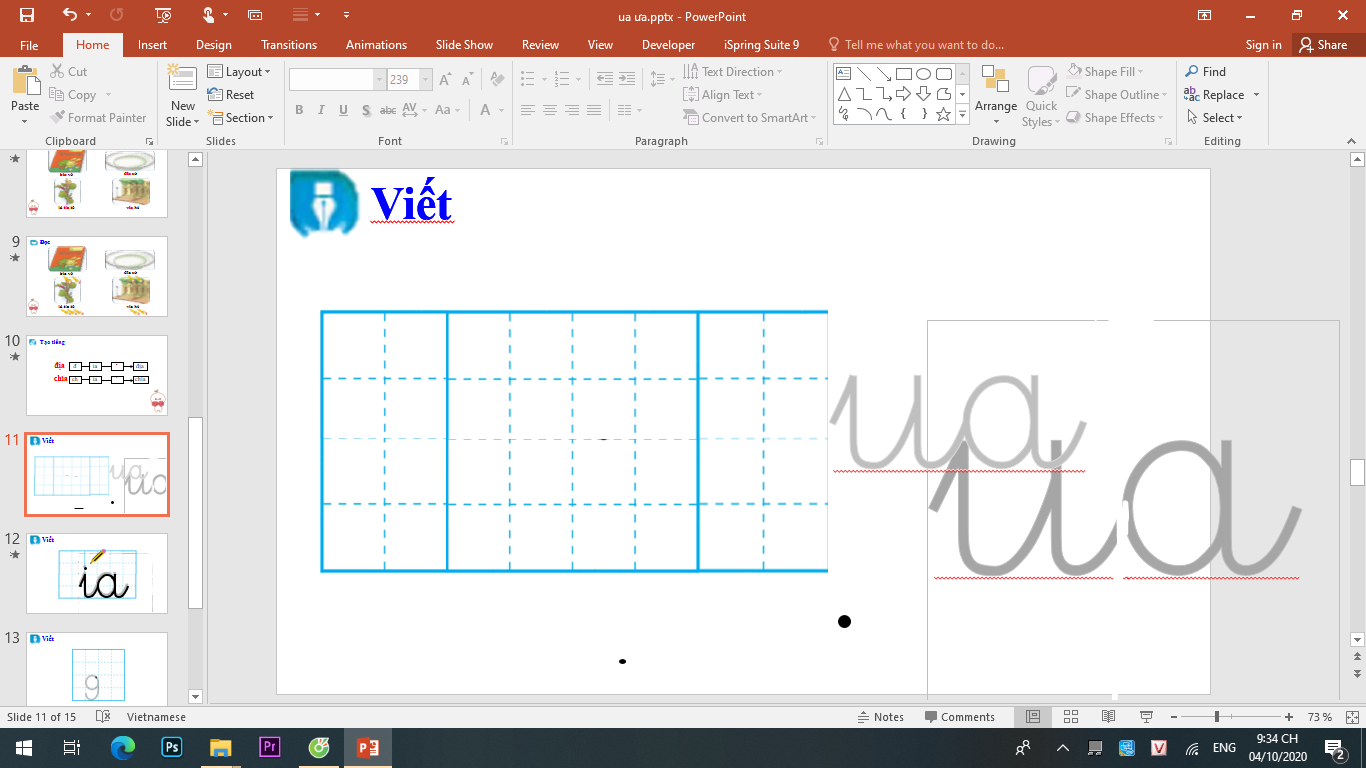 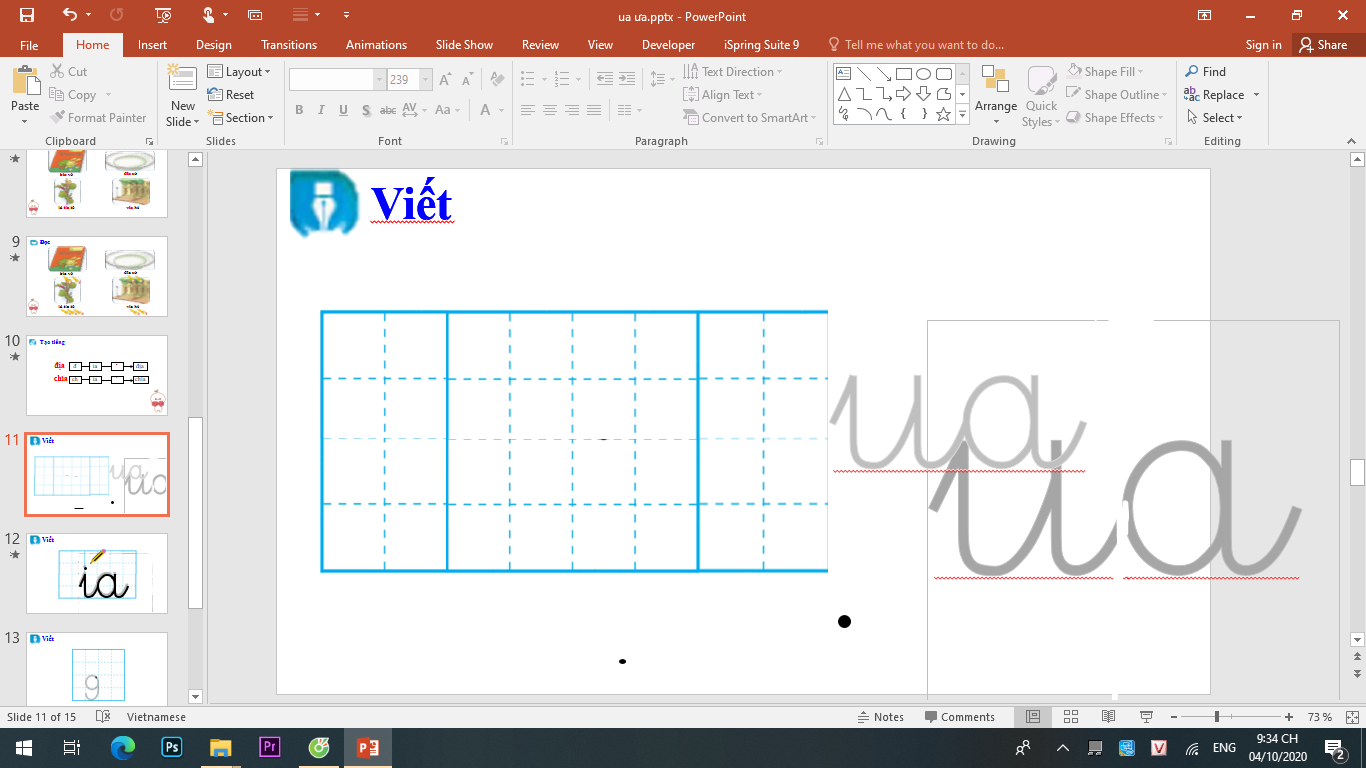 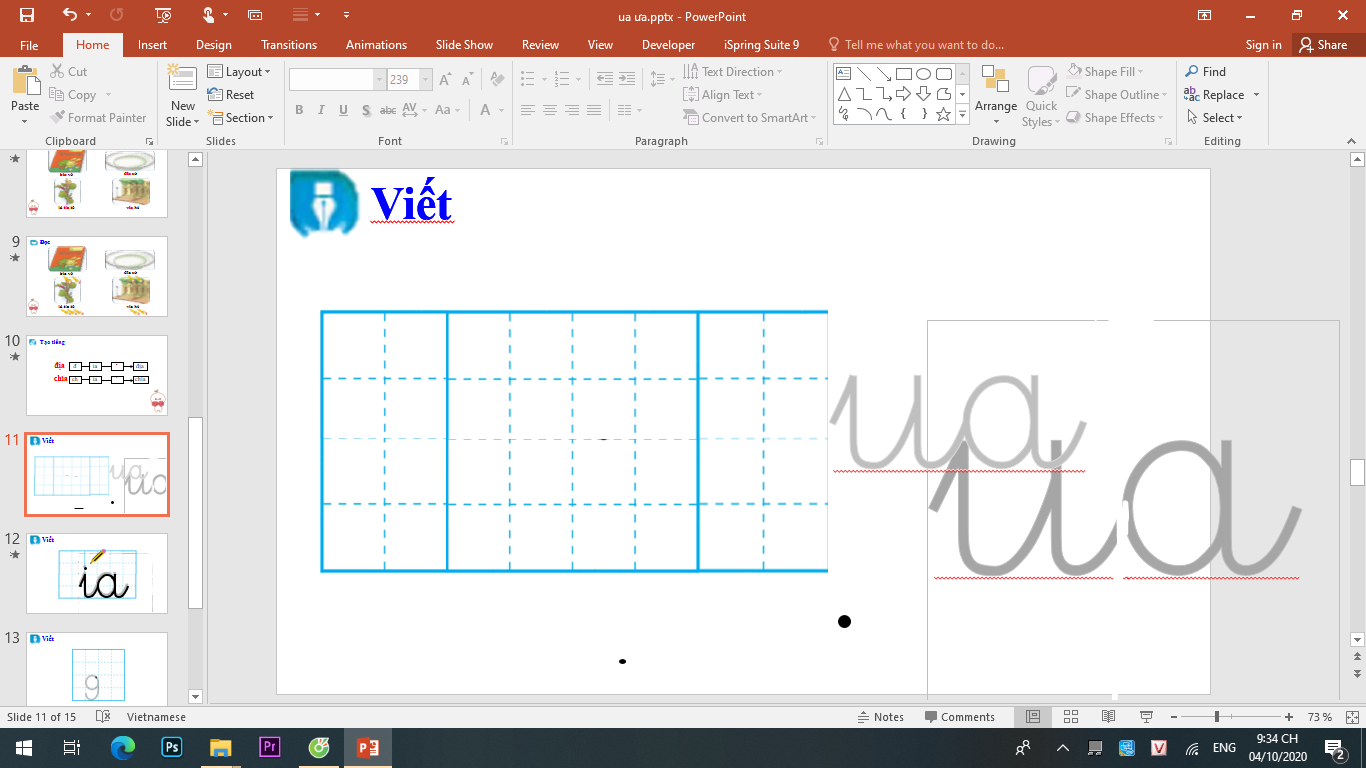 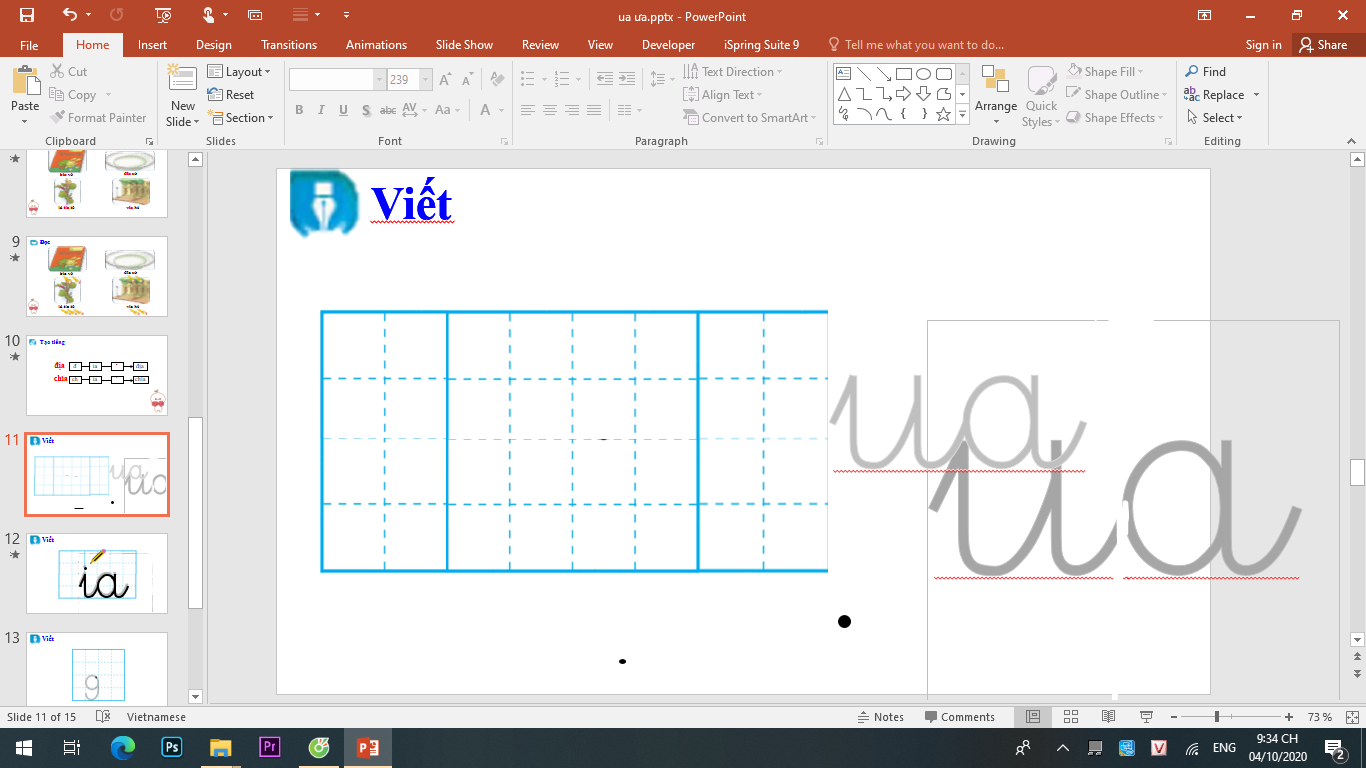 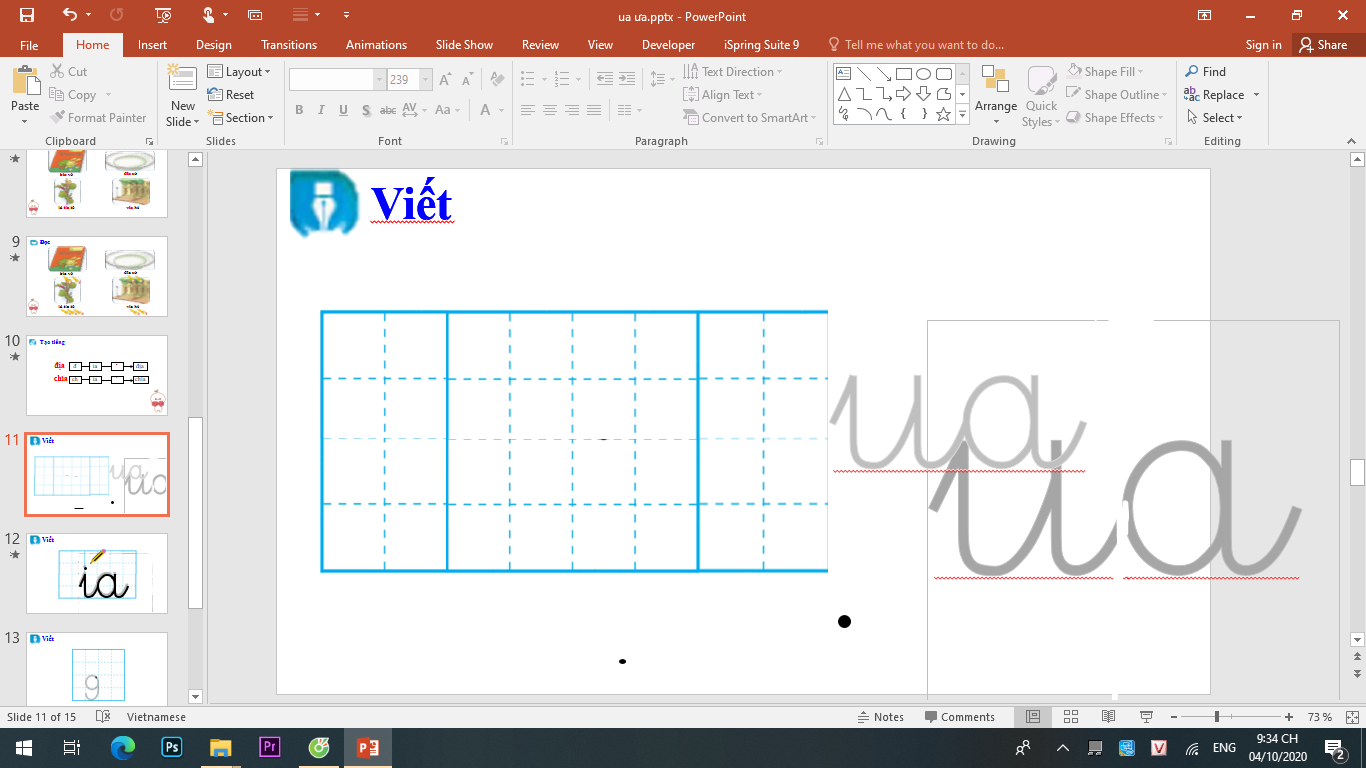 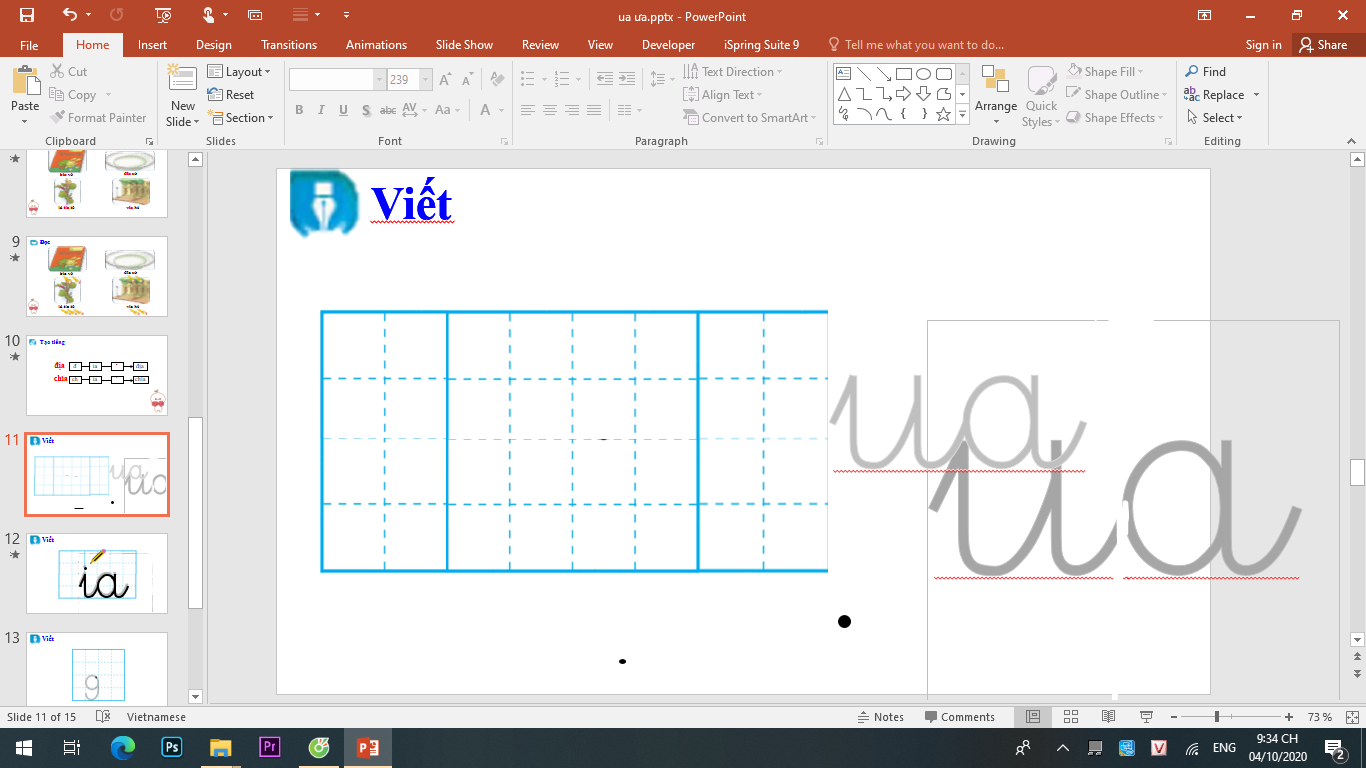 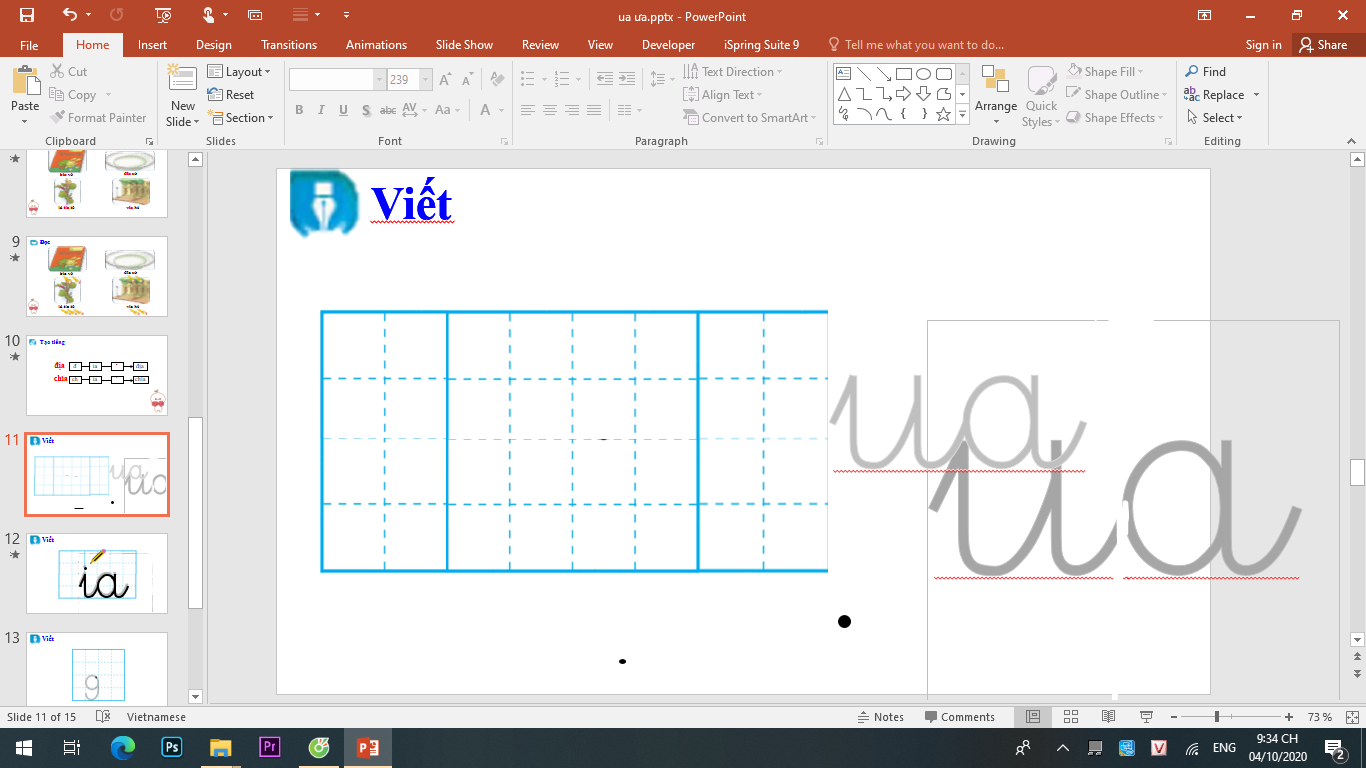 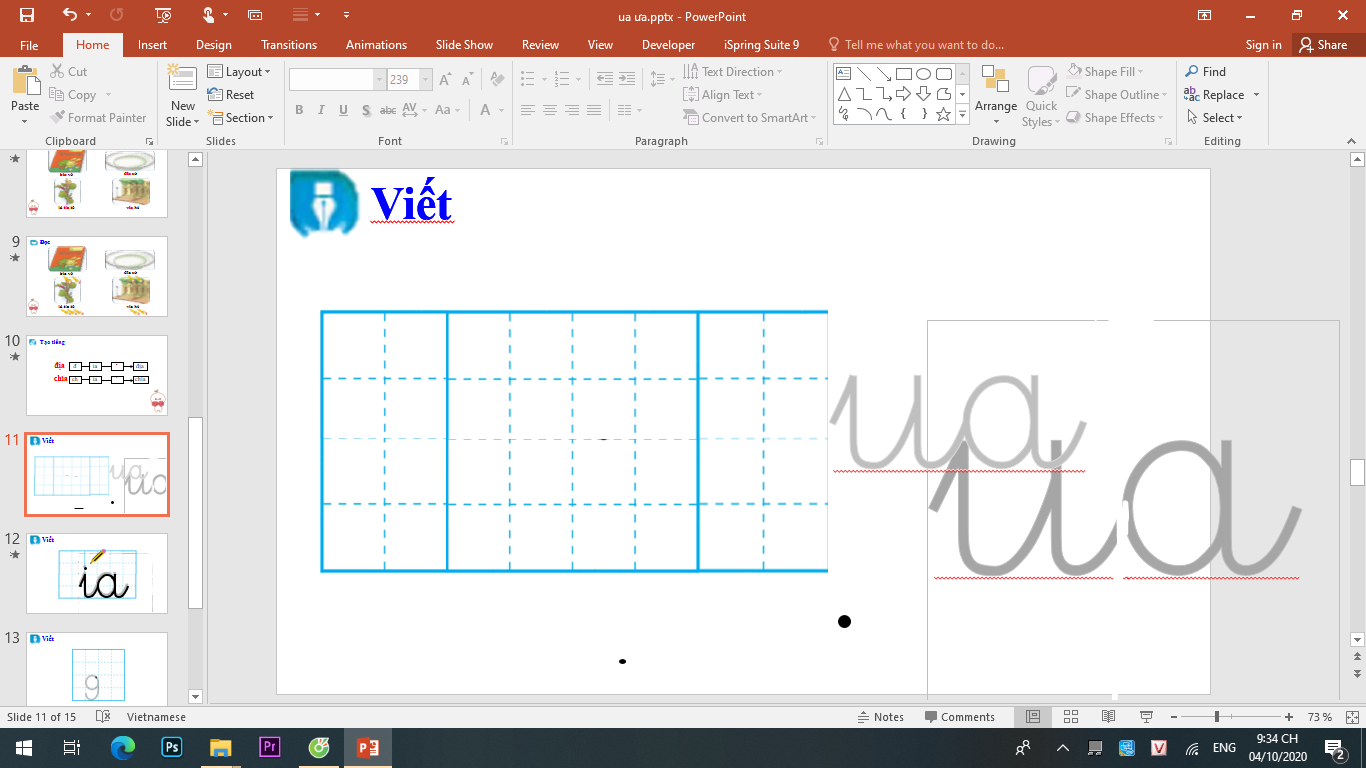 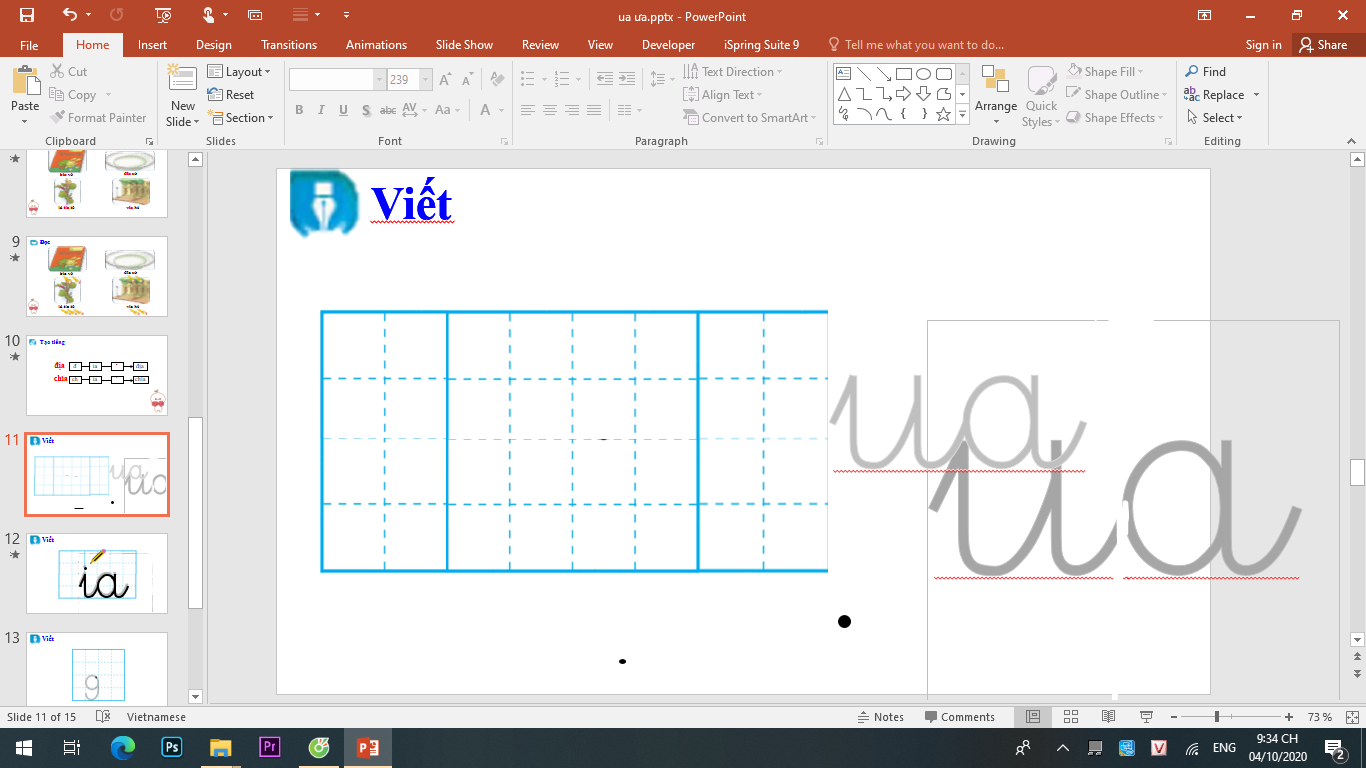 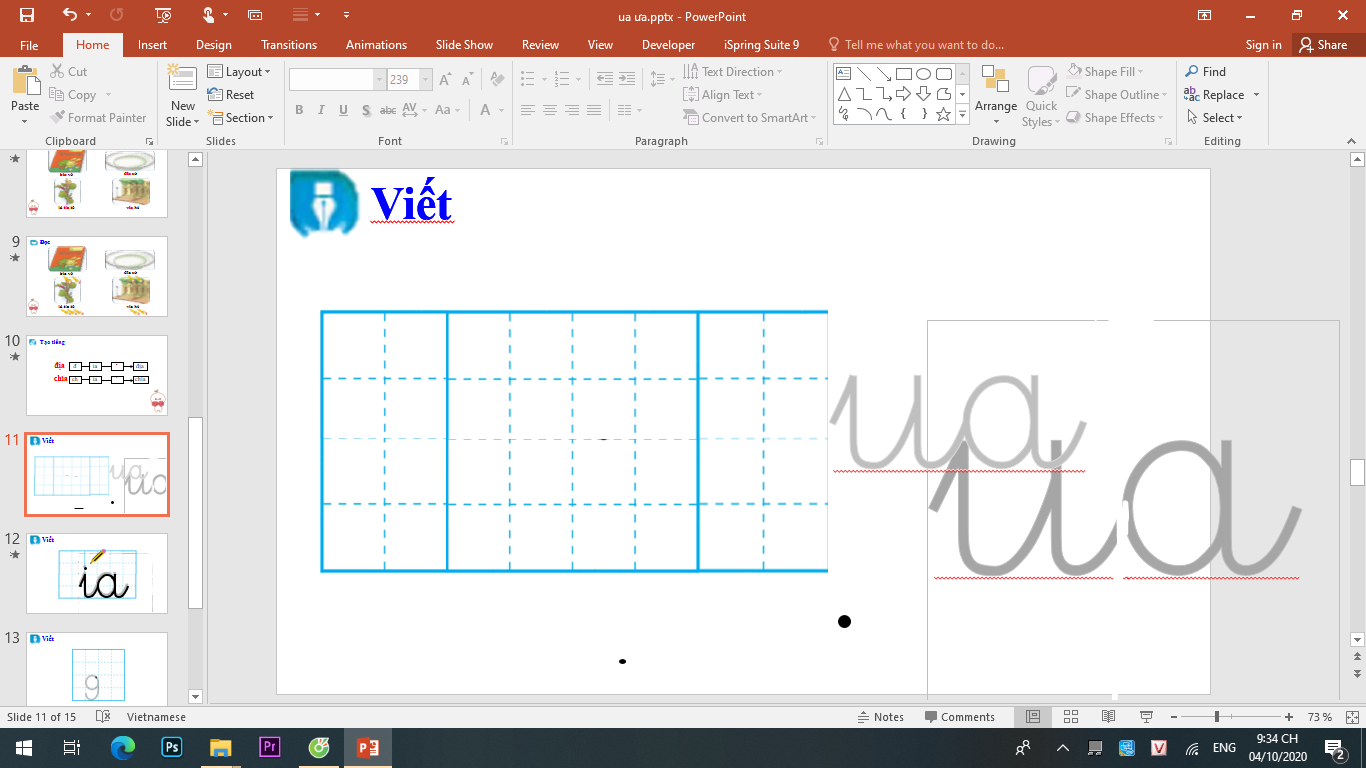 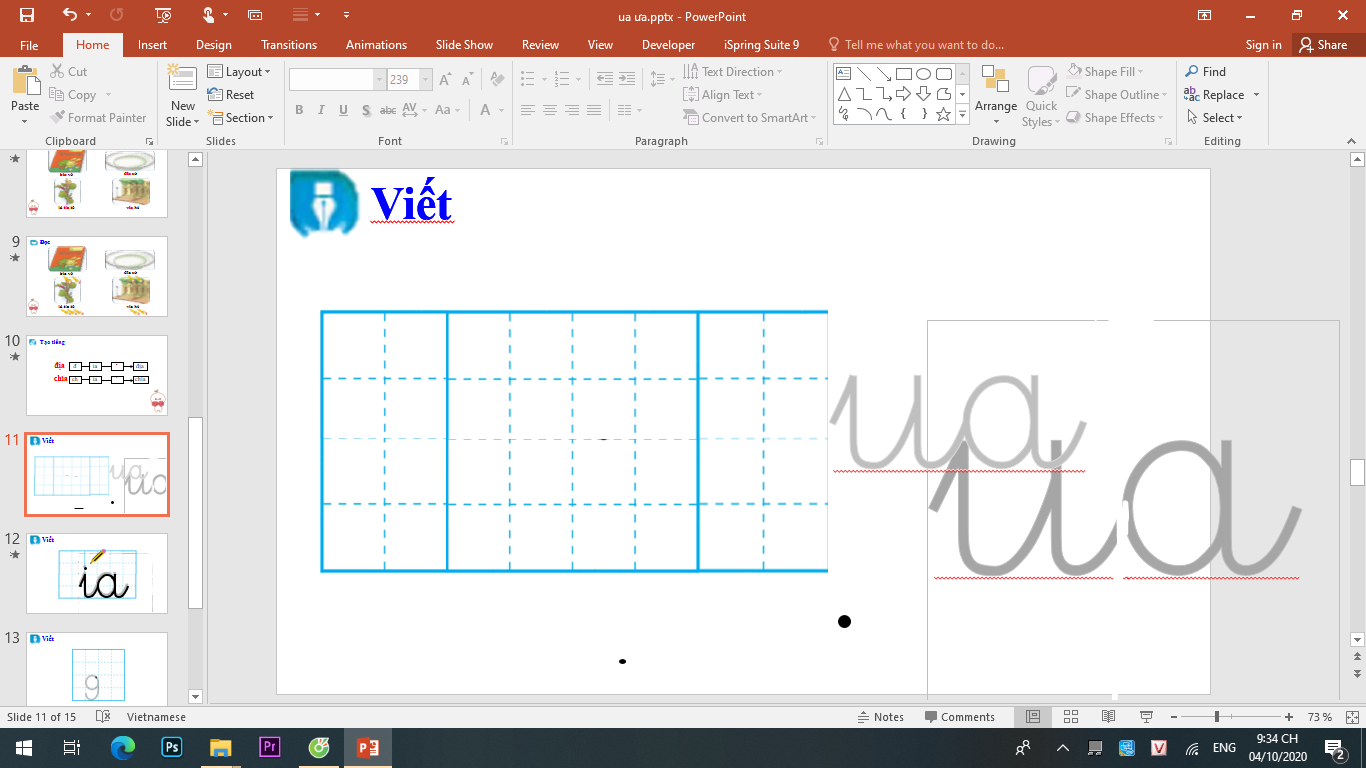 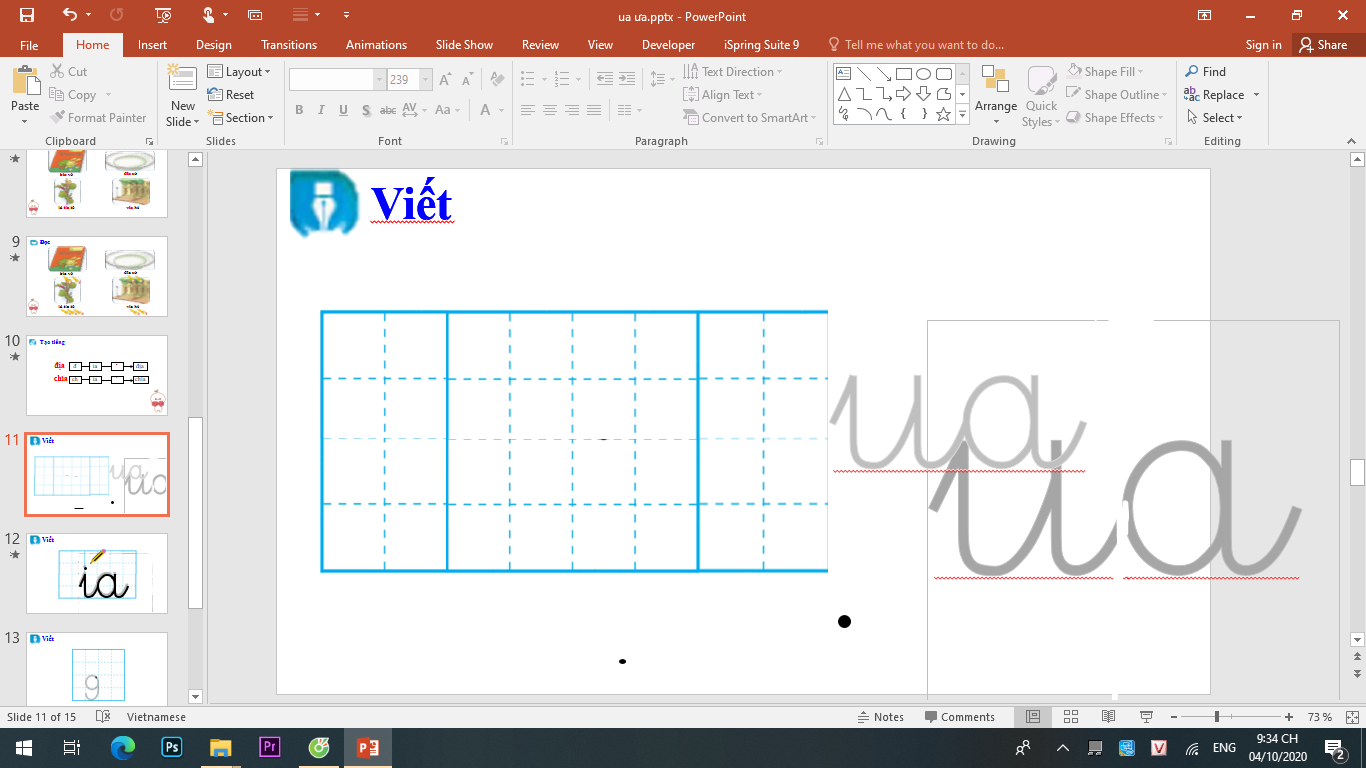 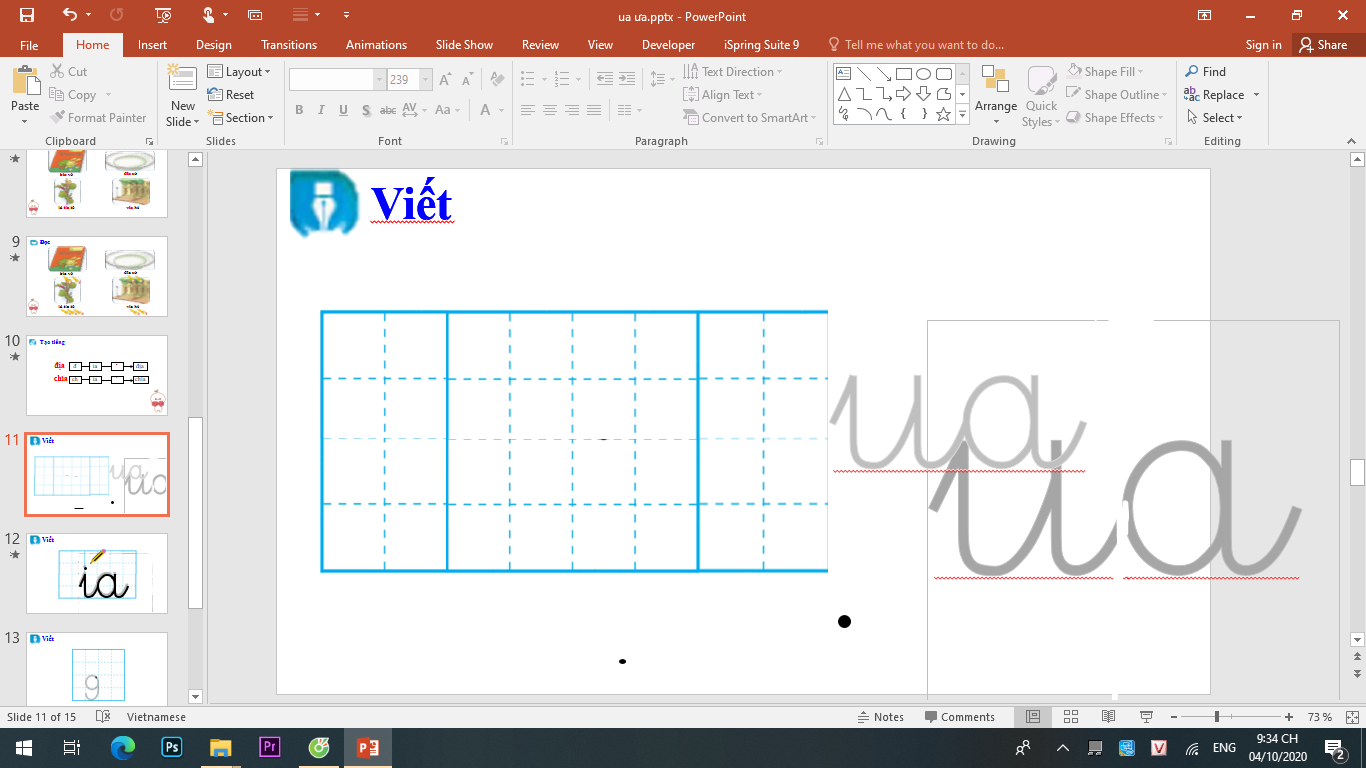 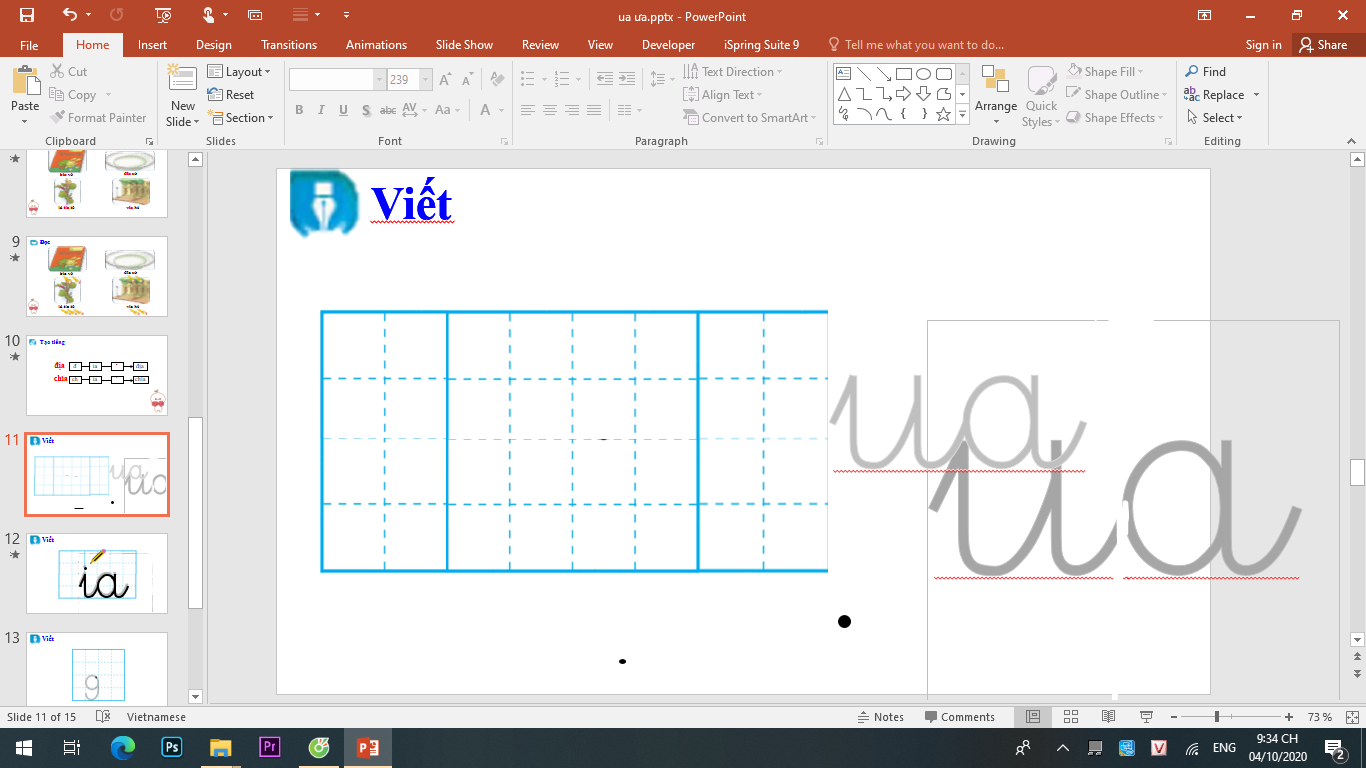 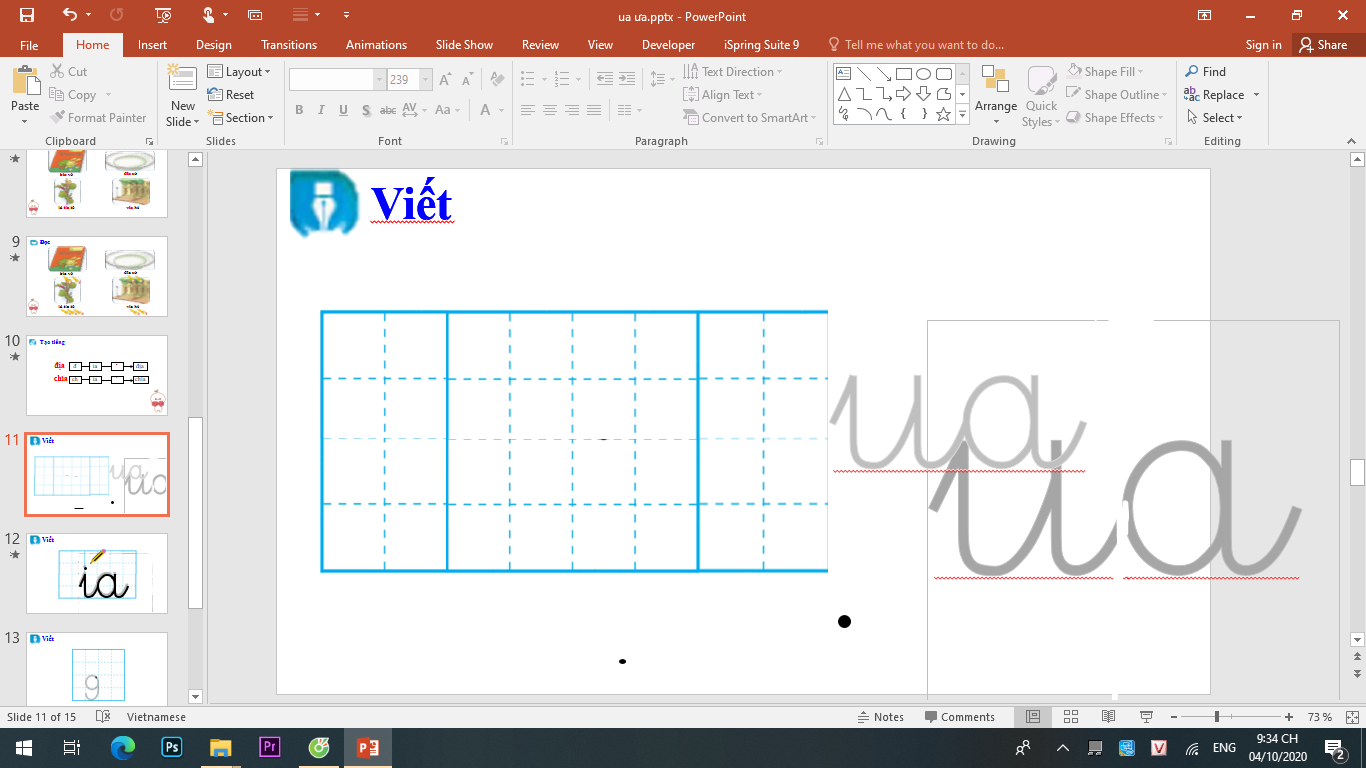 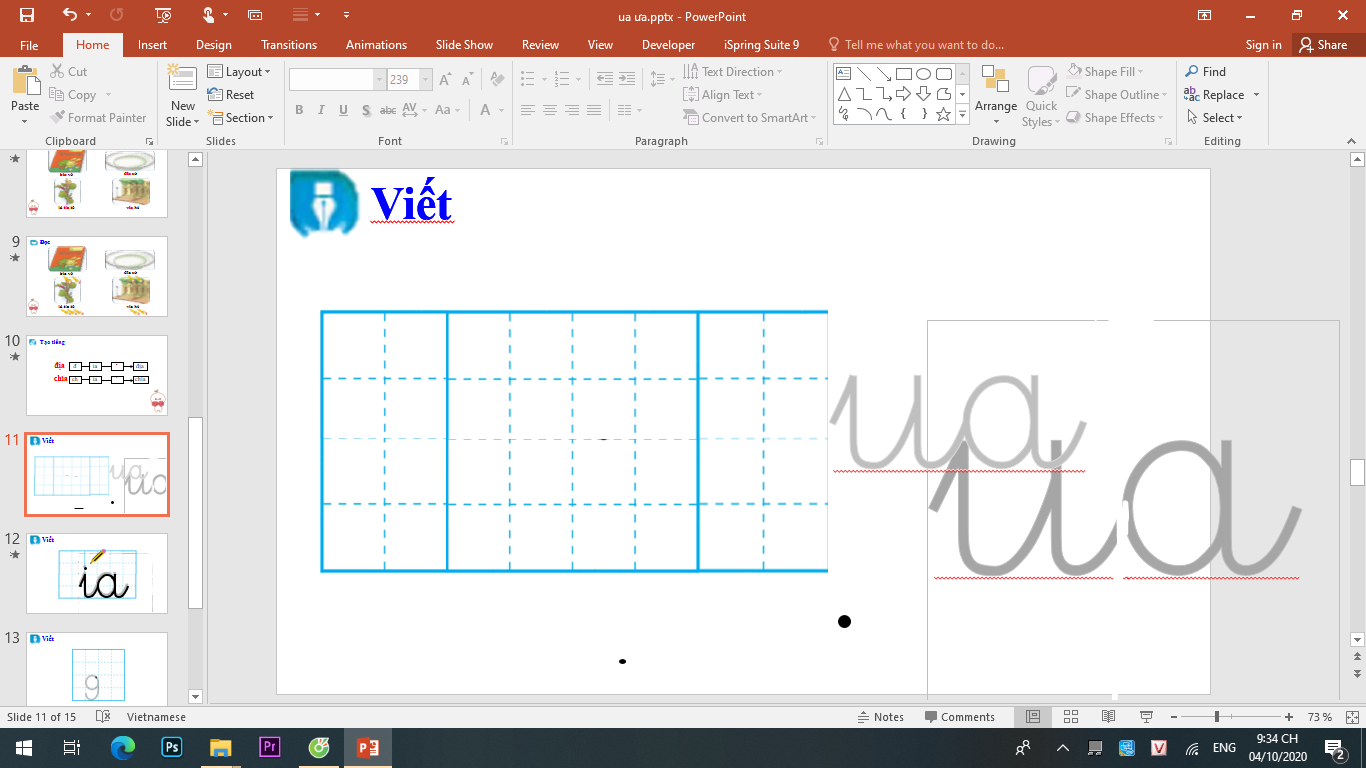 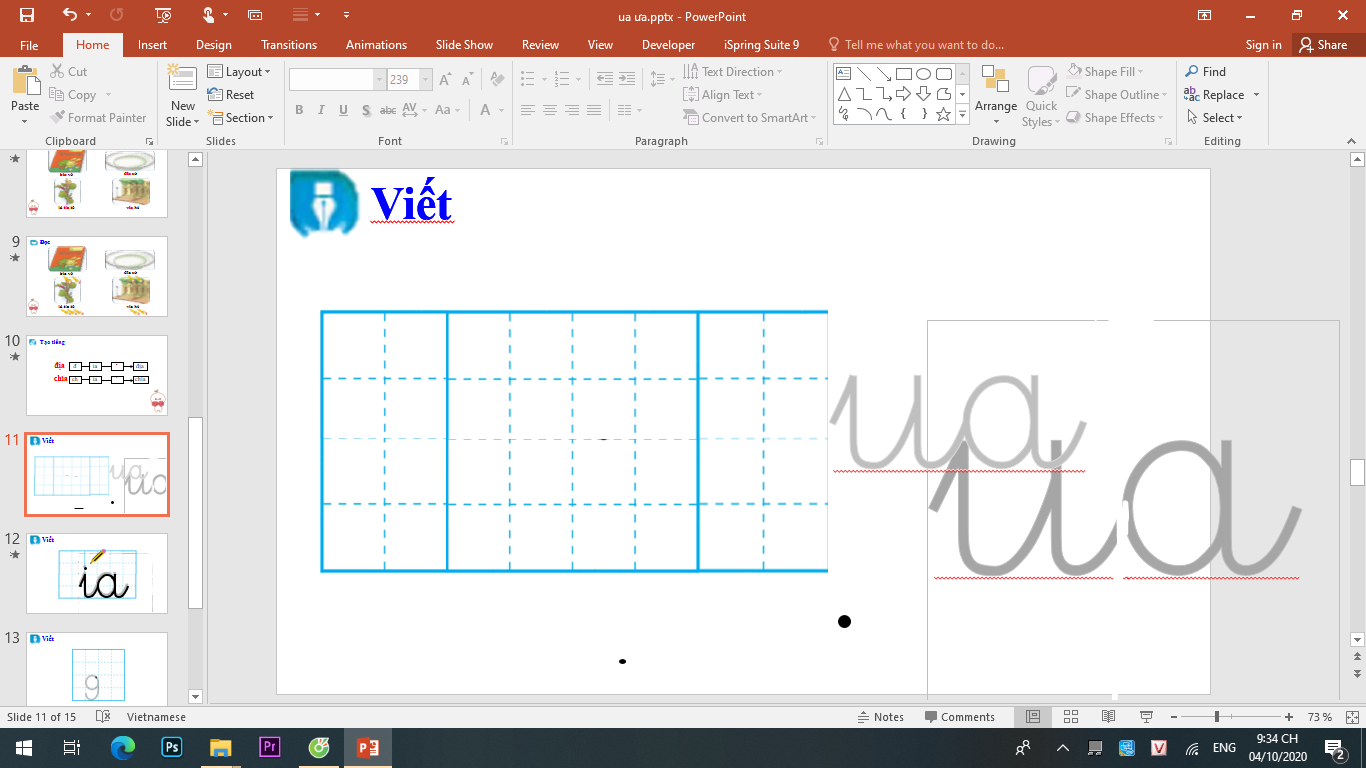 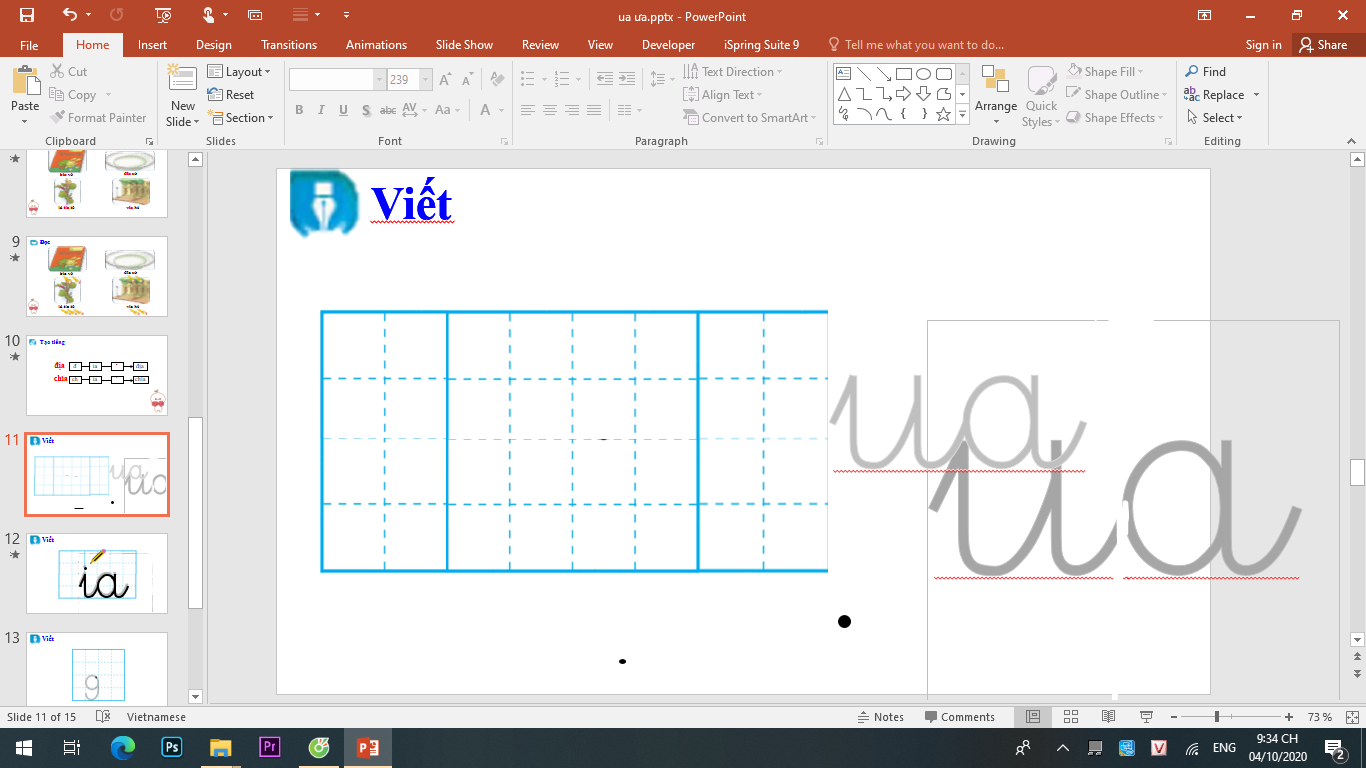 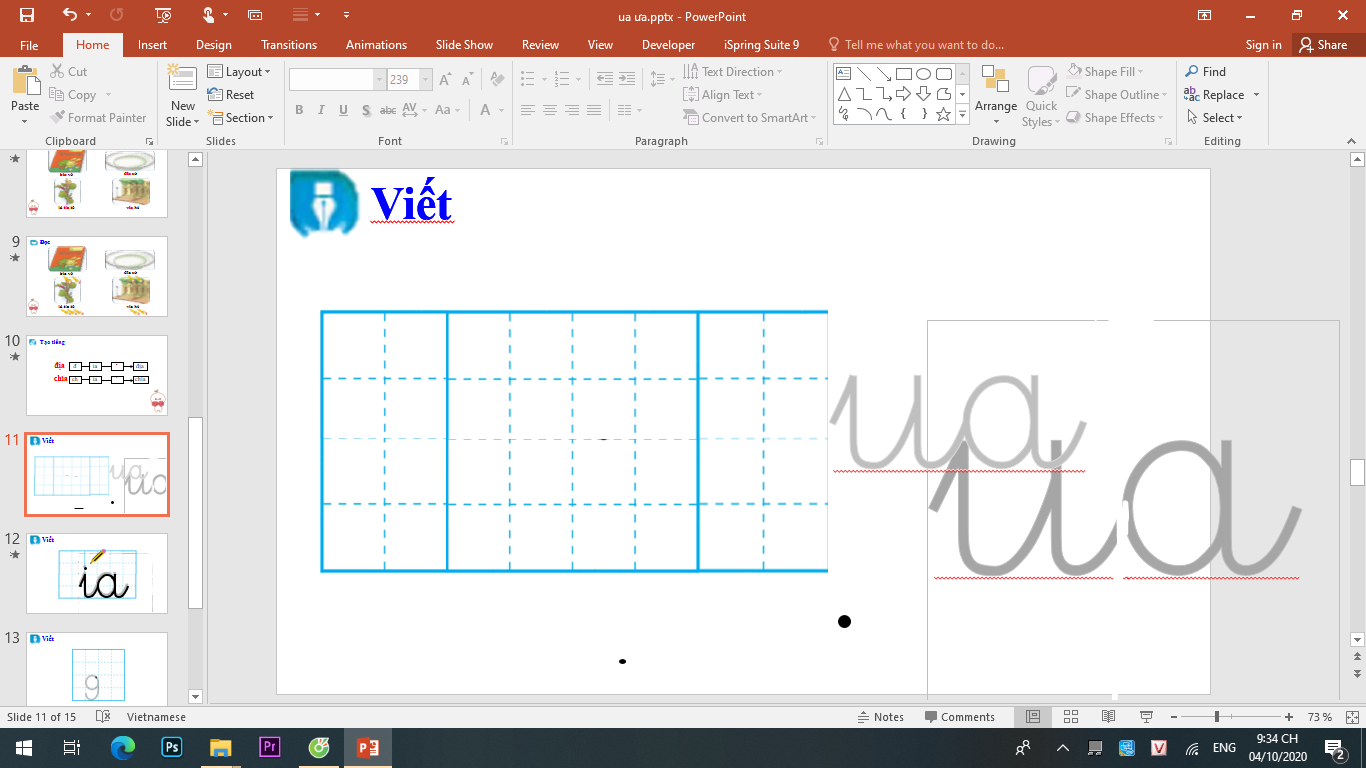 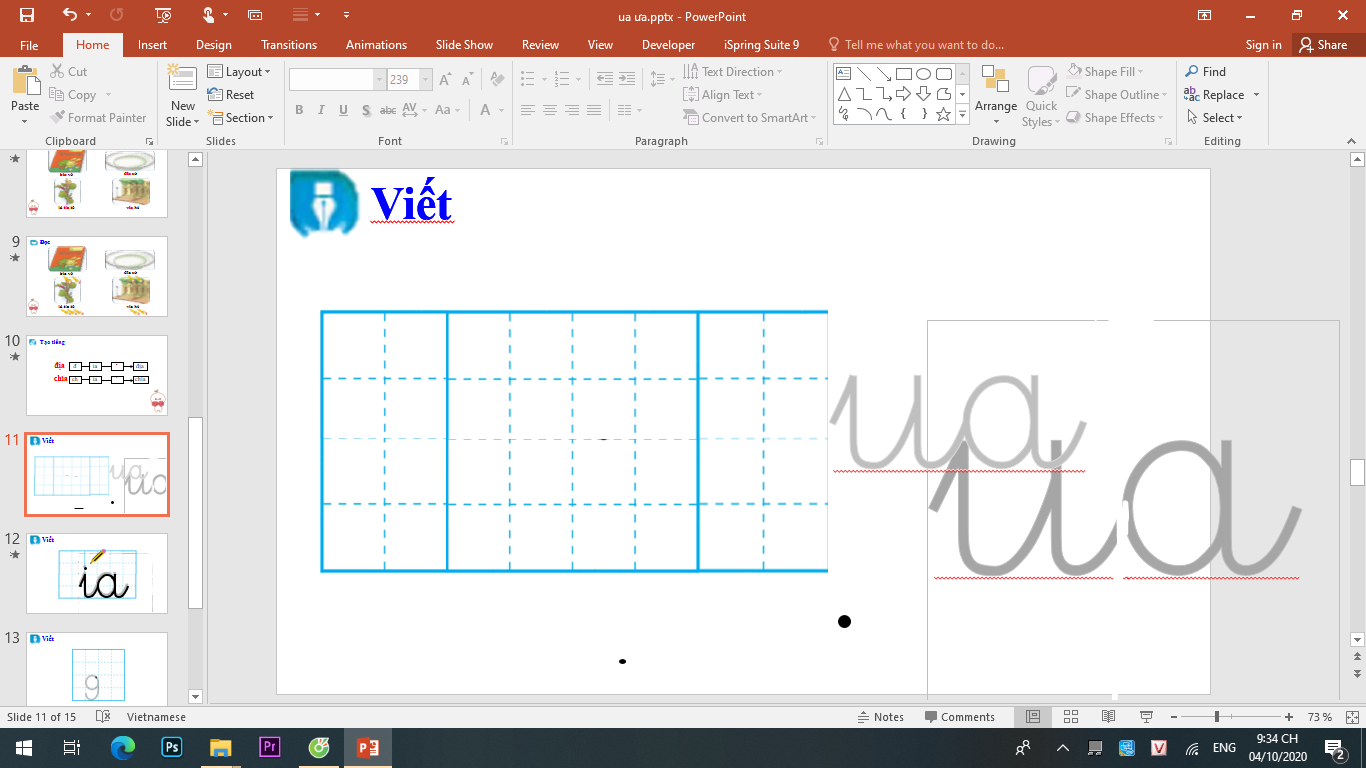 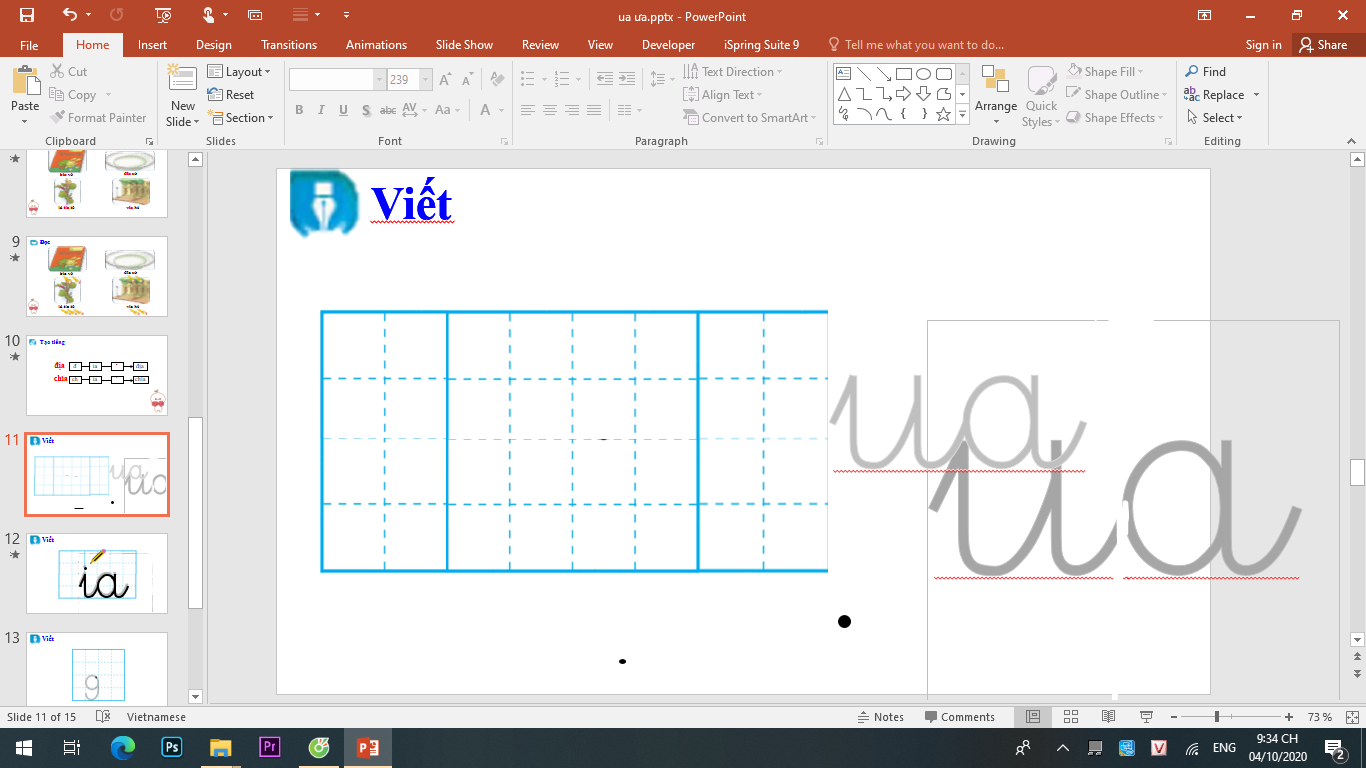 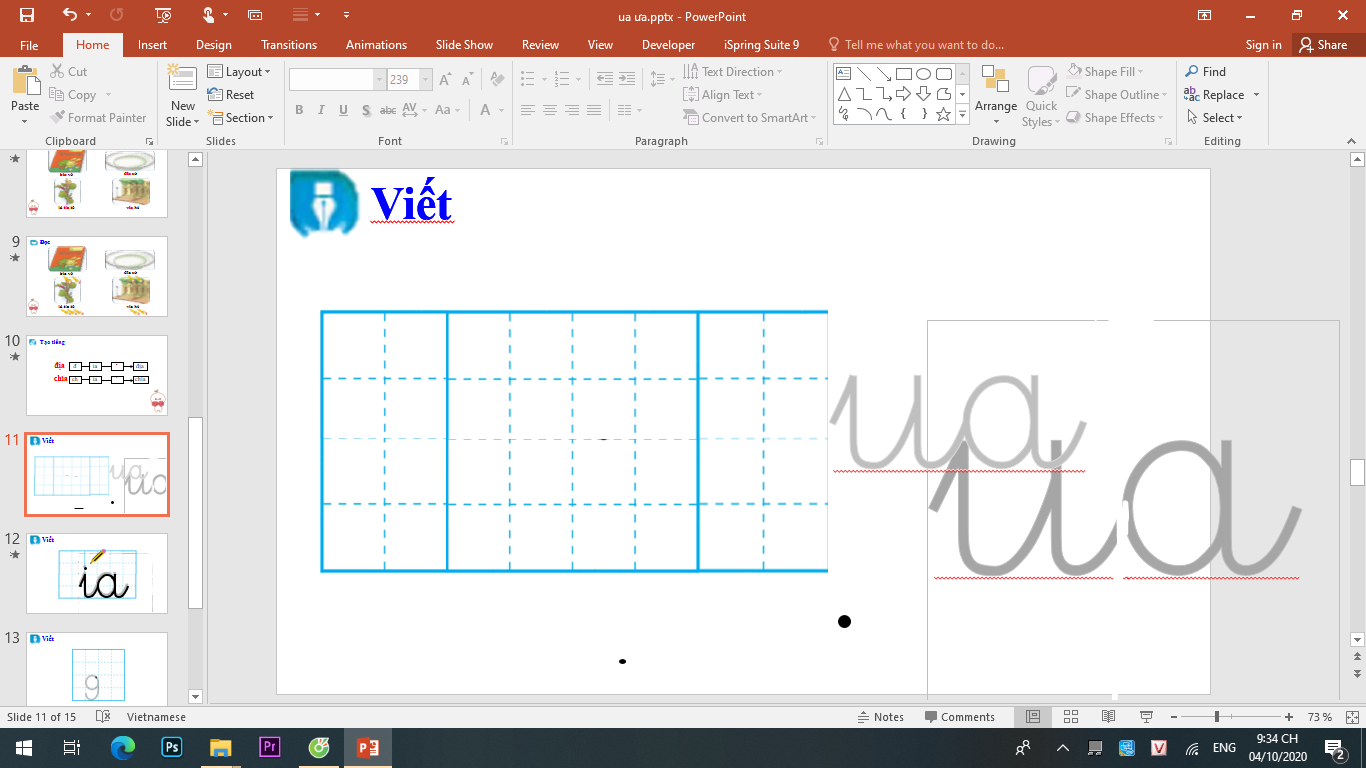 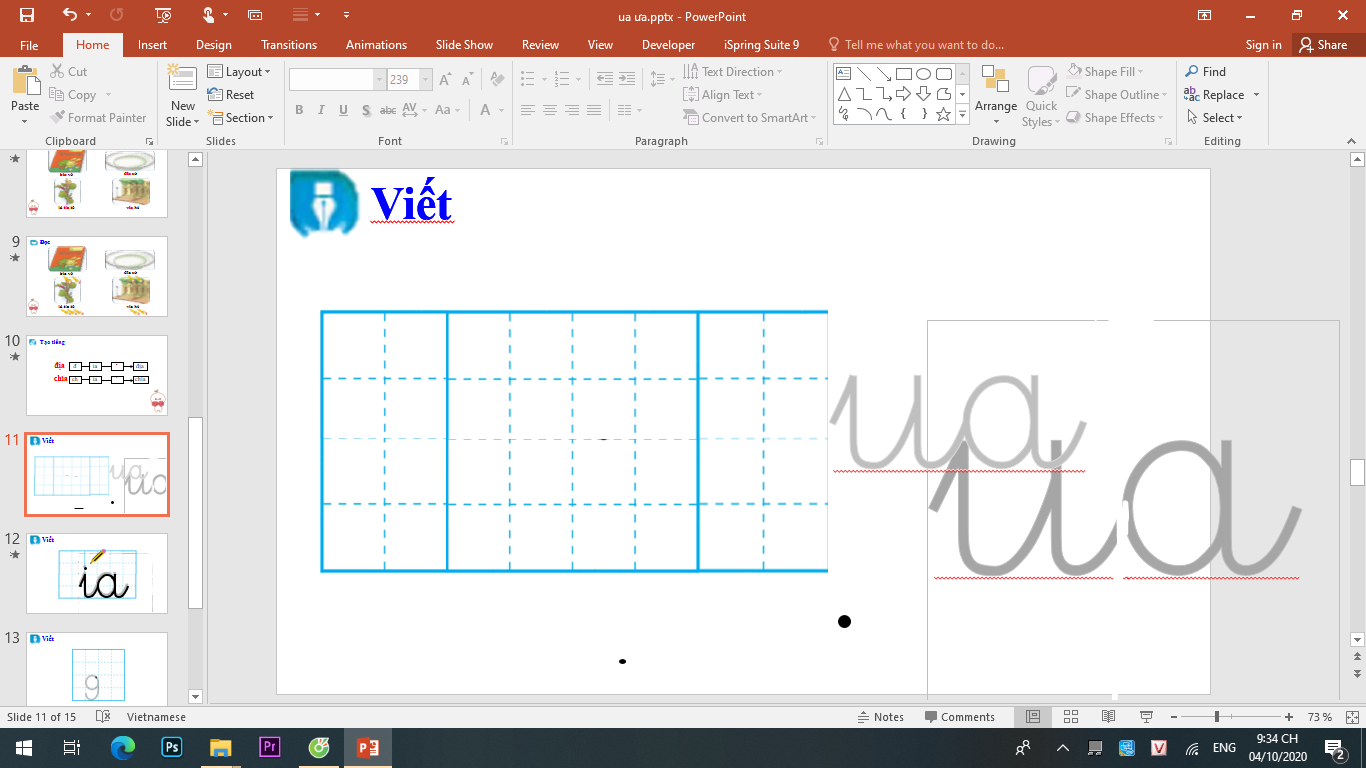 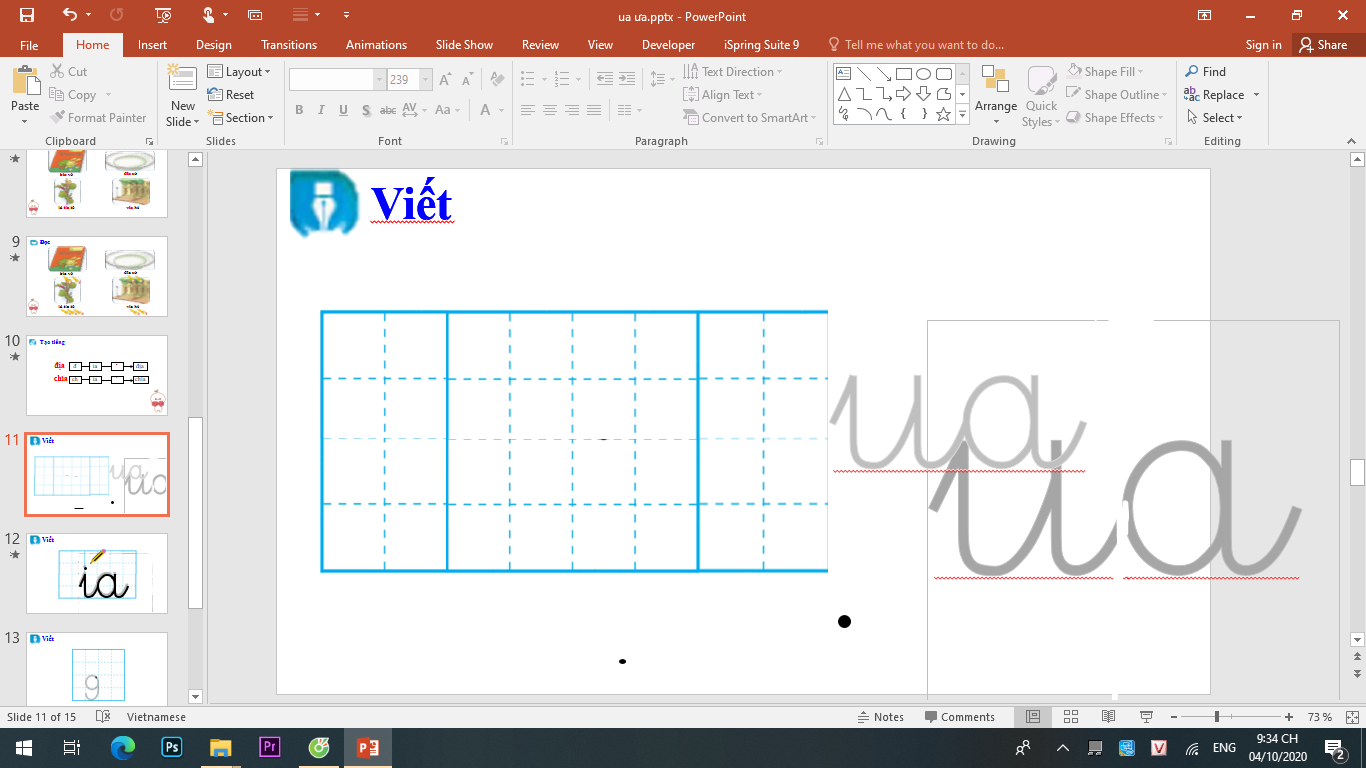 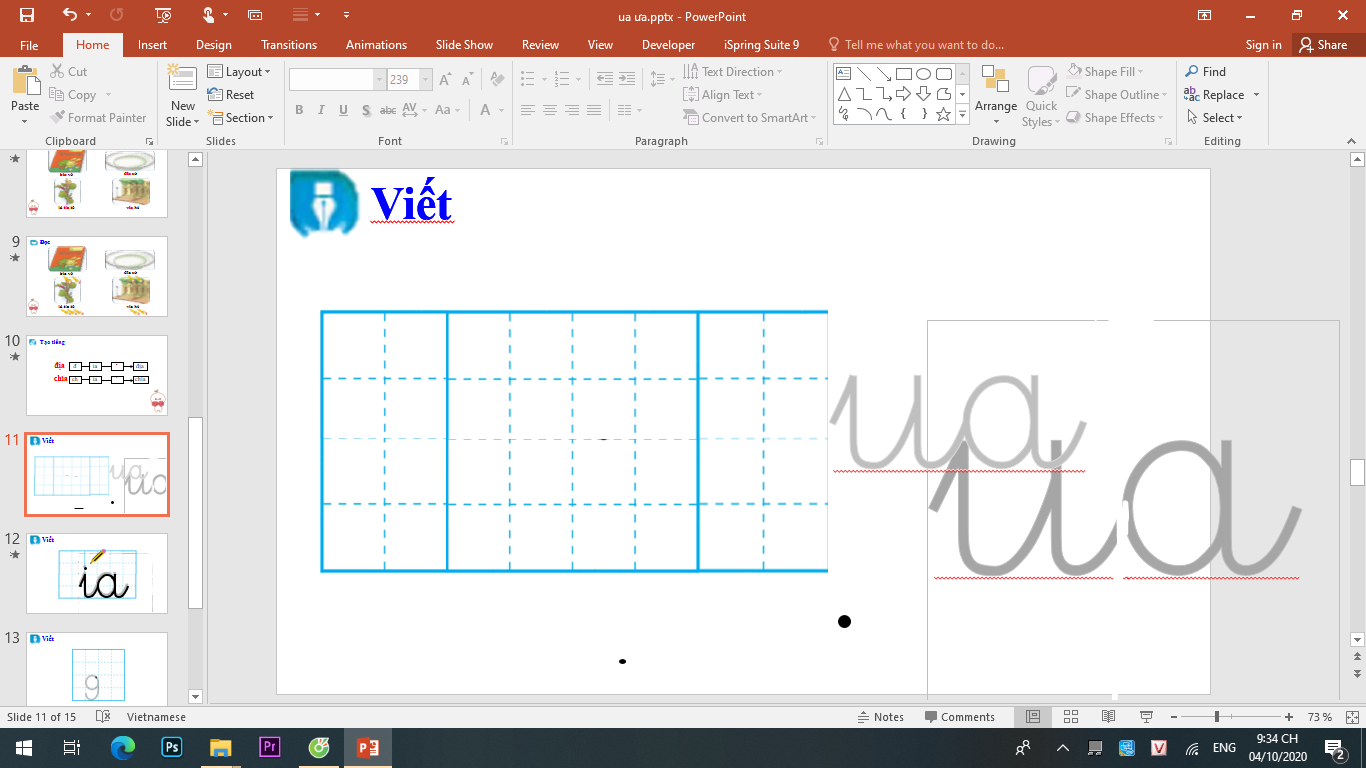 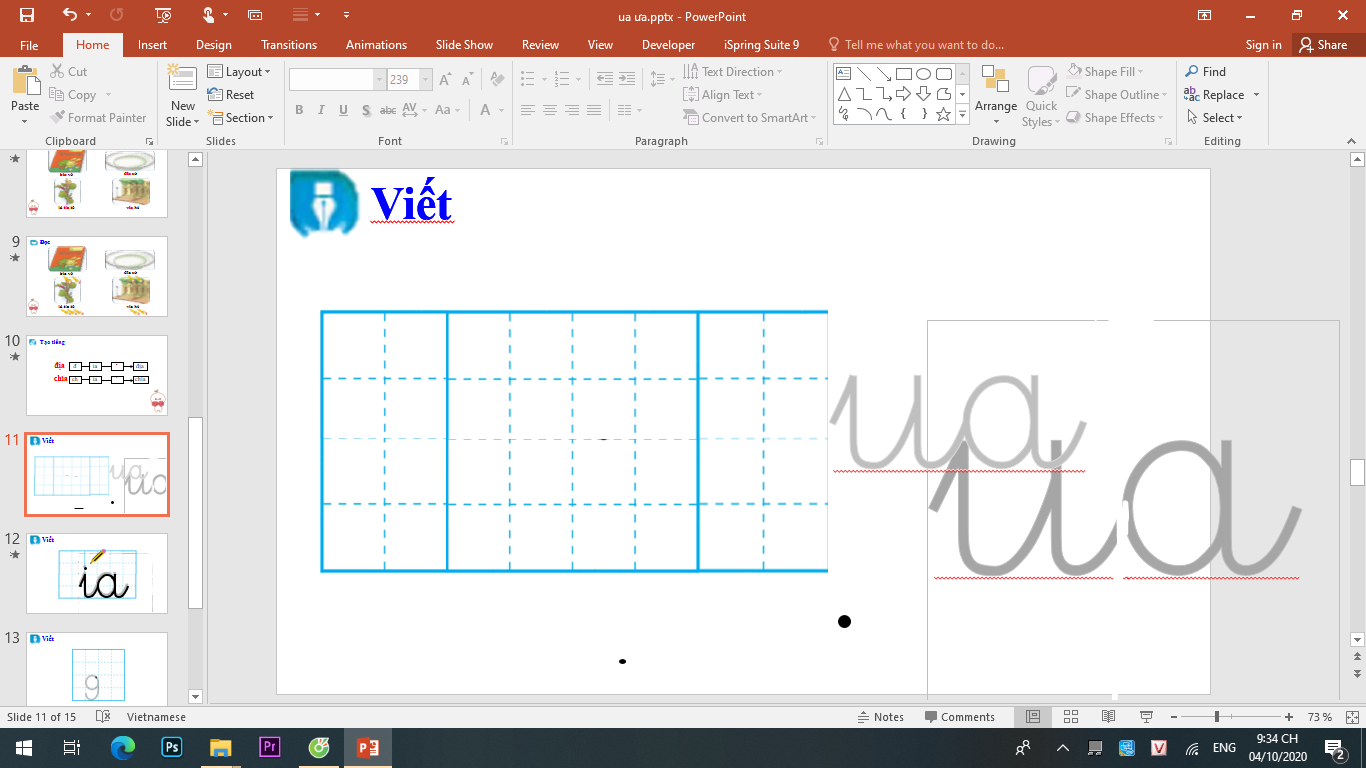 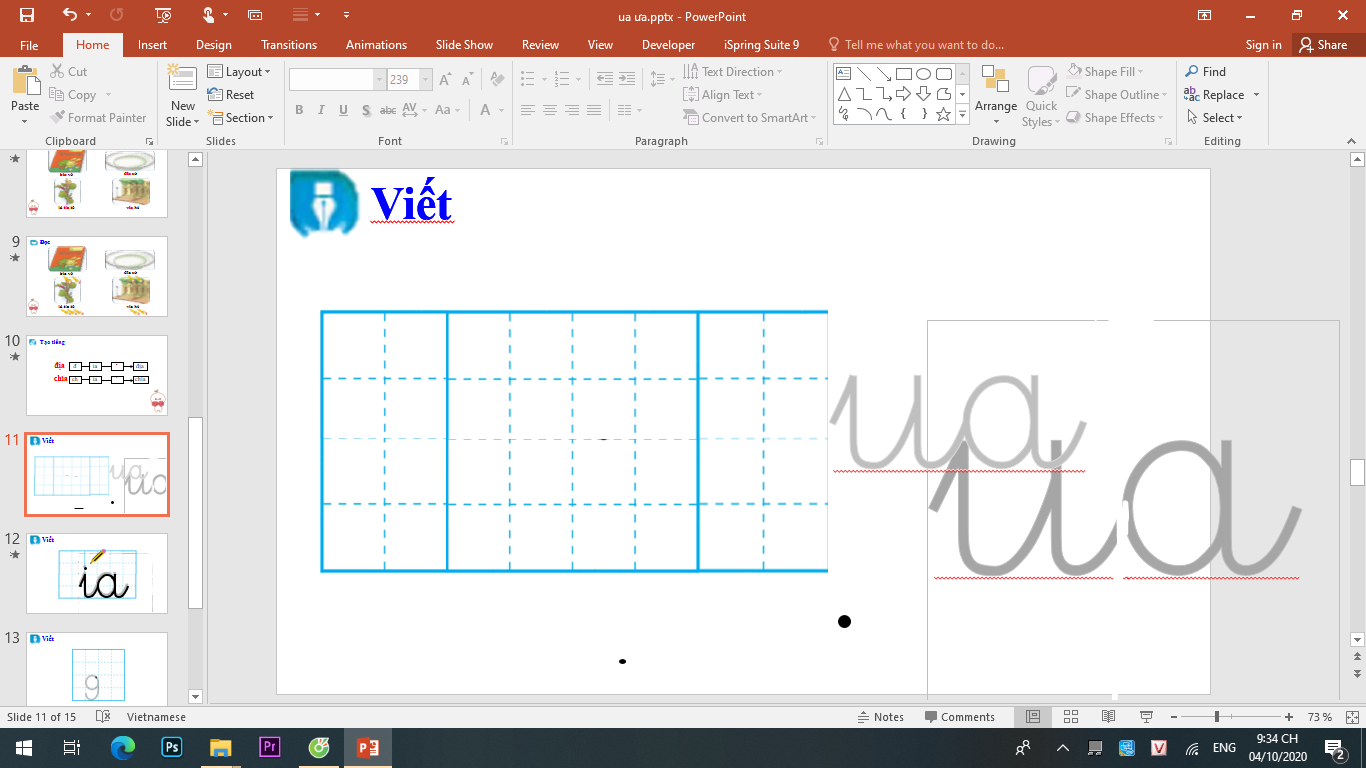 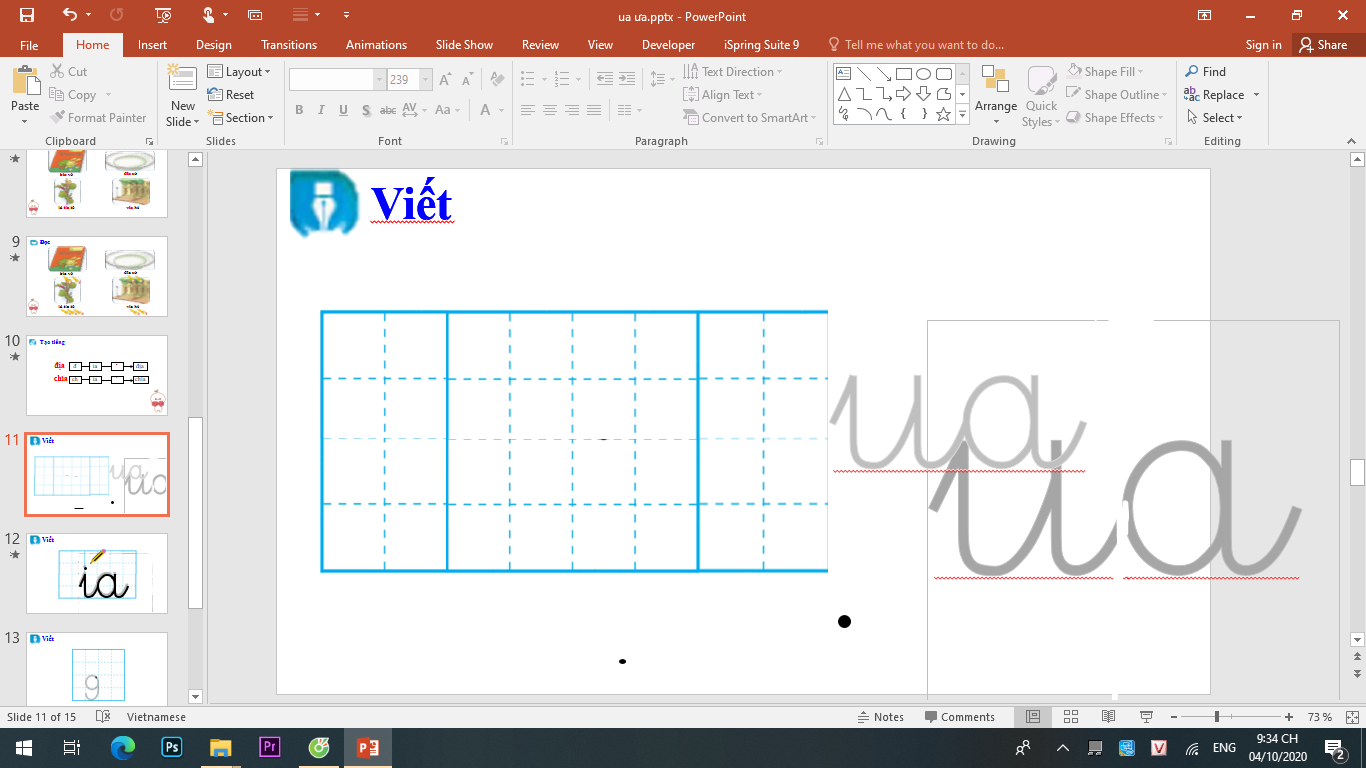 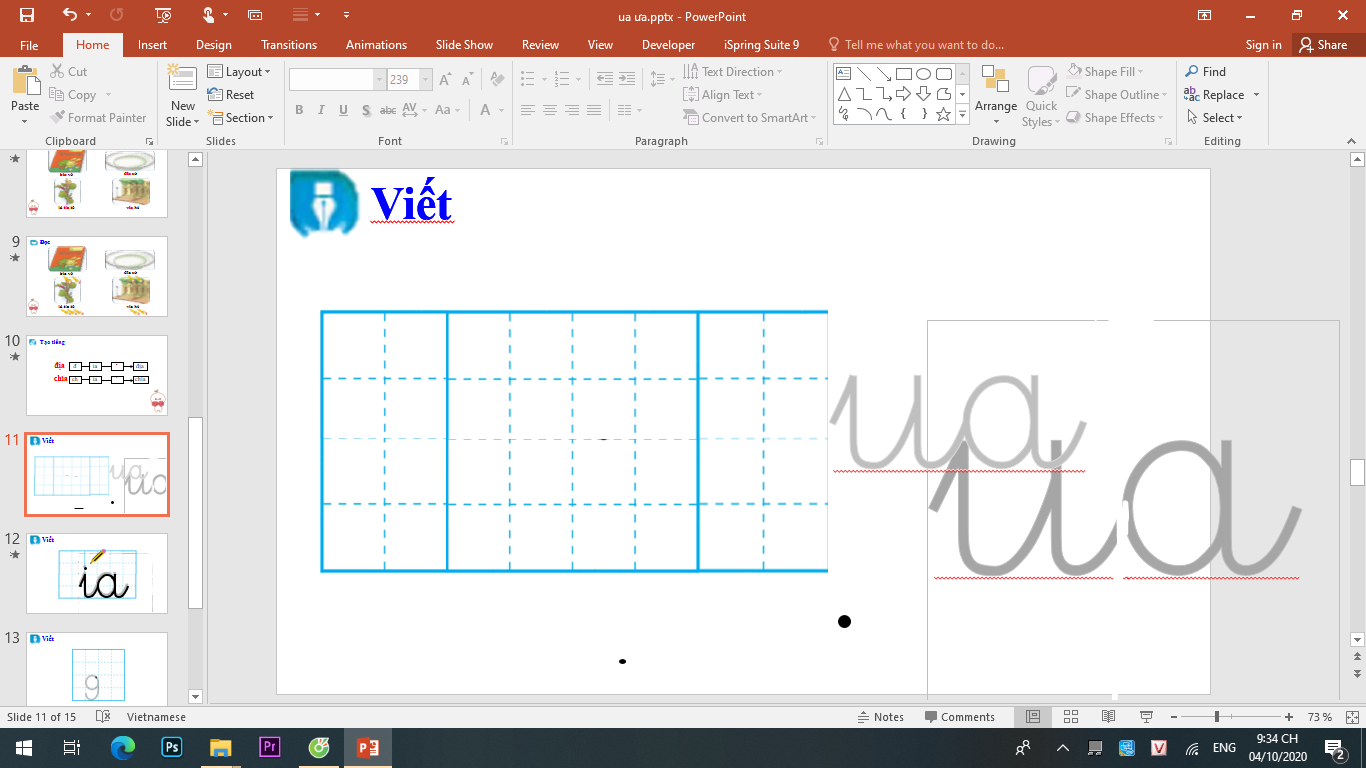 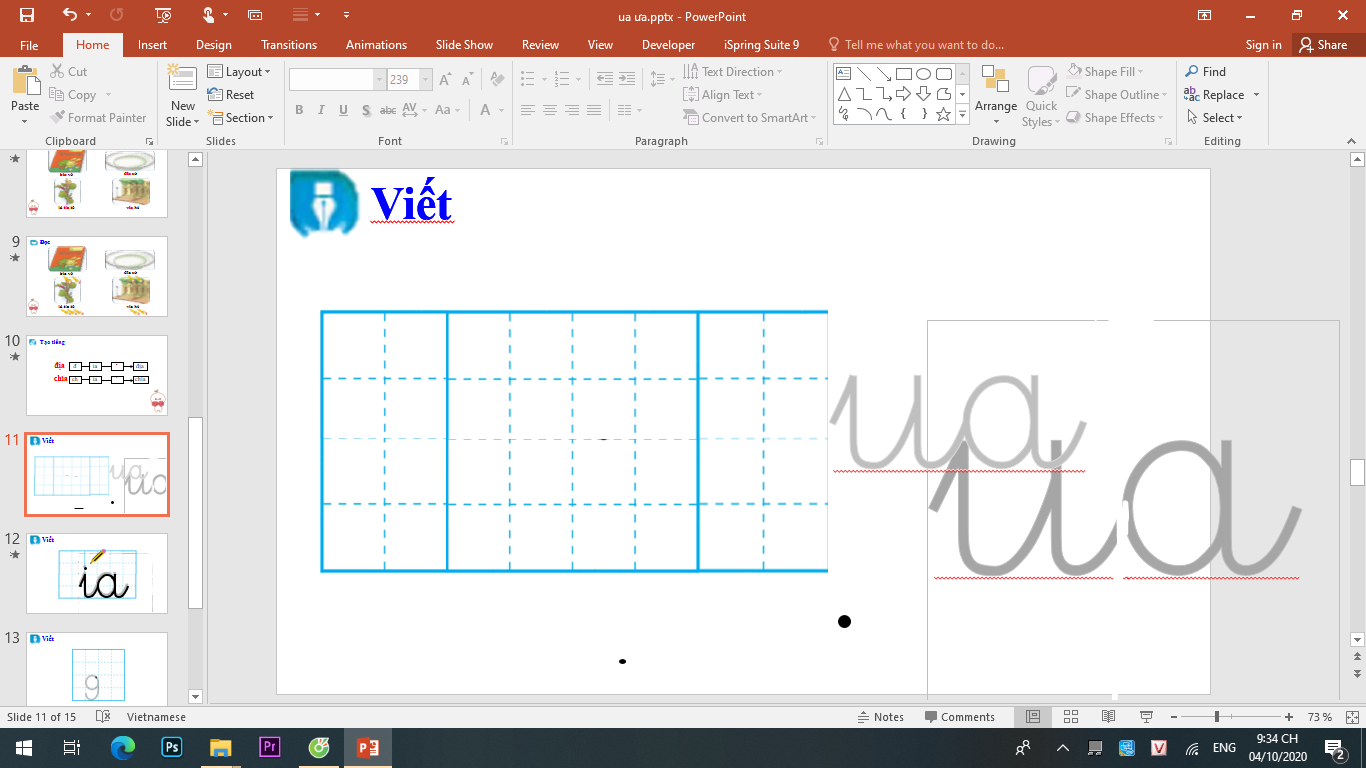 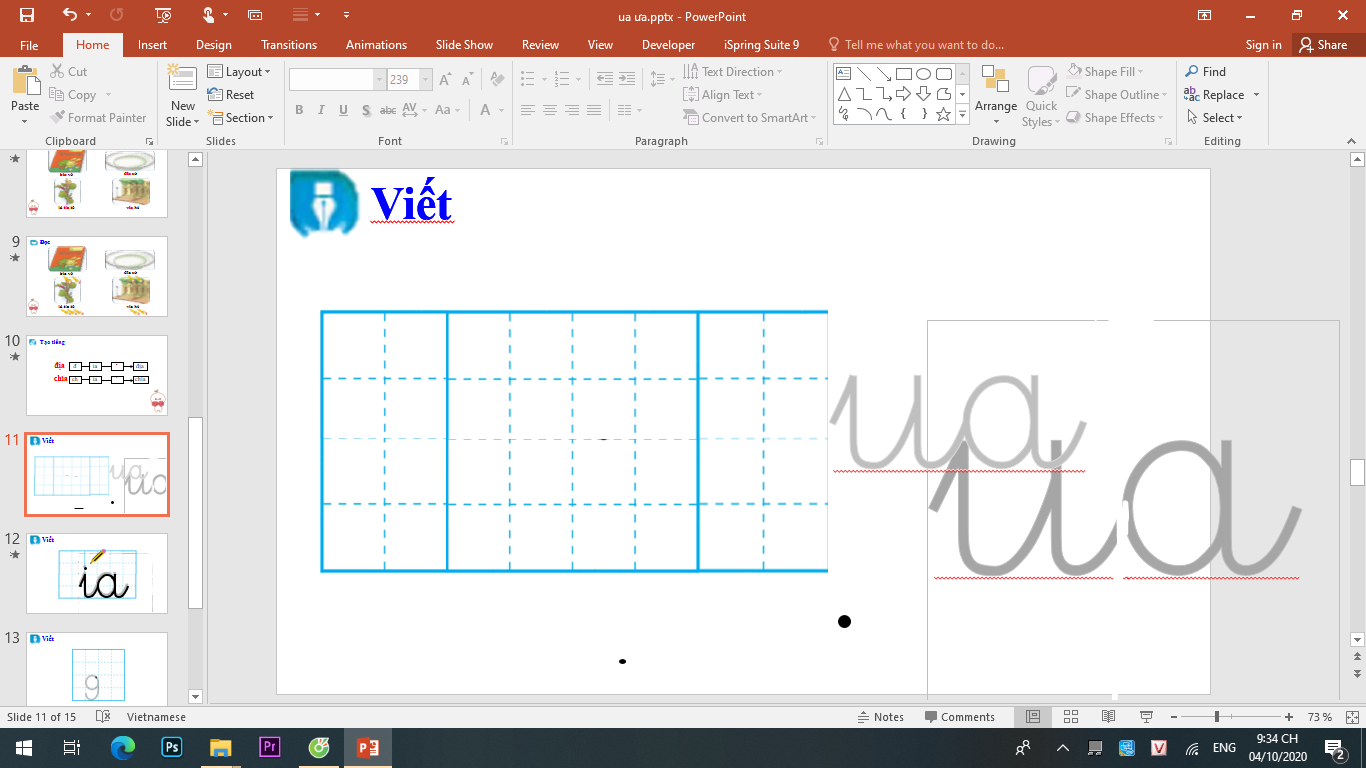 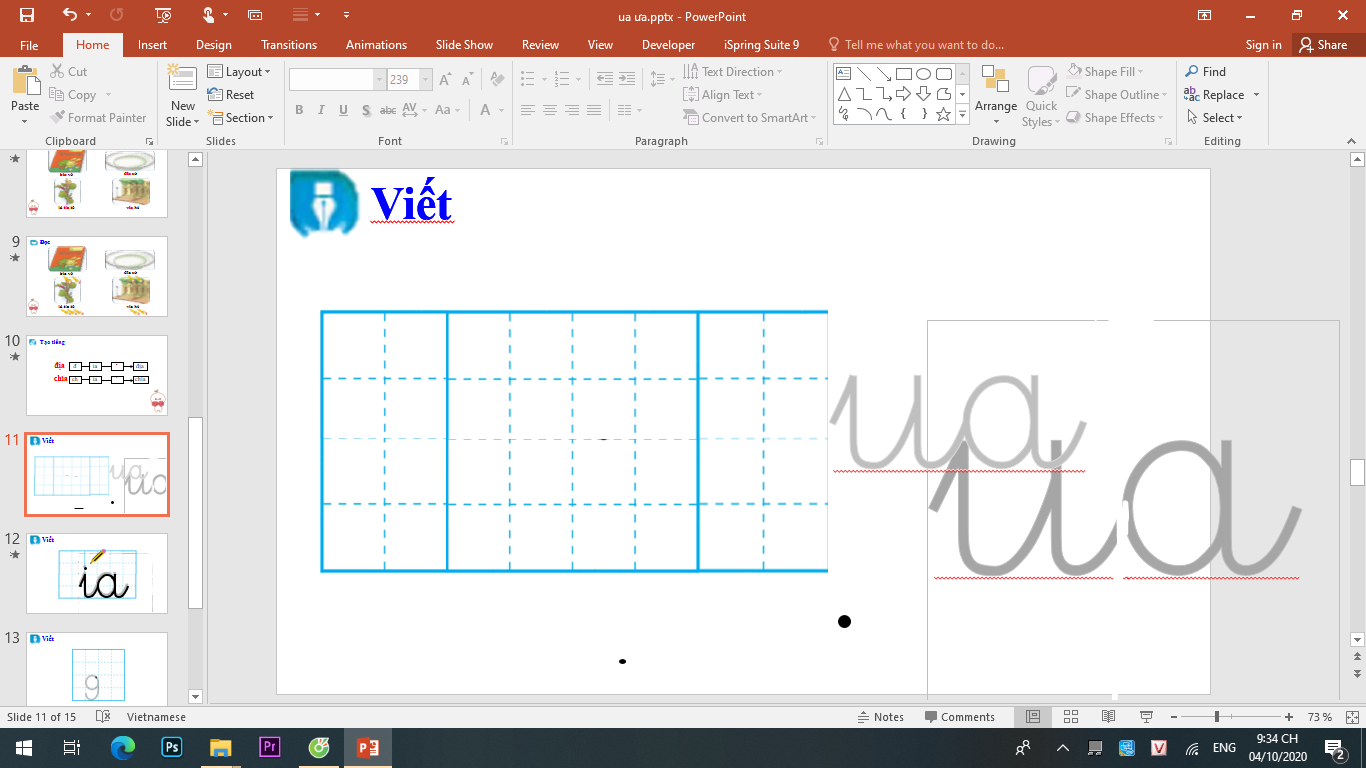 Αłm khuya
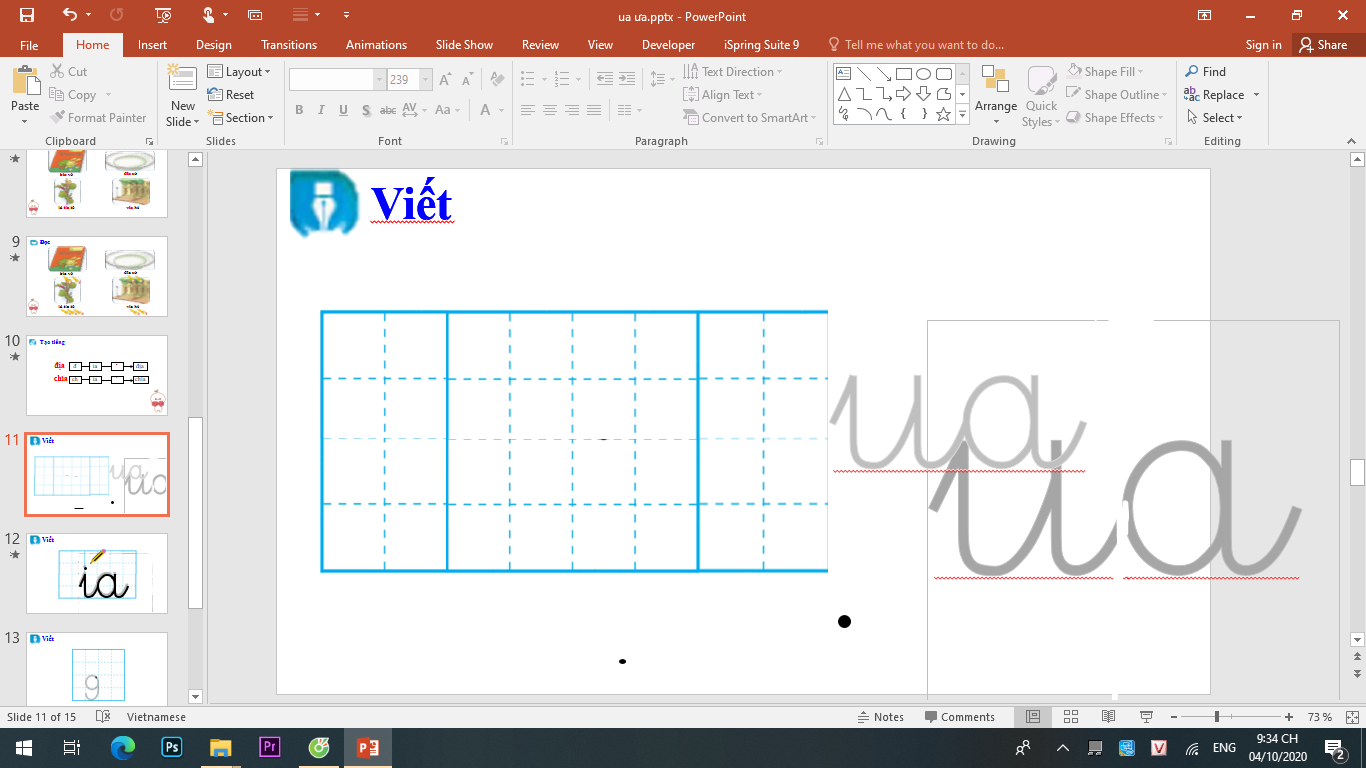 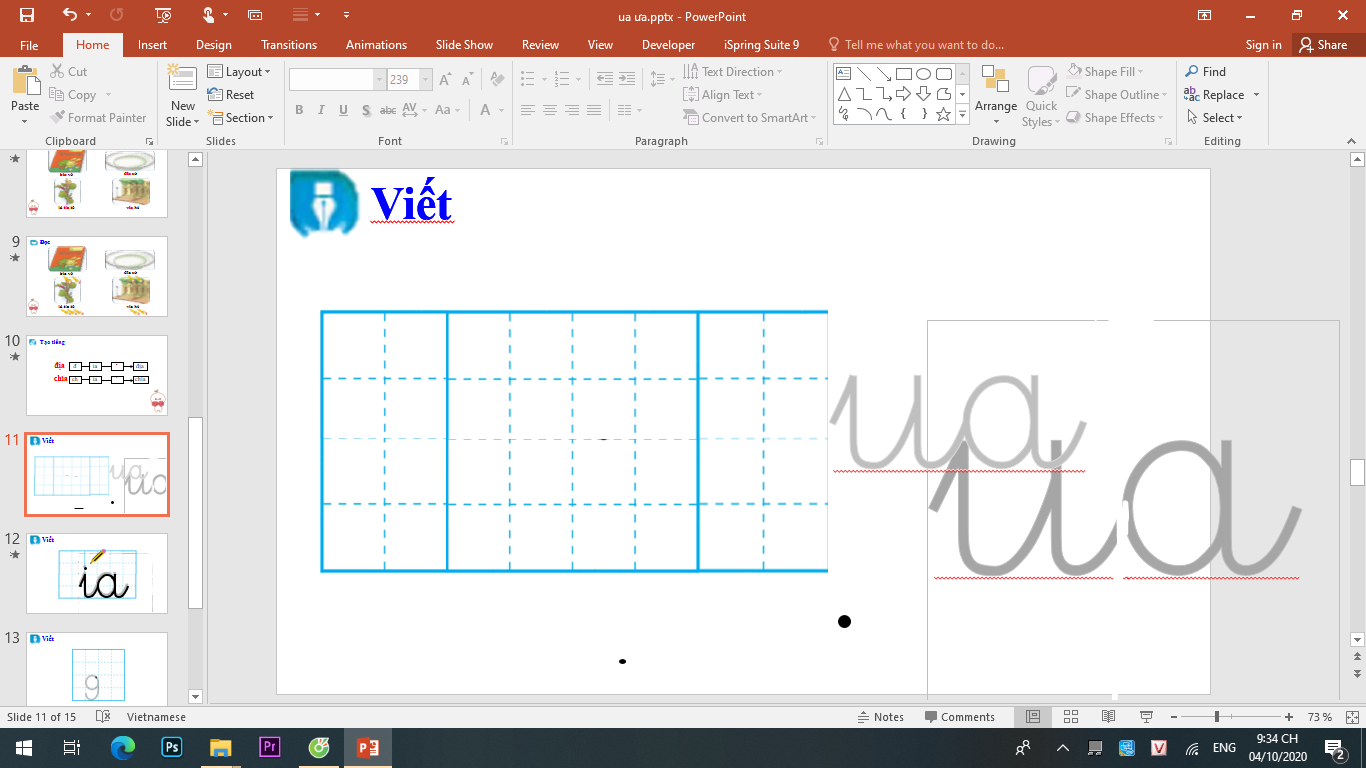 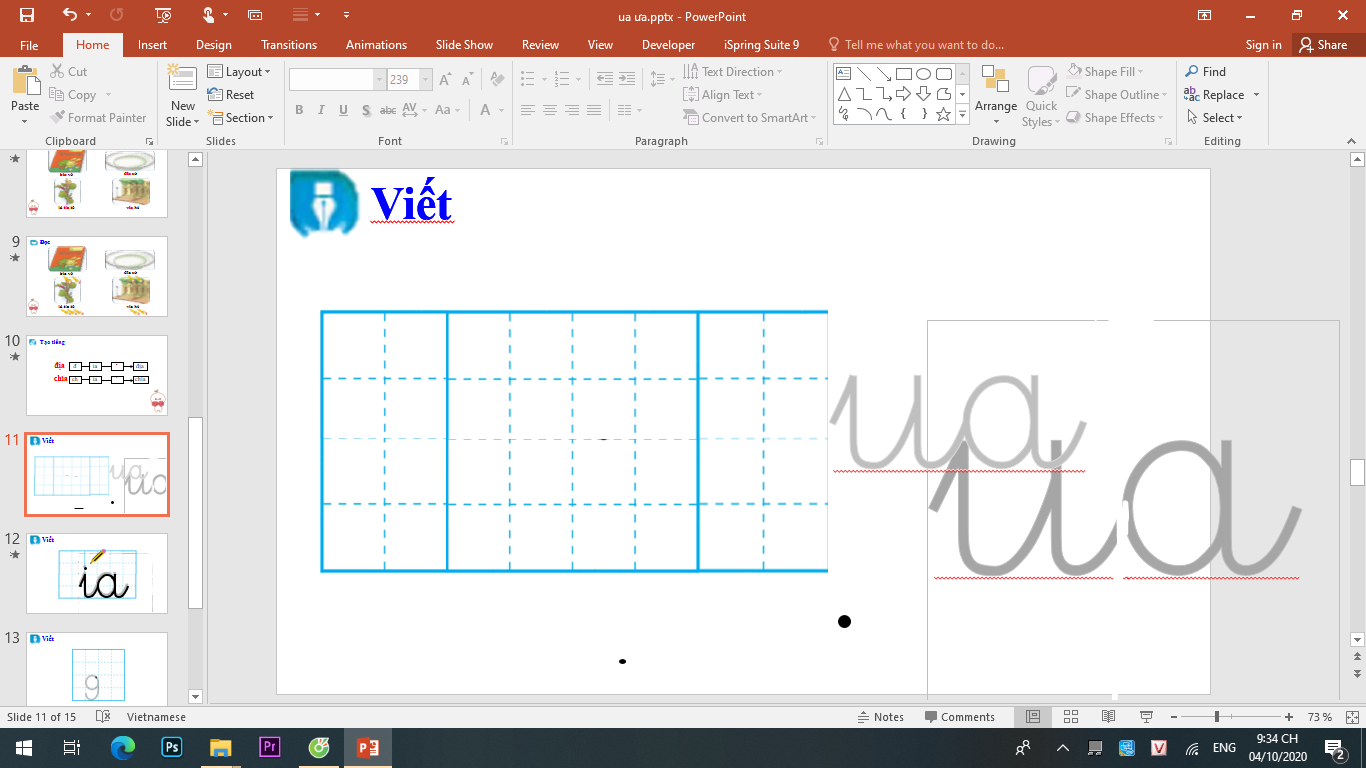 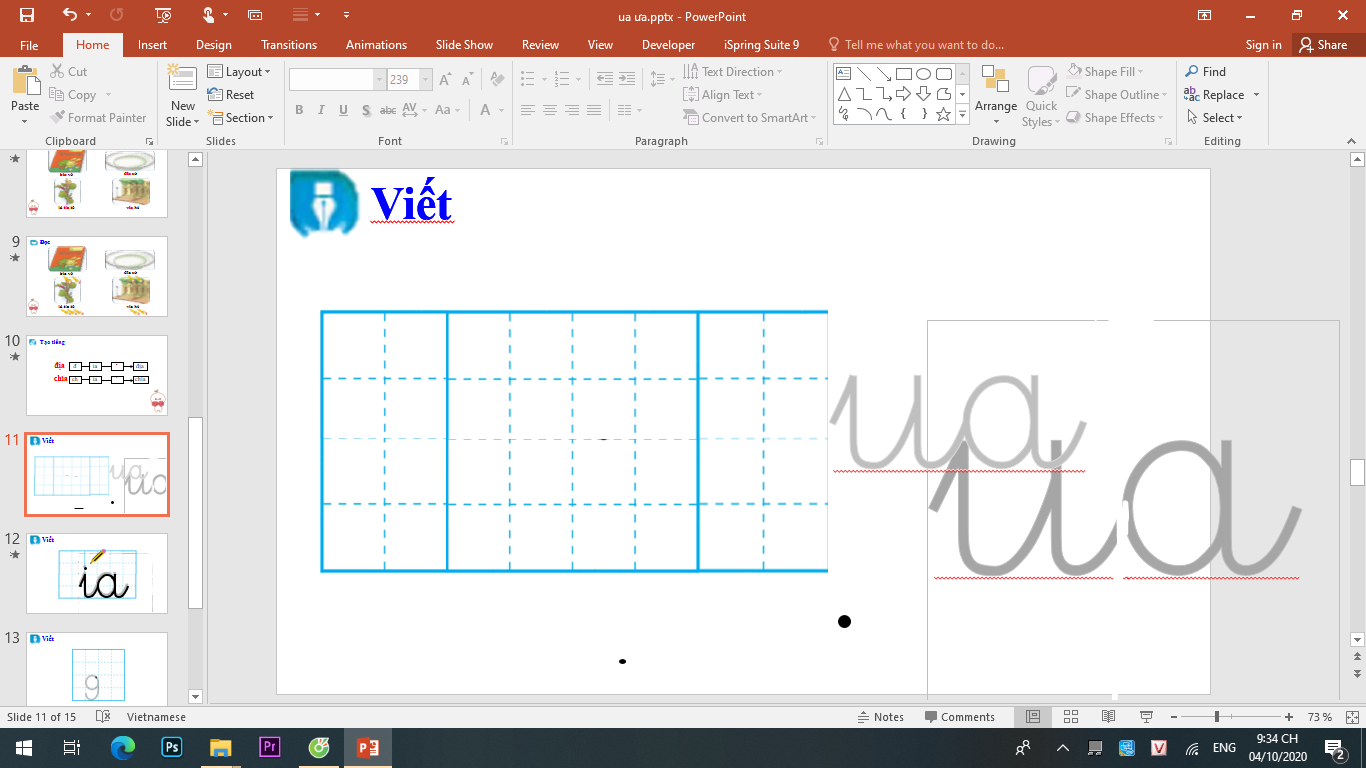 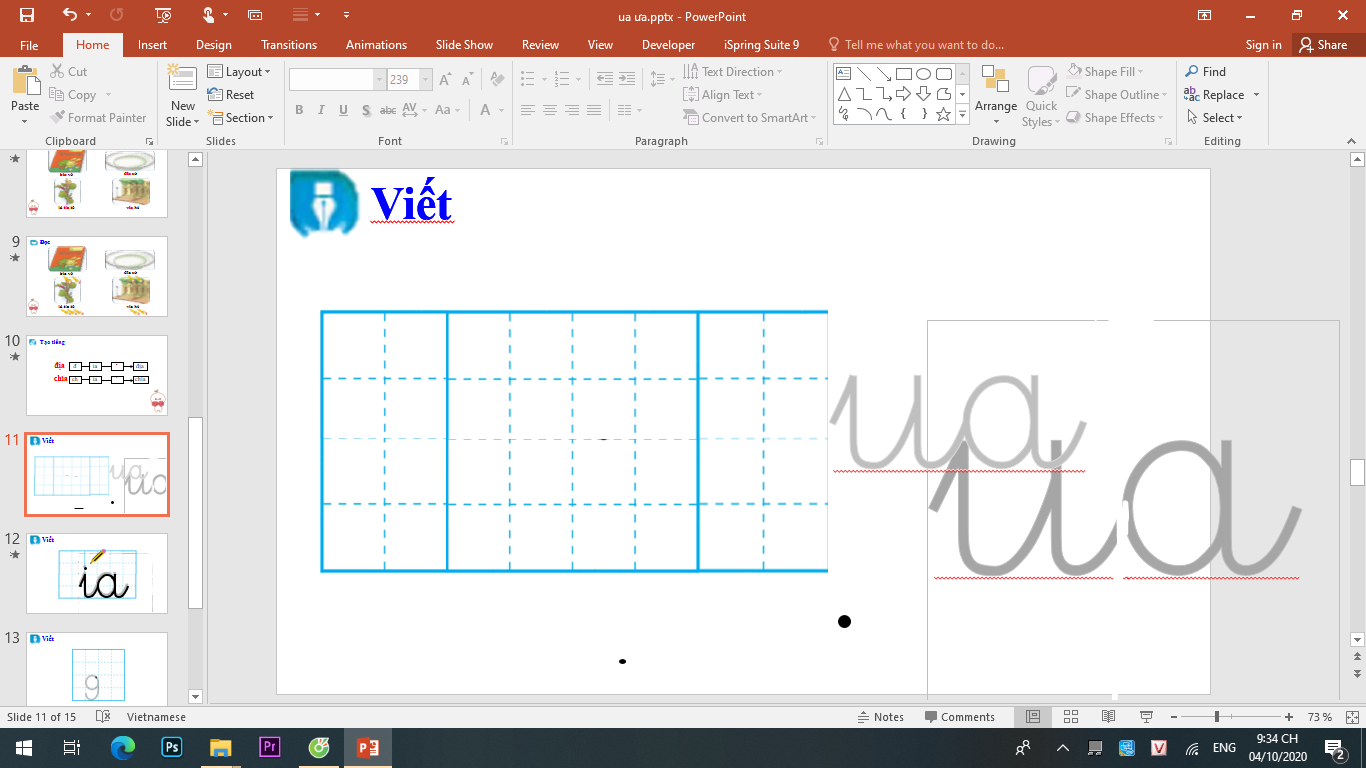 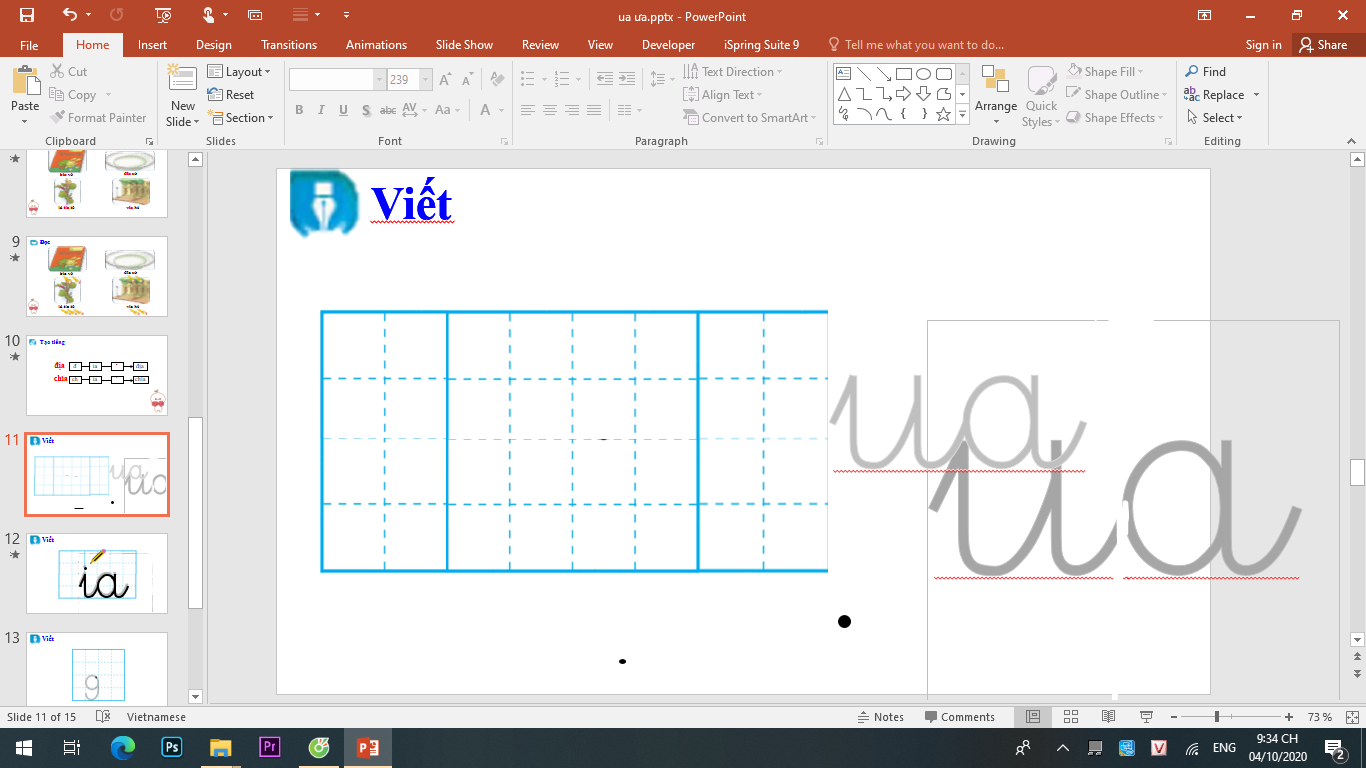 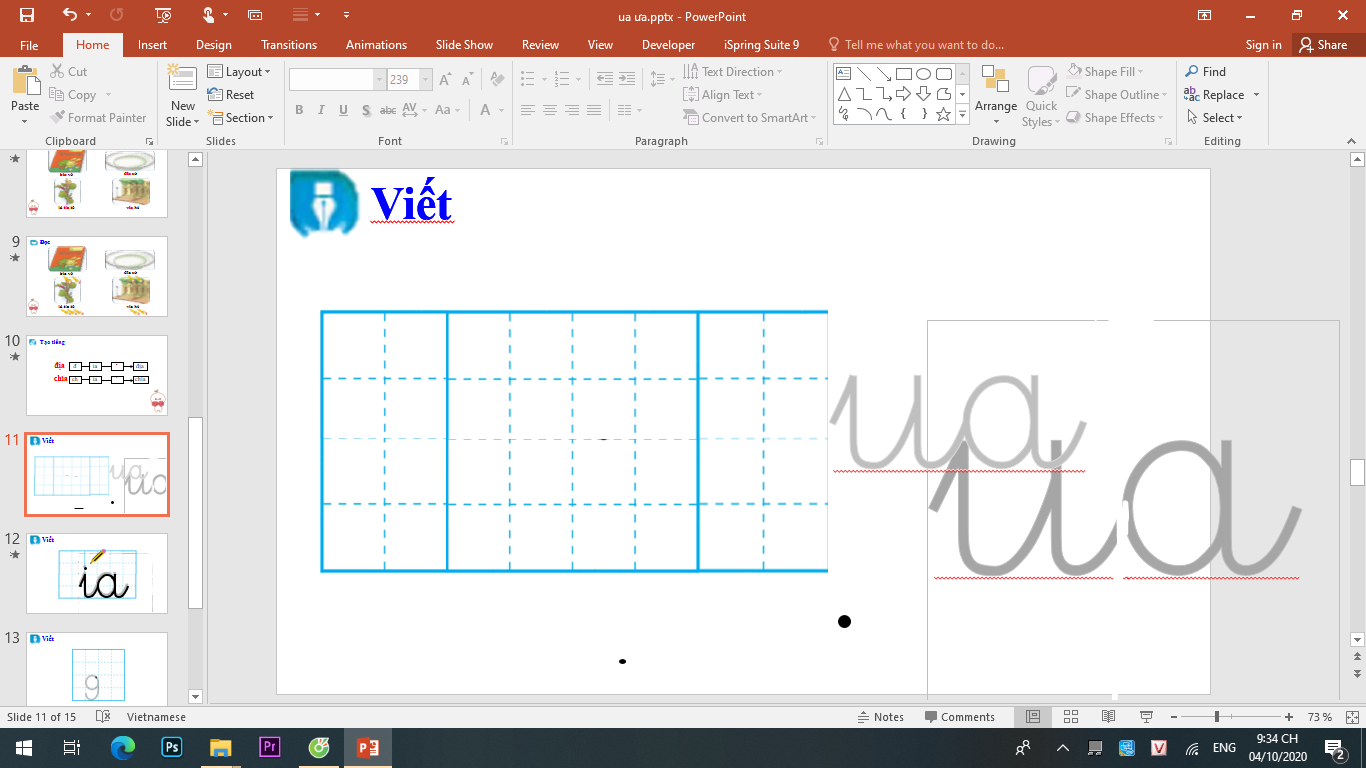 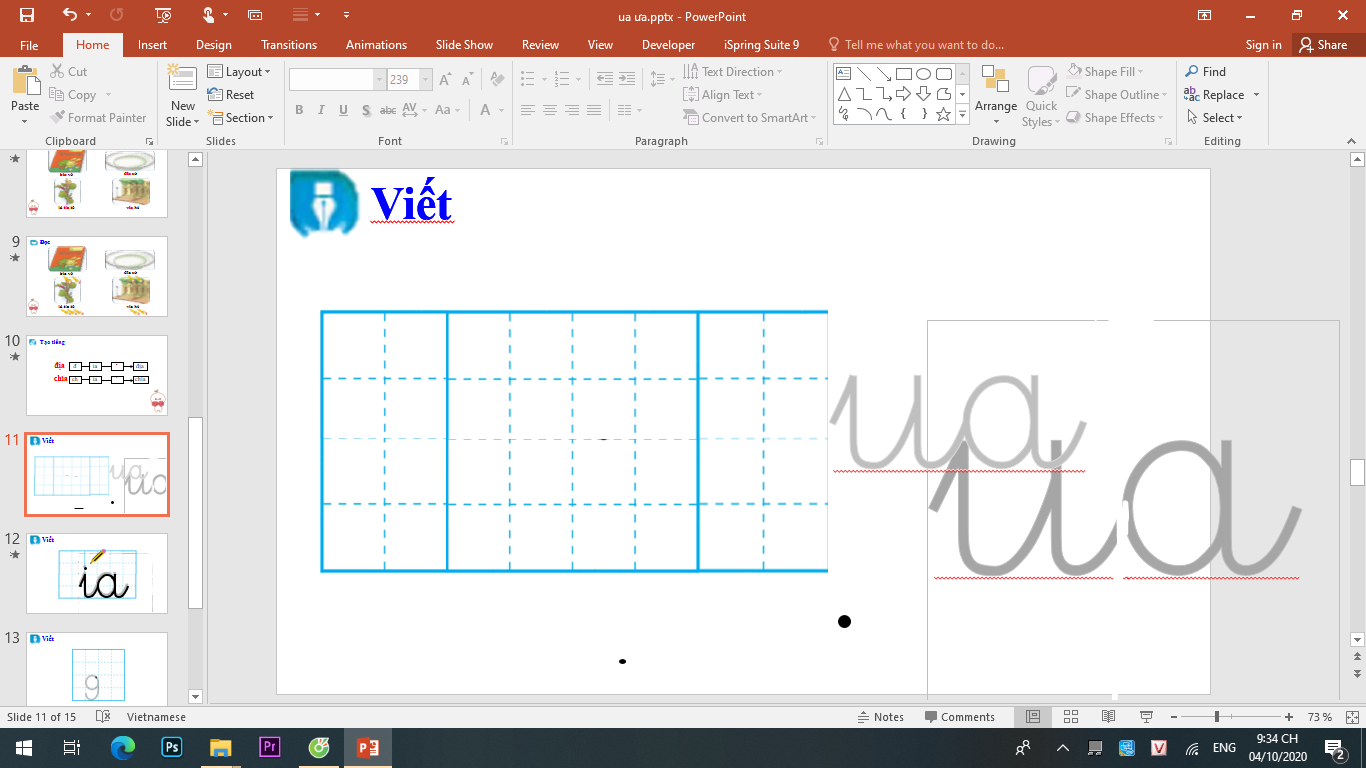 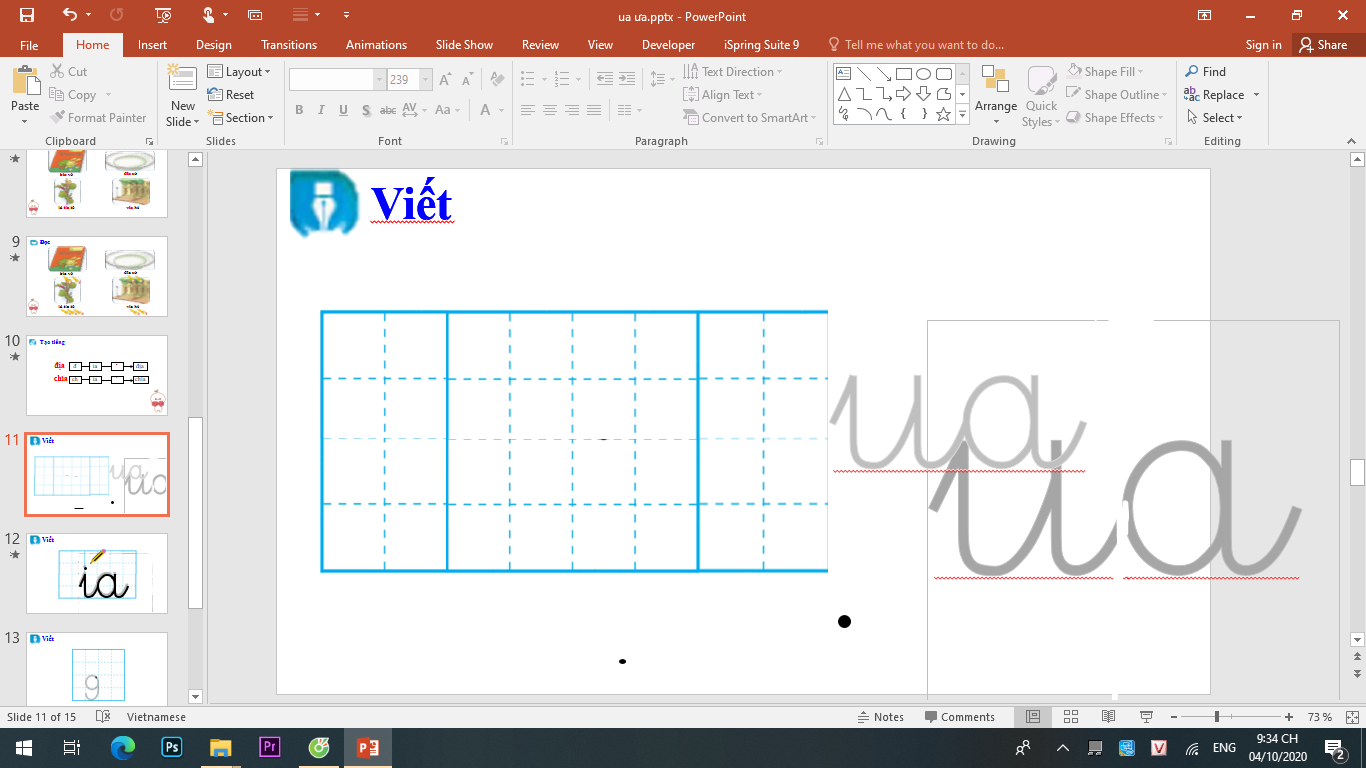 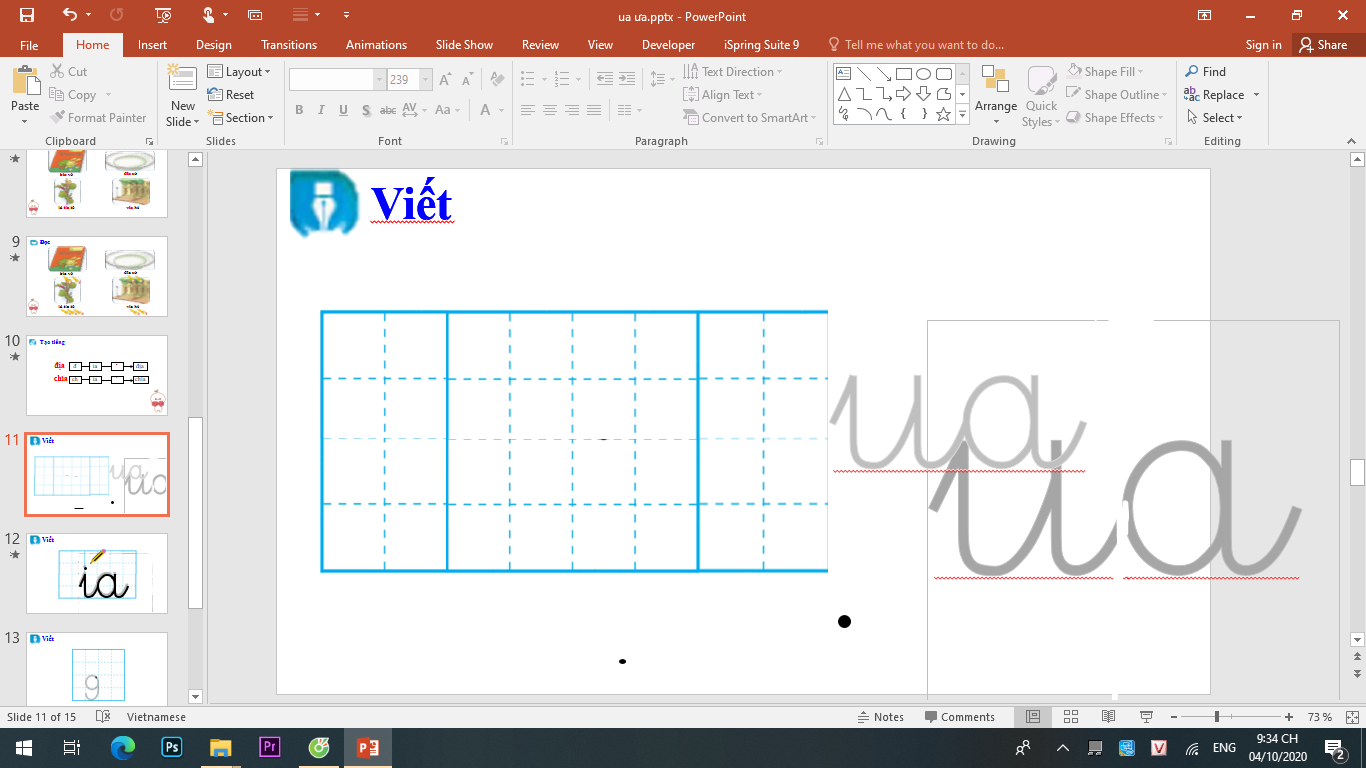 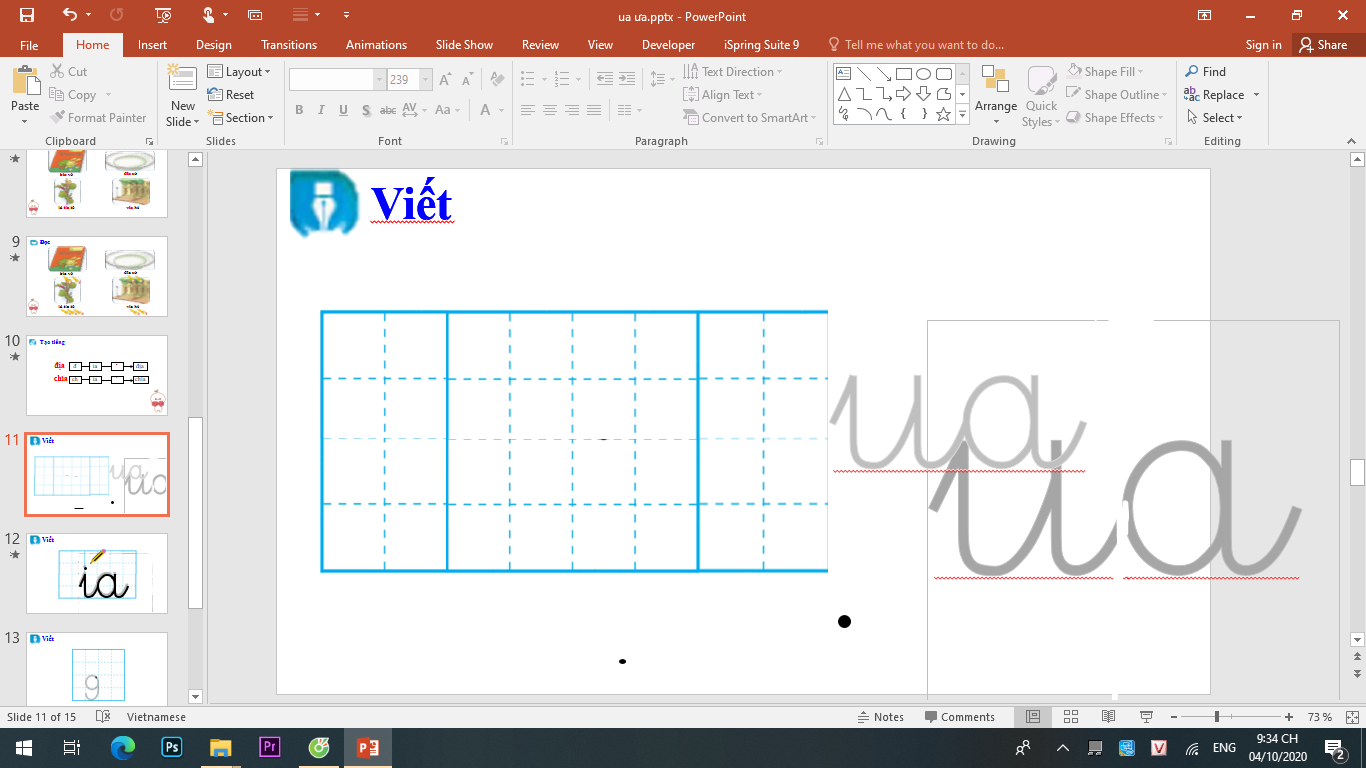 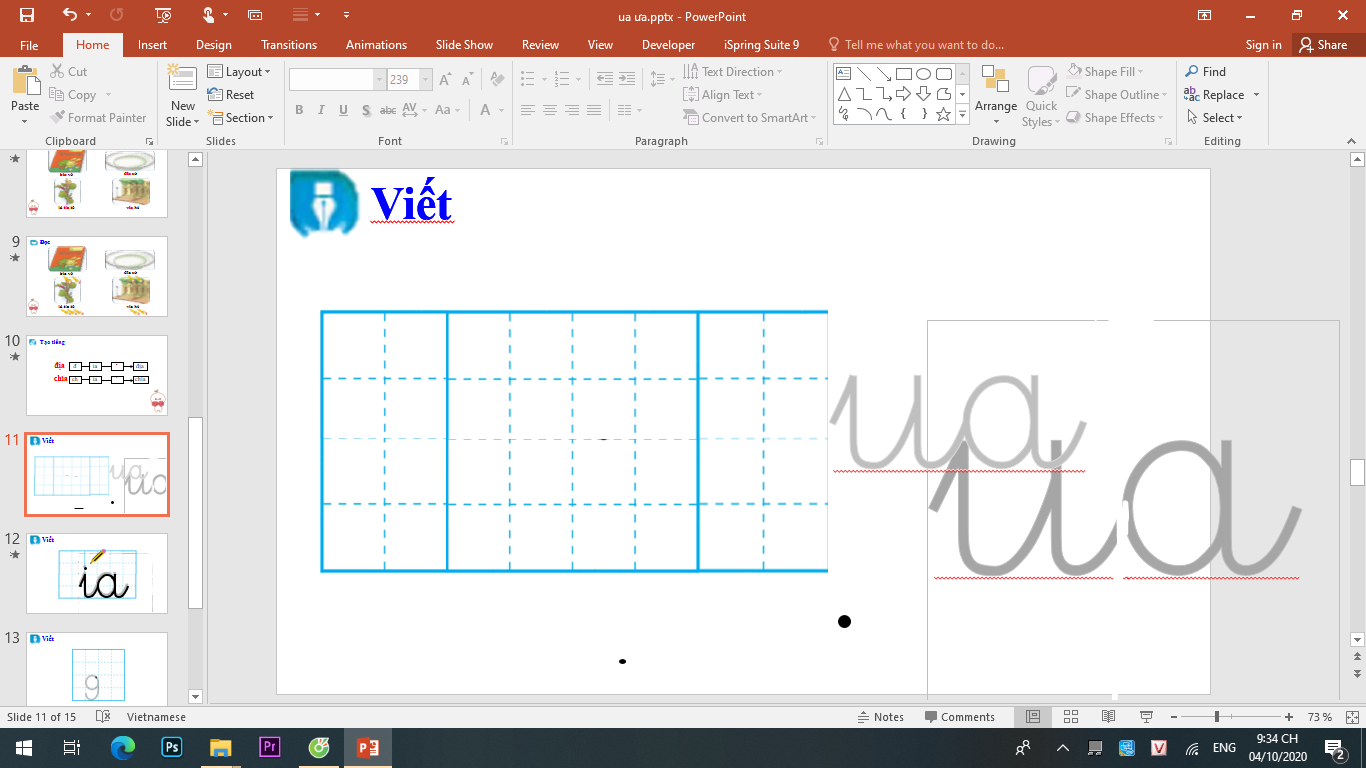 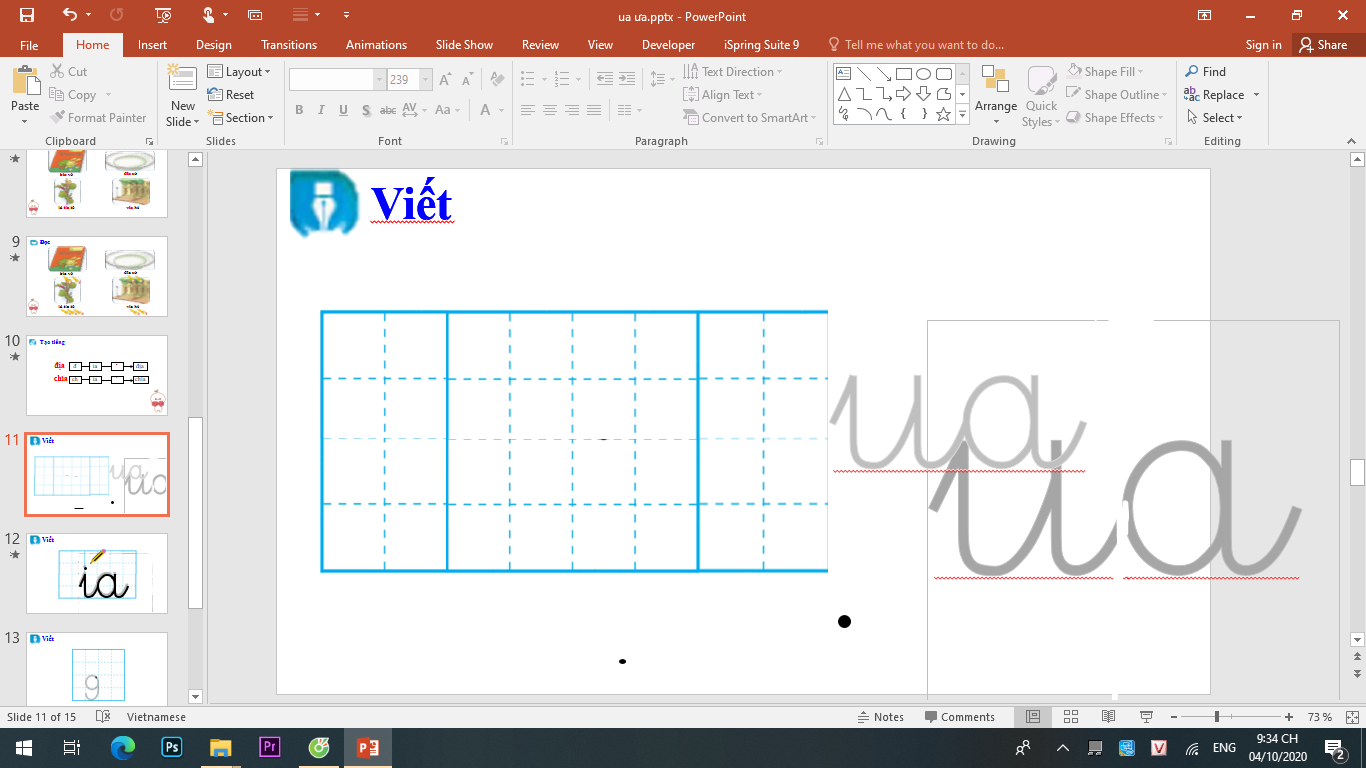 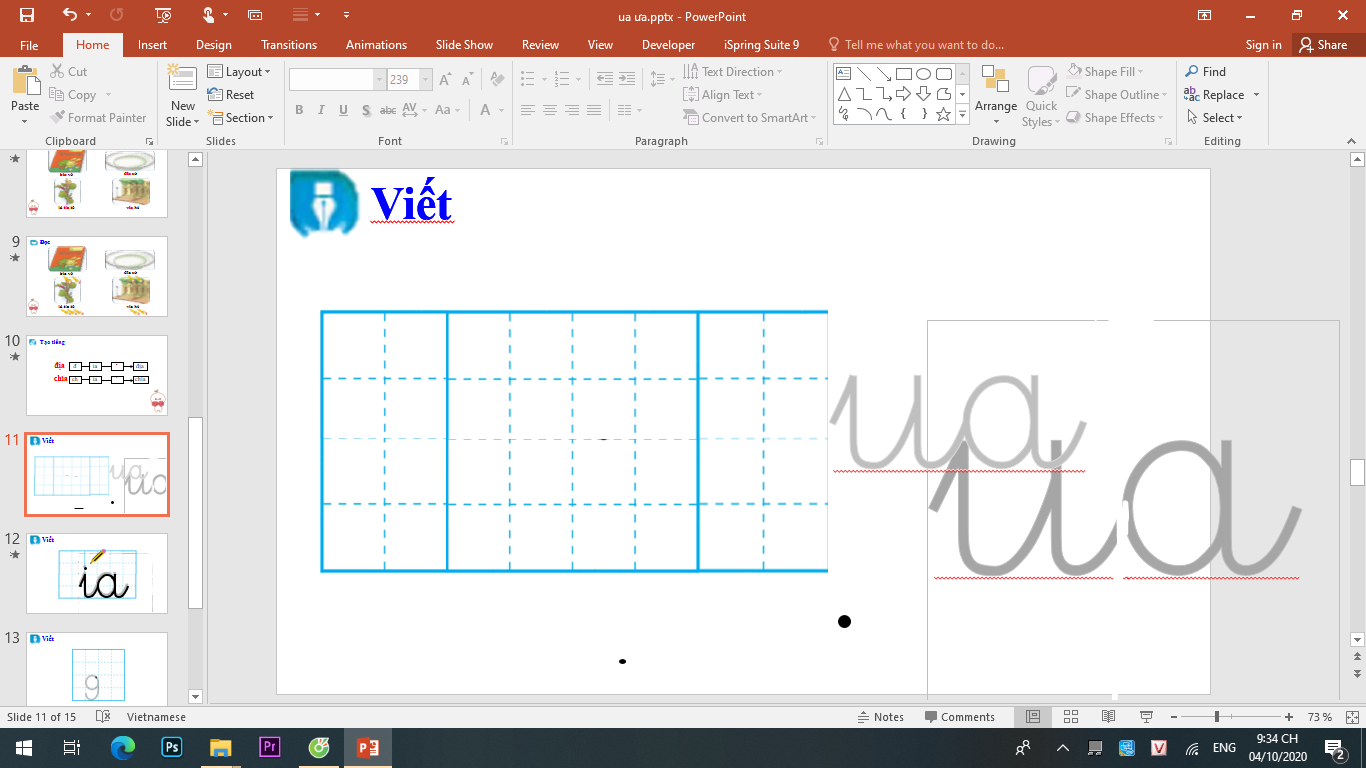 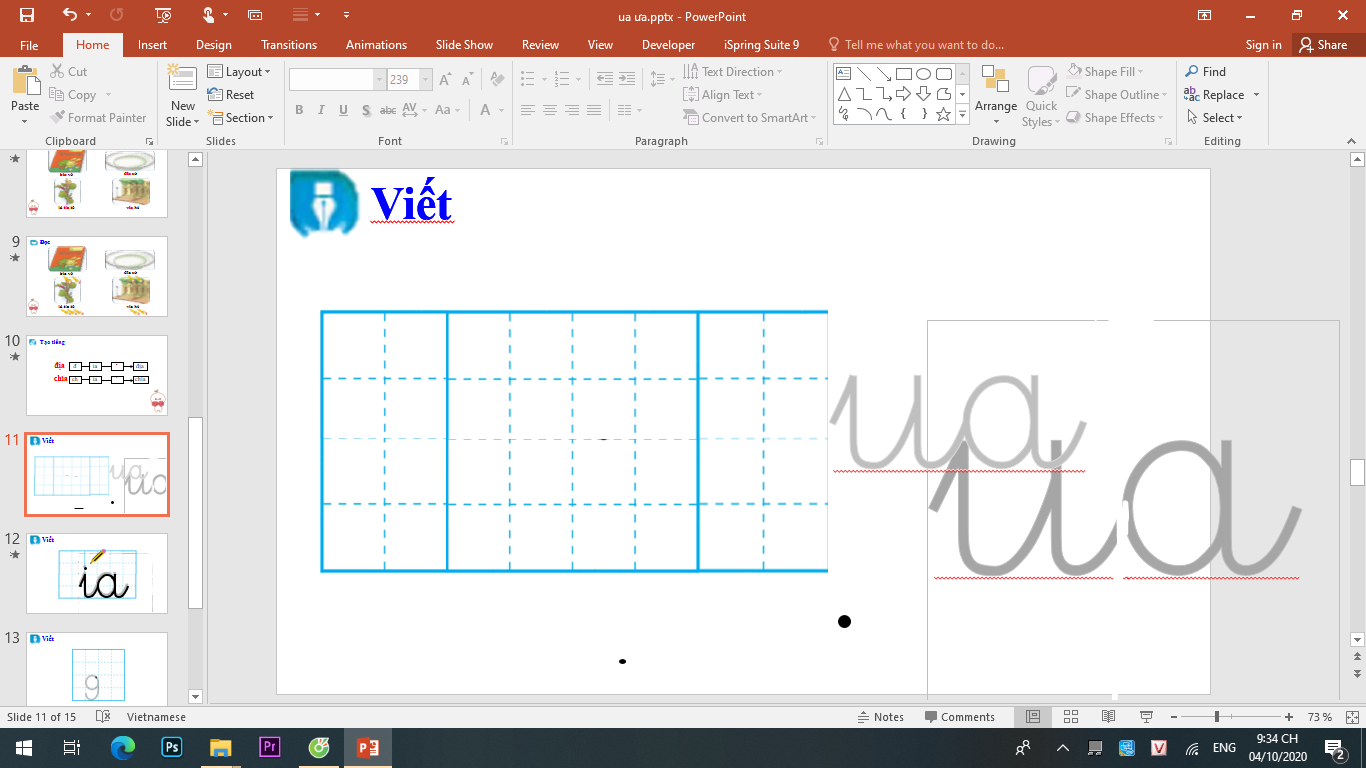 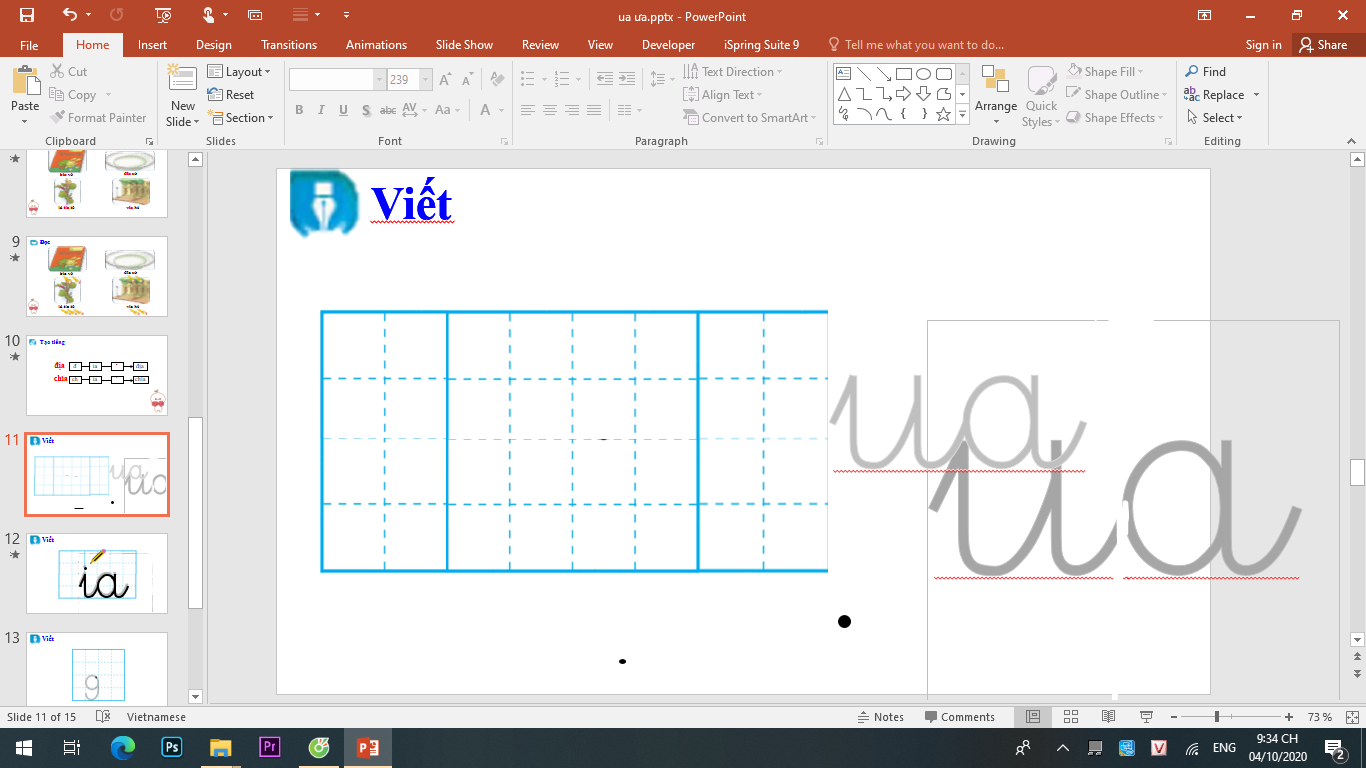 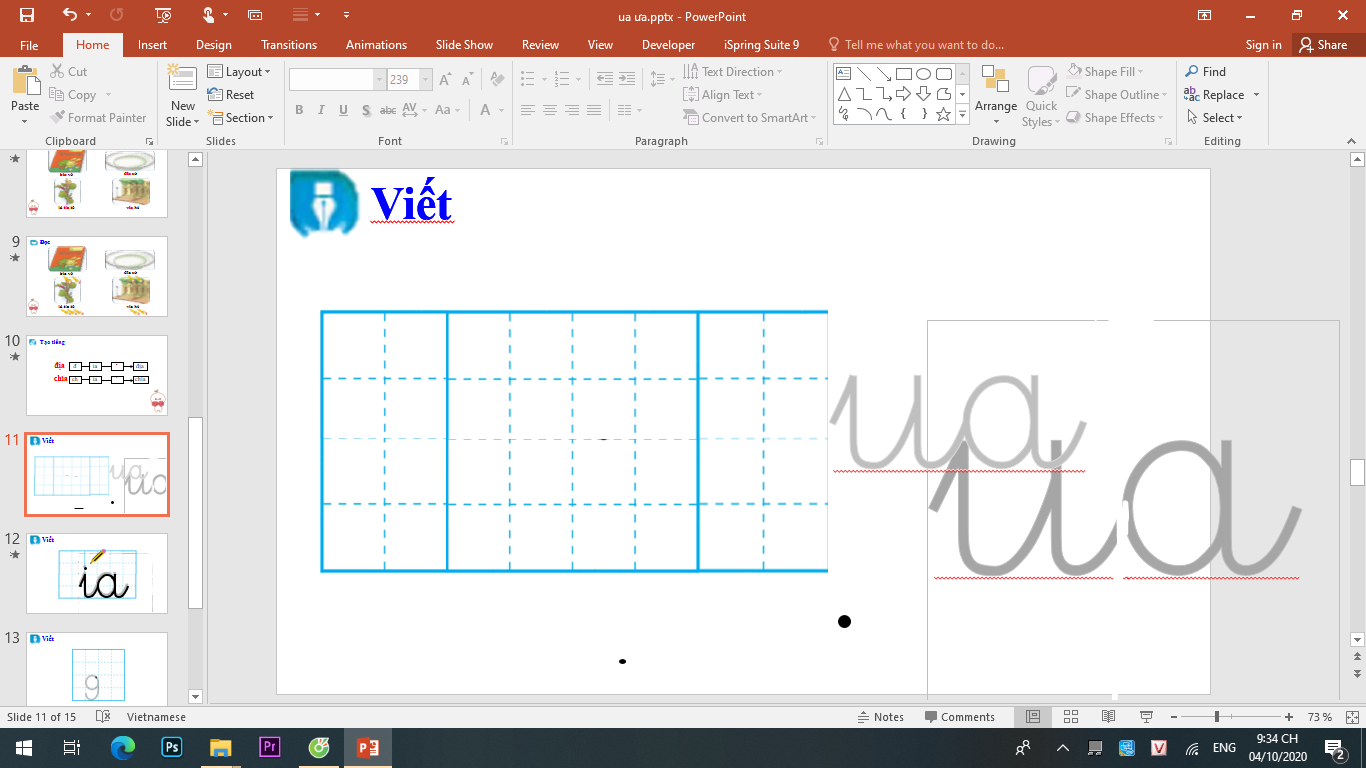 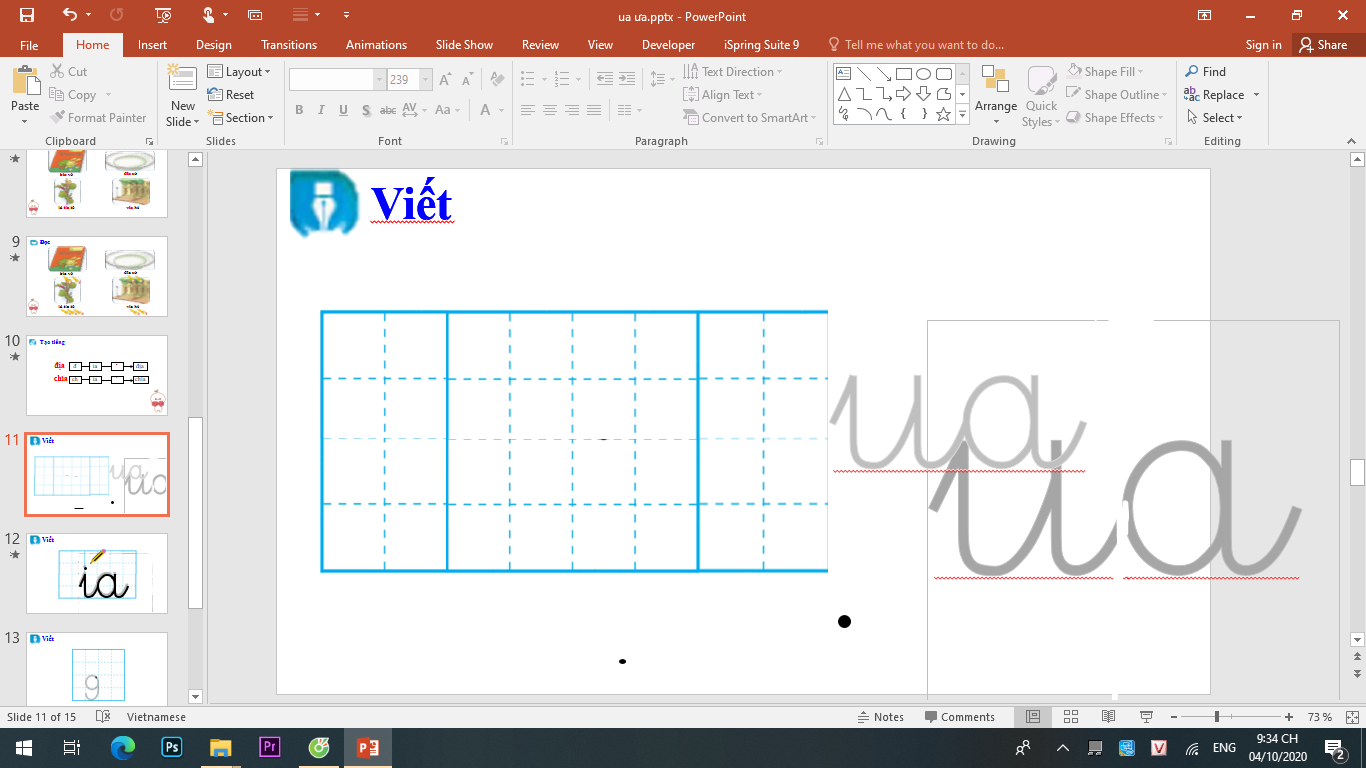 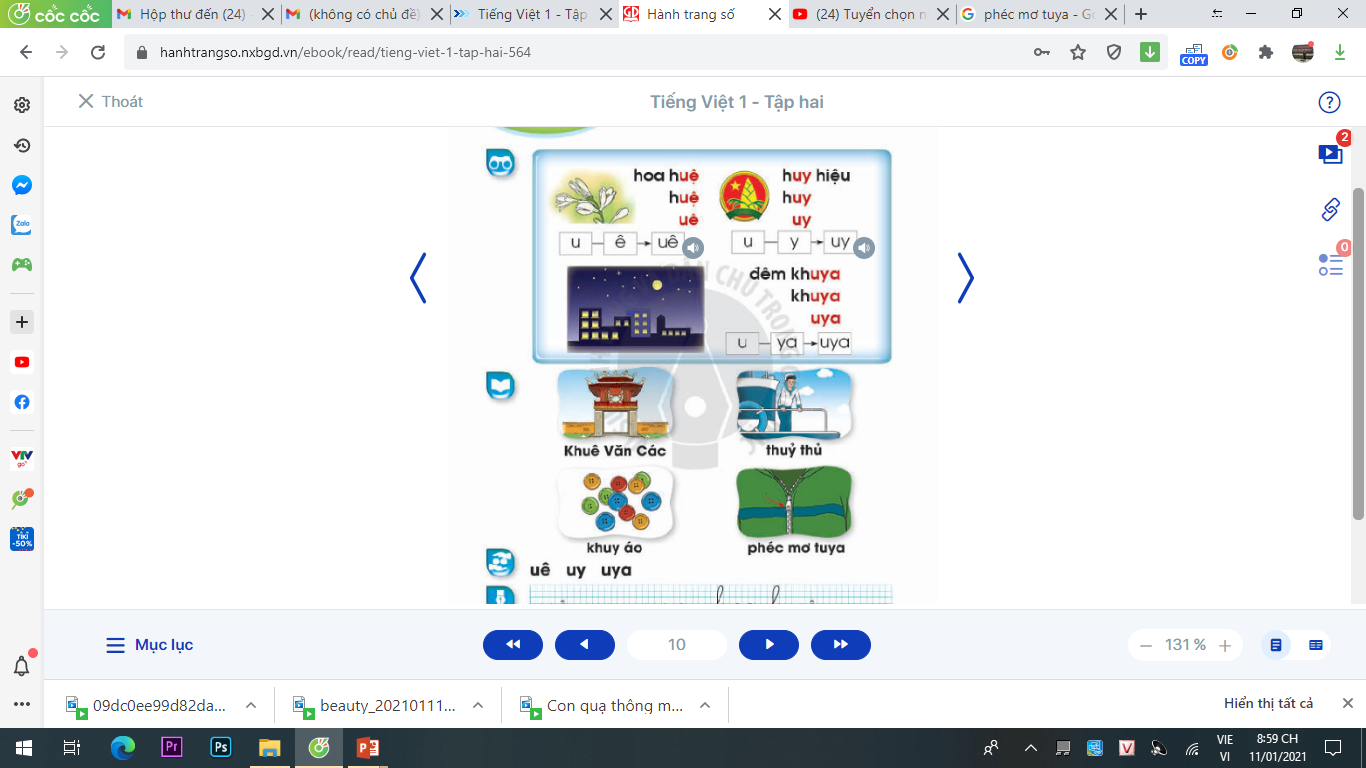 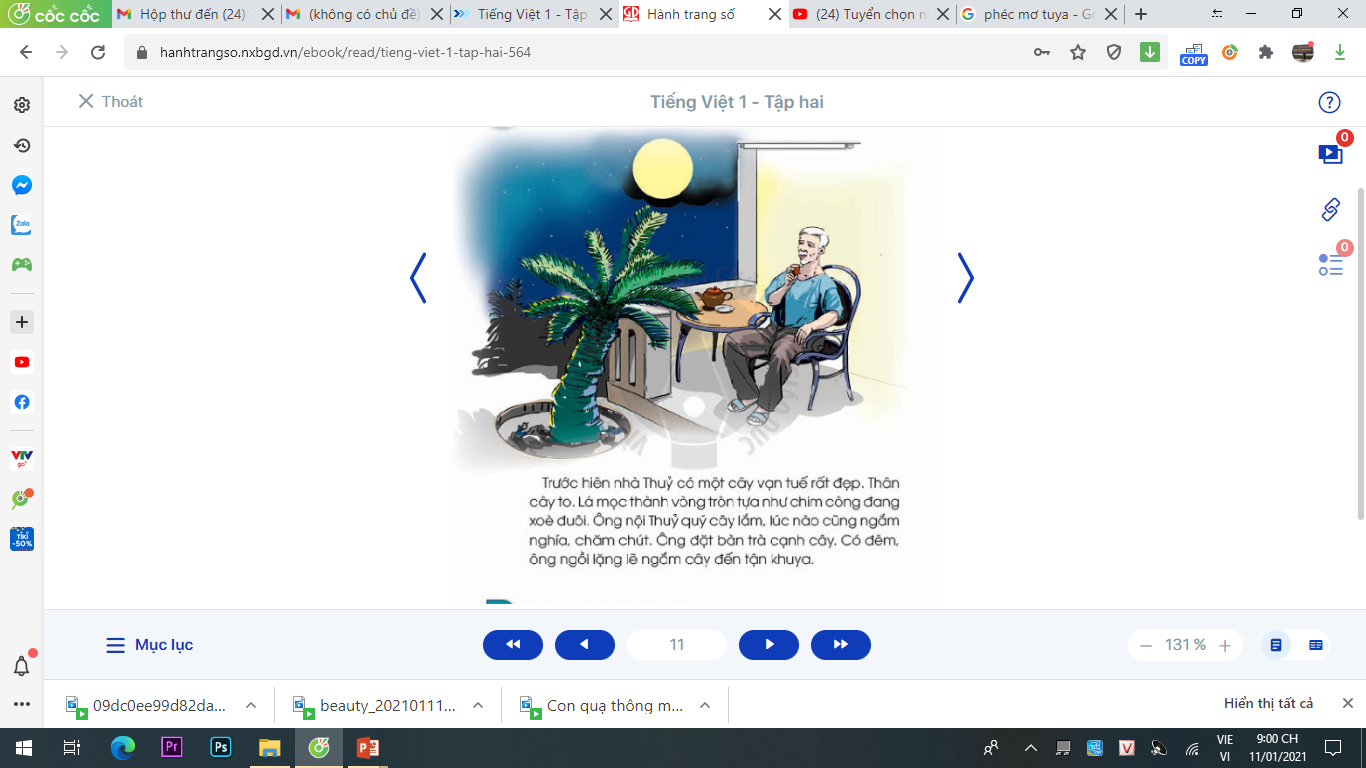 Cây vạn tuế
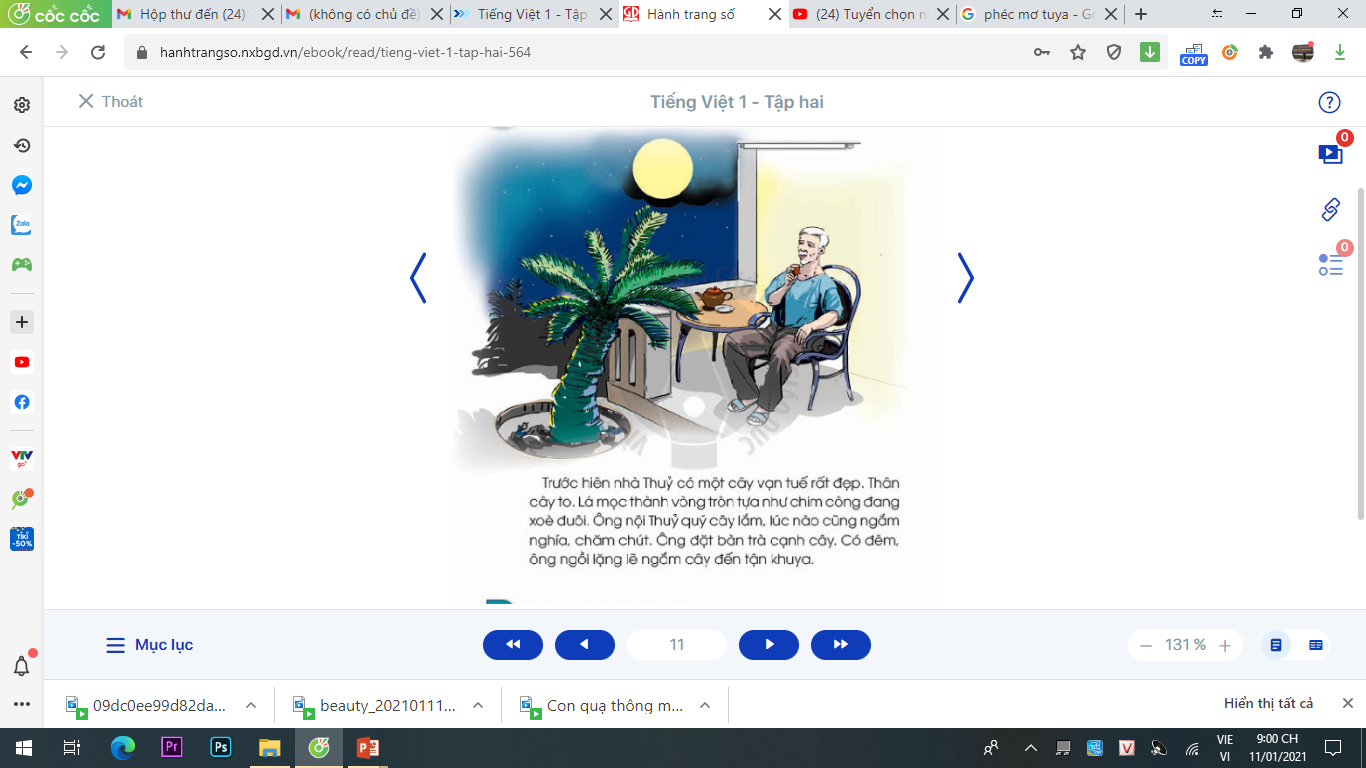 Cây vạn tuế 
như thế nào?
Trước hiên nhà Thủy có một cây vạn tuế rất đẹp. Thân cây to. Lá mọc thành vòng tròn tựa như chim công đang xòe đuôi. Ông nội Thủy quý cây lắm, lúc nào cũng ngắm nghía, chăm chút. Ông đặt bàn trà cạnh cây. Có đêm, ông ngồi lặng lẽ ngắm cây đến tận khuya.
uy
uê
uya
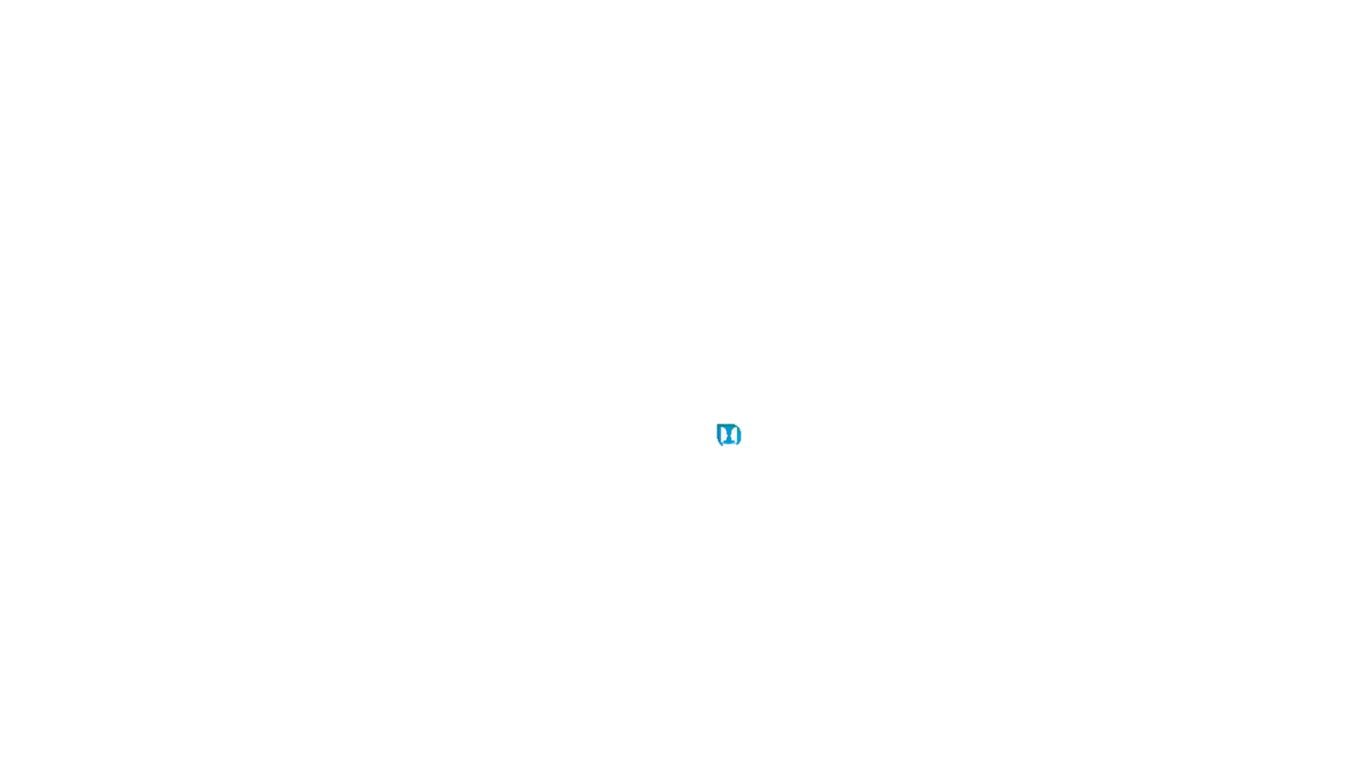 Nói và nghe
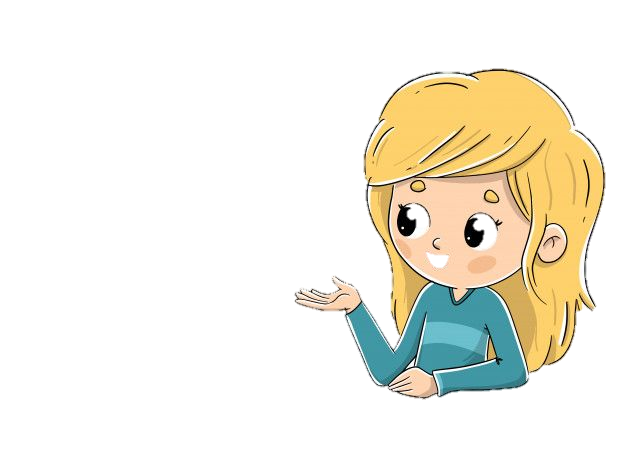 Đố bạn: 
Cây gì có rễ buông mành?
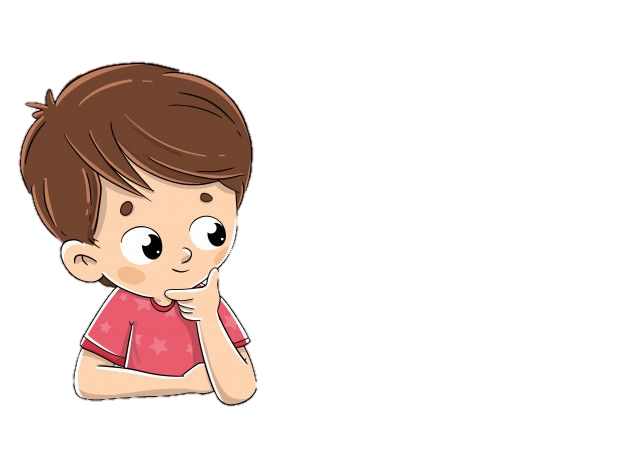 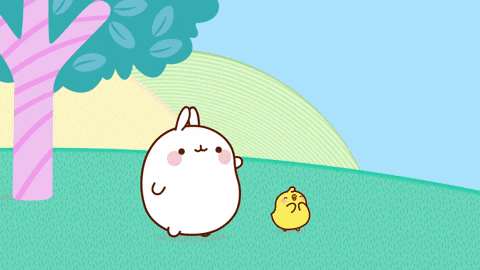 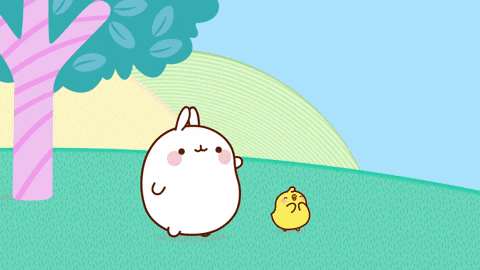 CHÚC CÁC EM HỌC GIỎI!
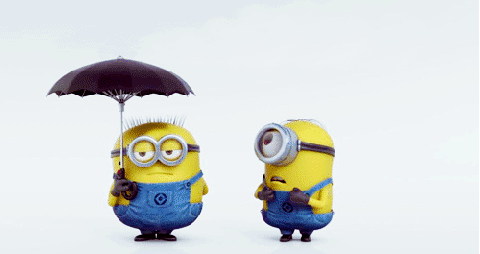